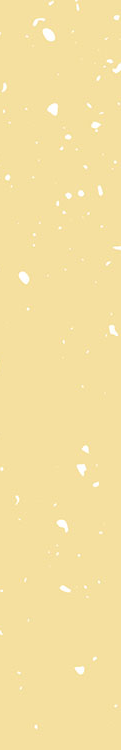 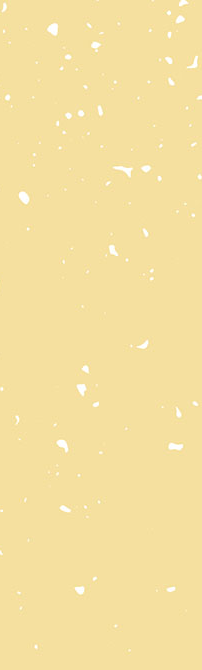 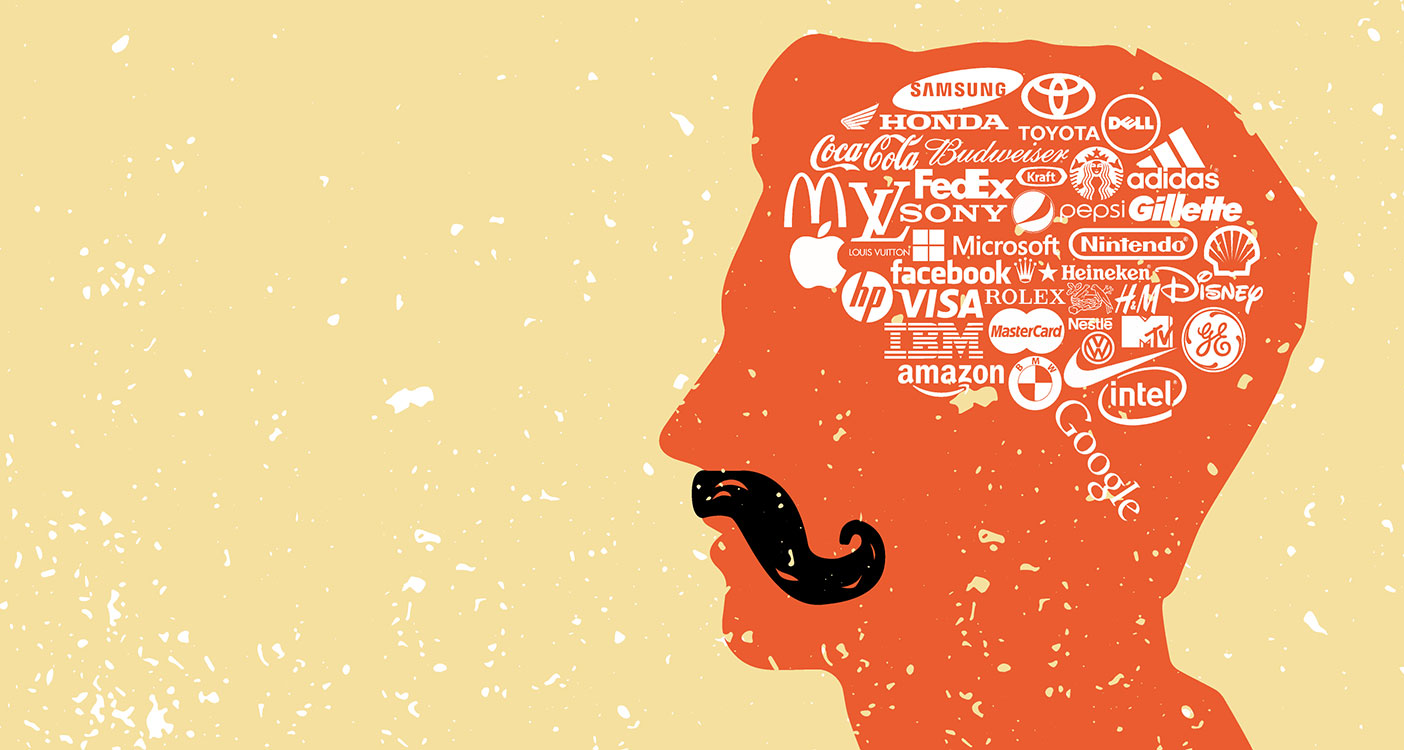 O poder das
marcas sobre
mentes e almas
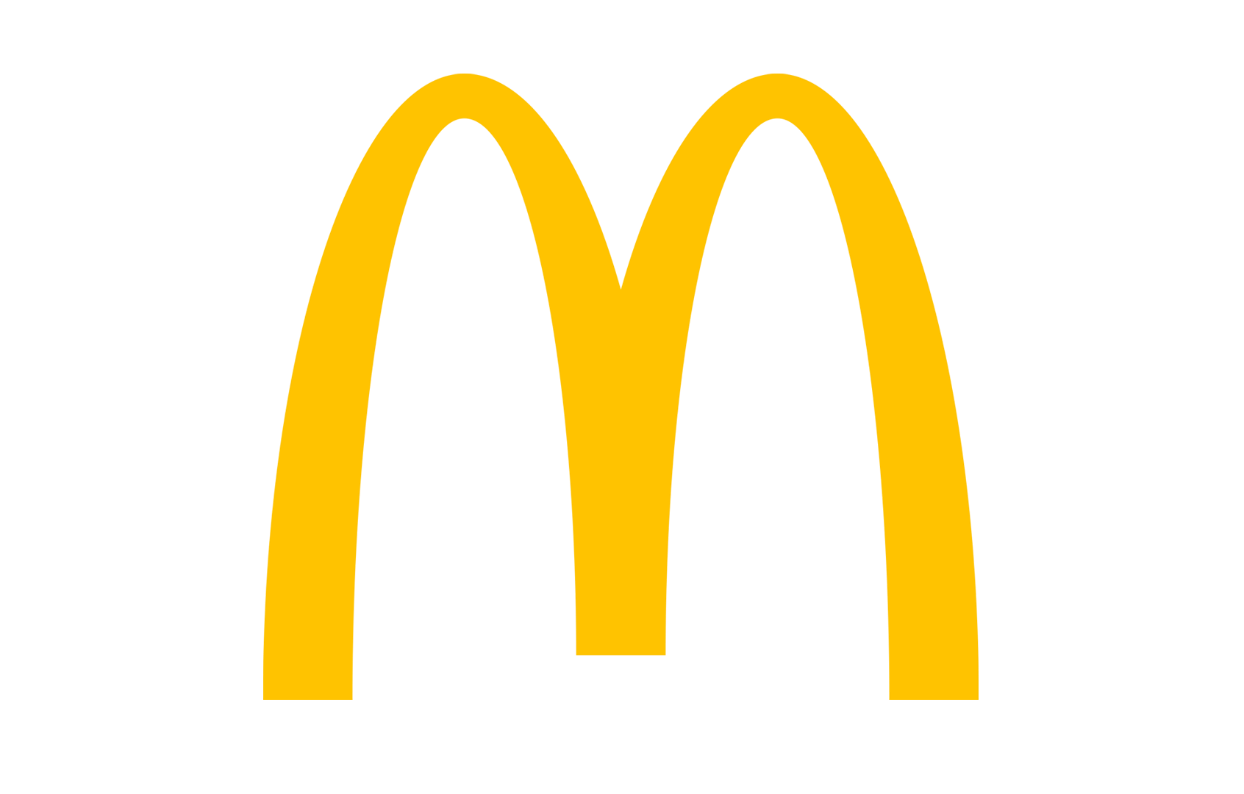 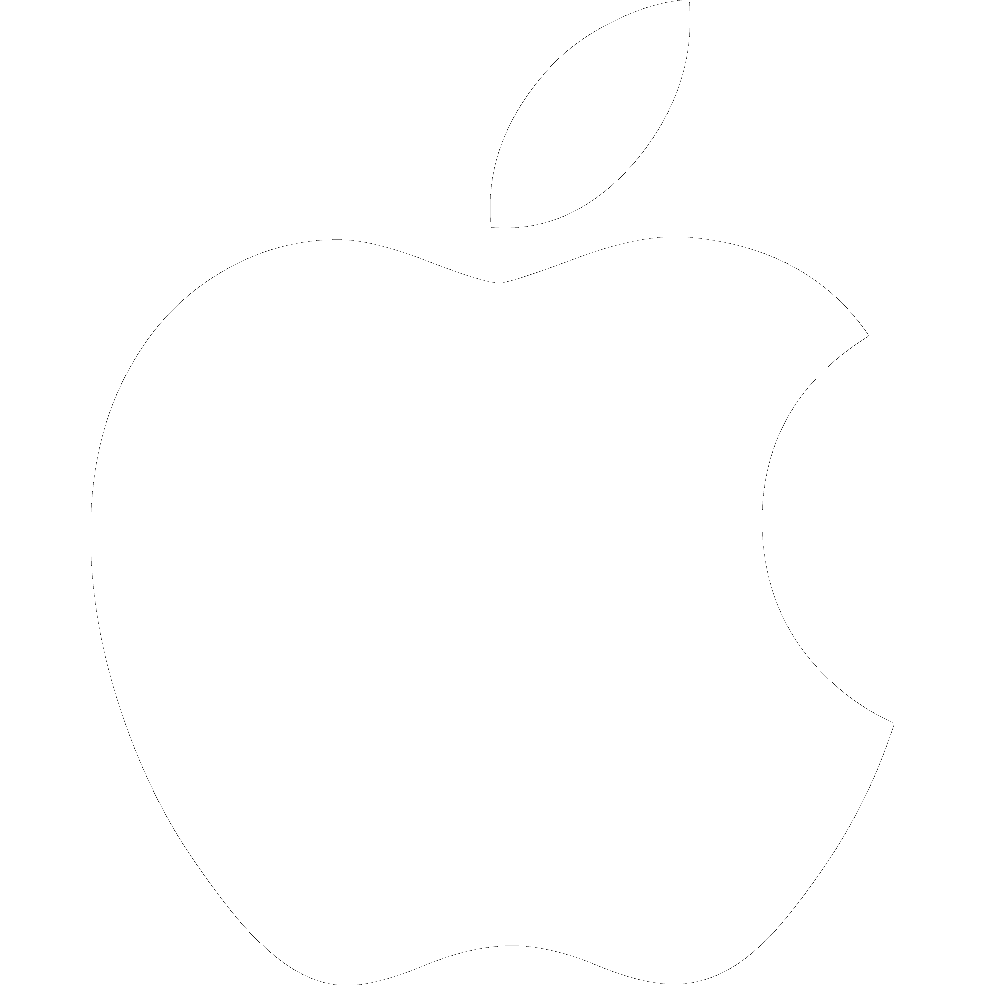 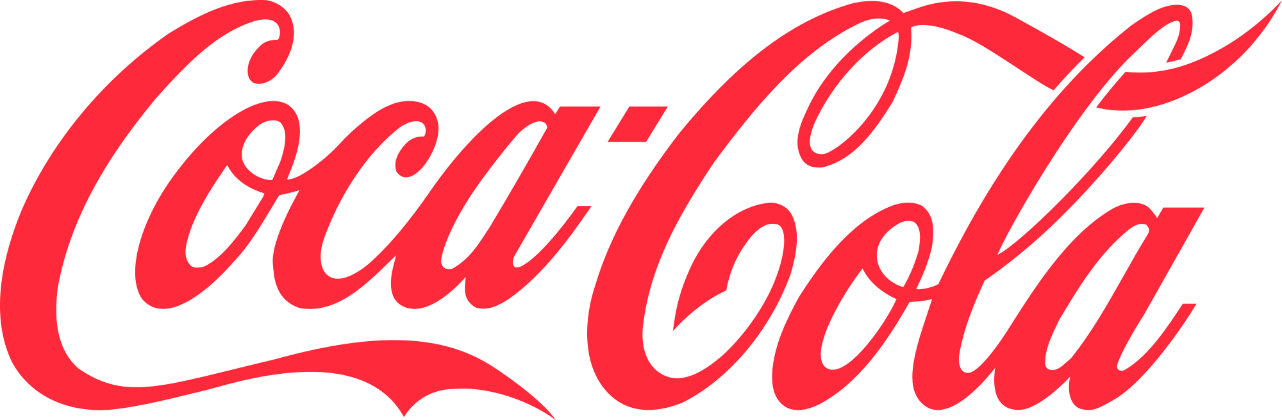 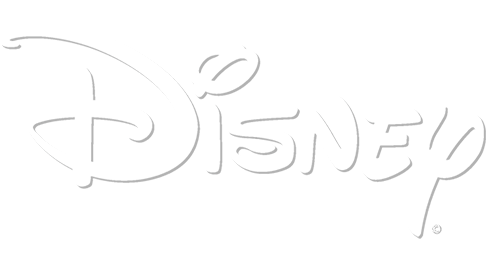 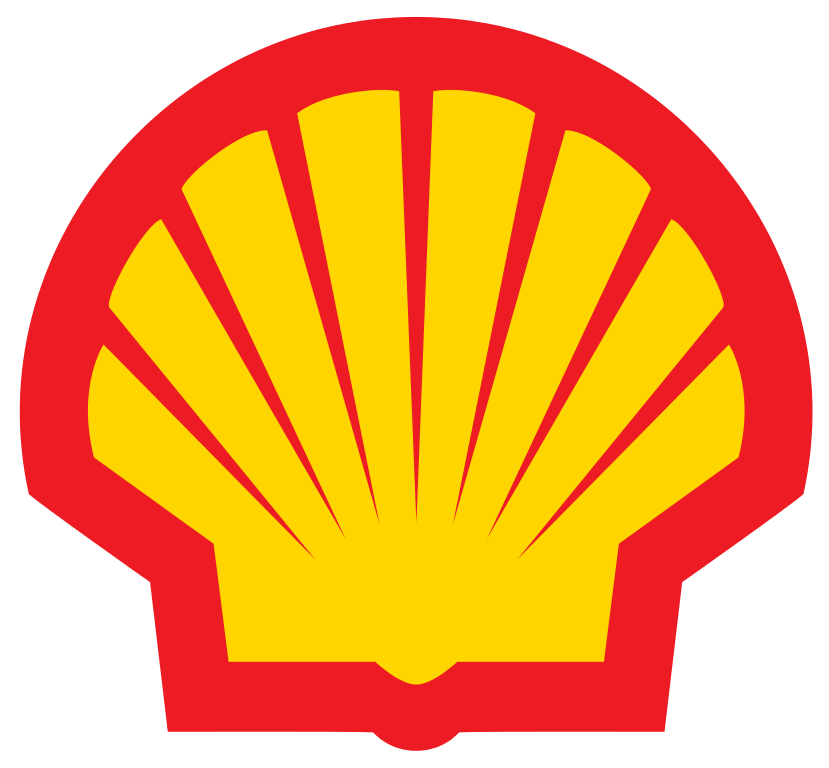 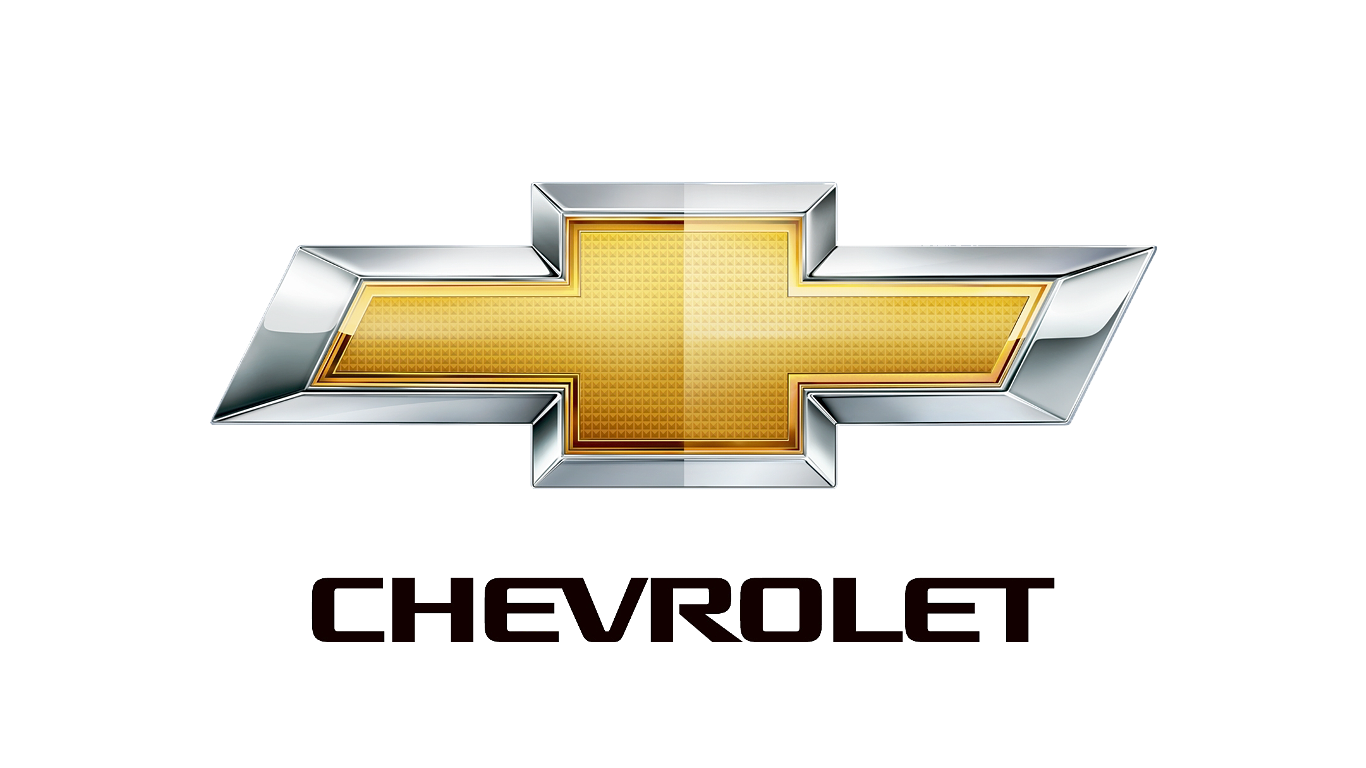 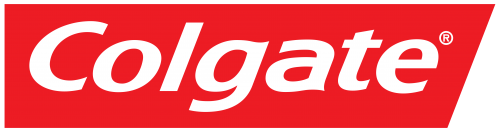 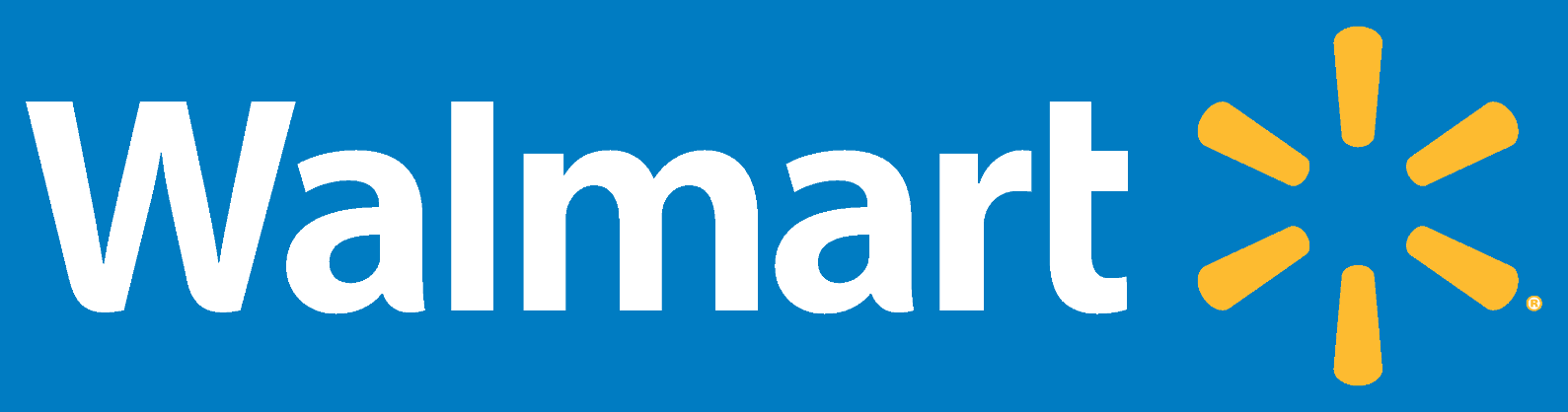 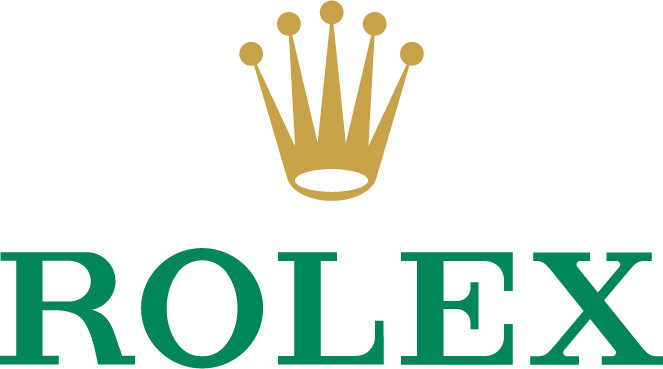 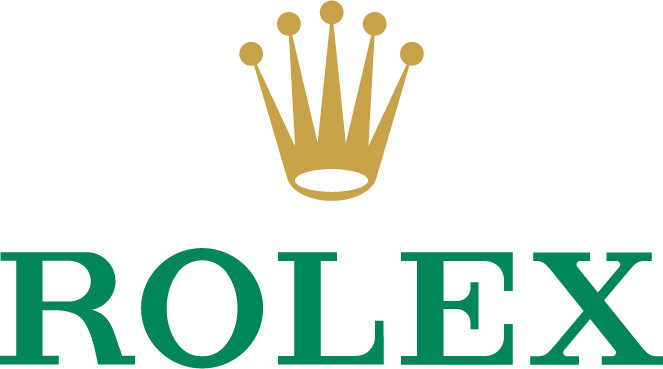 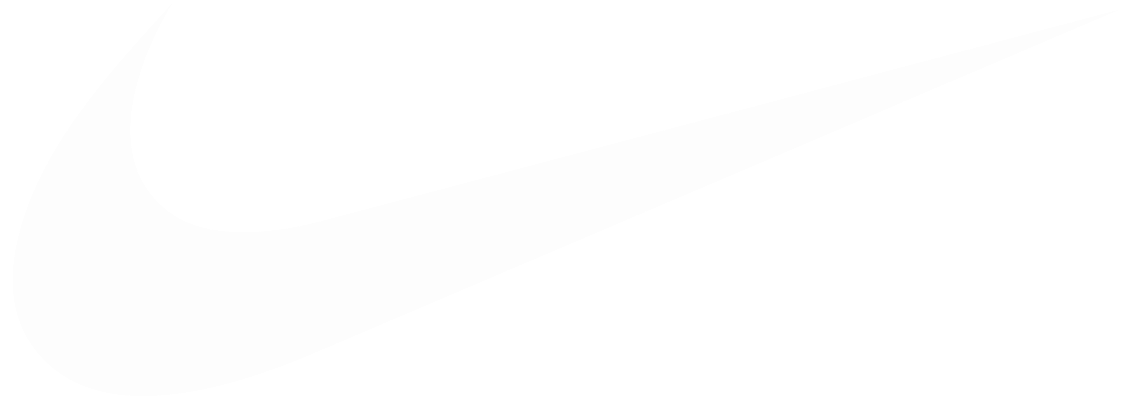 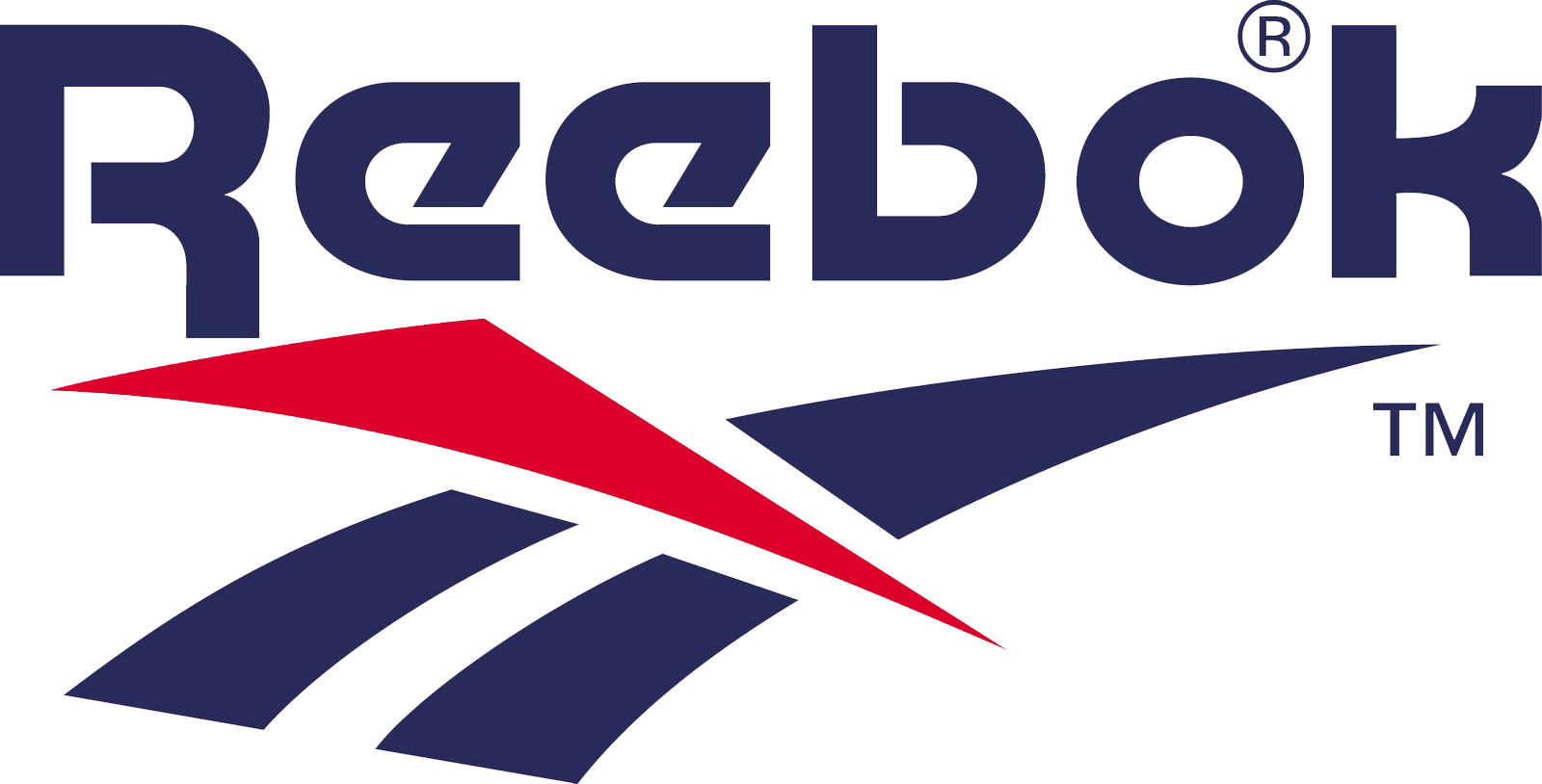 Nascimento:   8 de Maio de 1970  (46 anos)
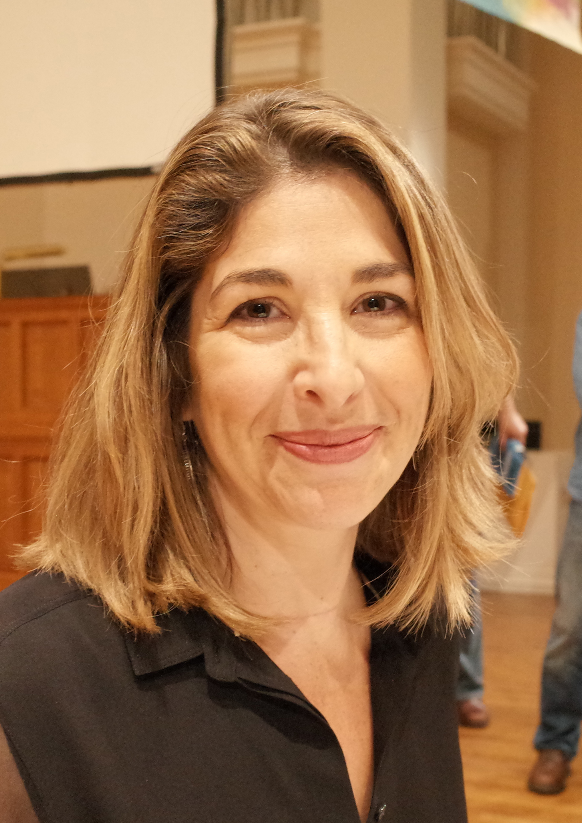 Jornalista, escritora e ativista canadense
SEM
LOGO
Formação na Universidade de Toronto
Publicações:
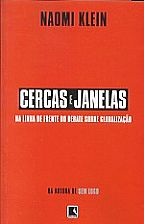 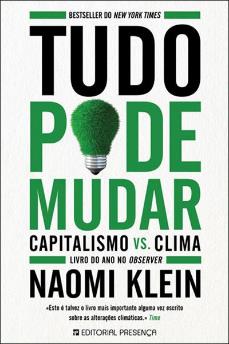 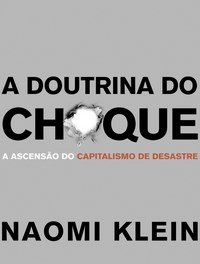 Naomi Klein
Tese
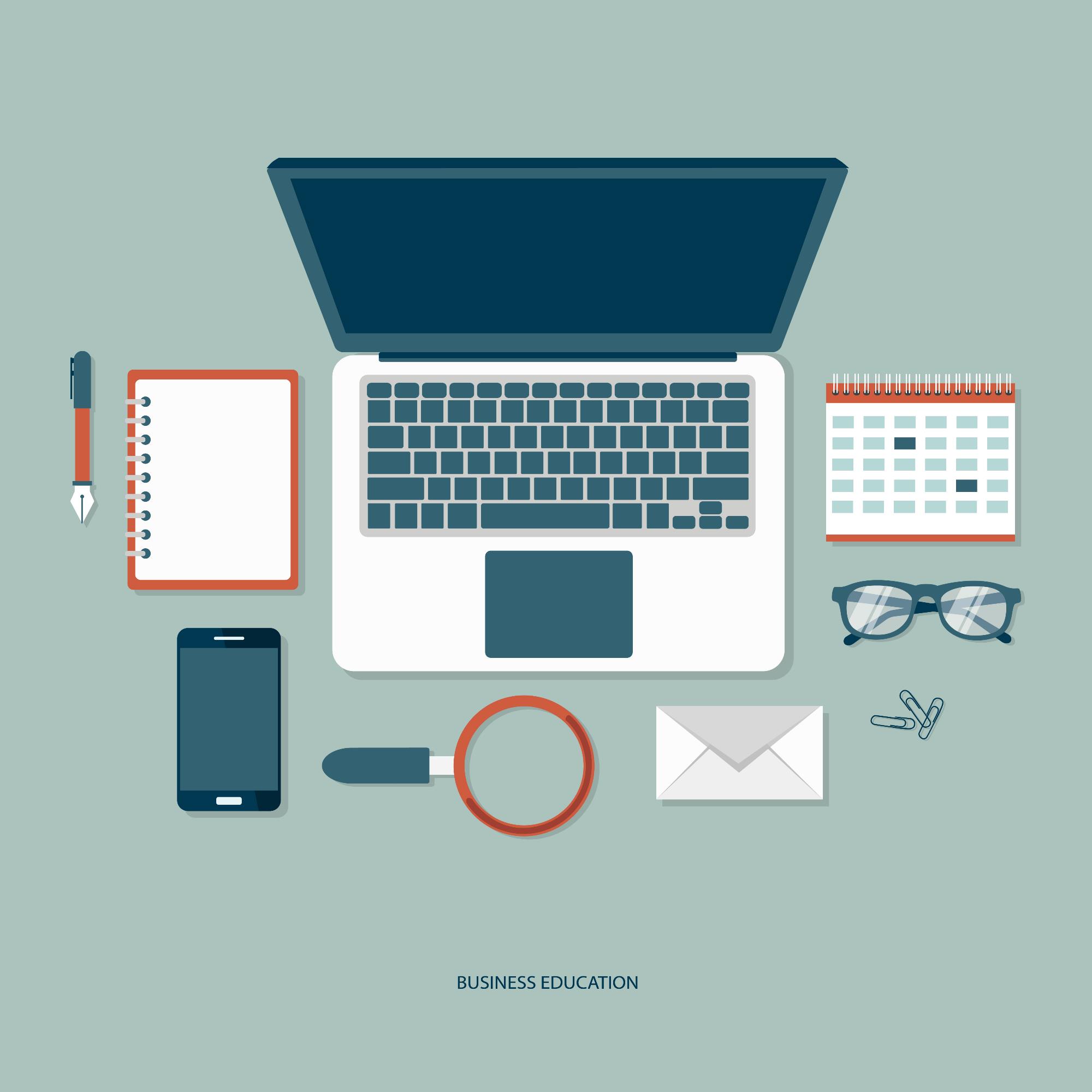 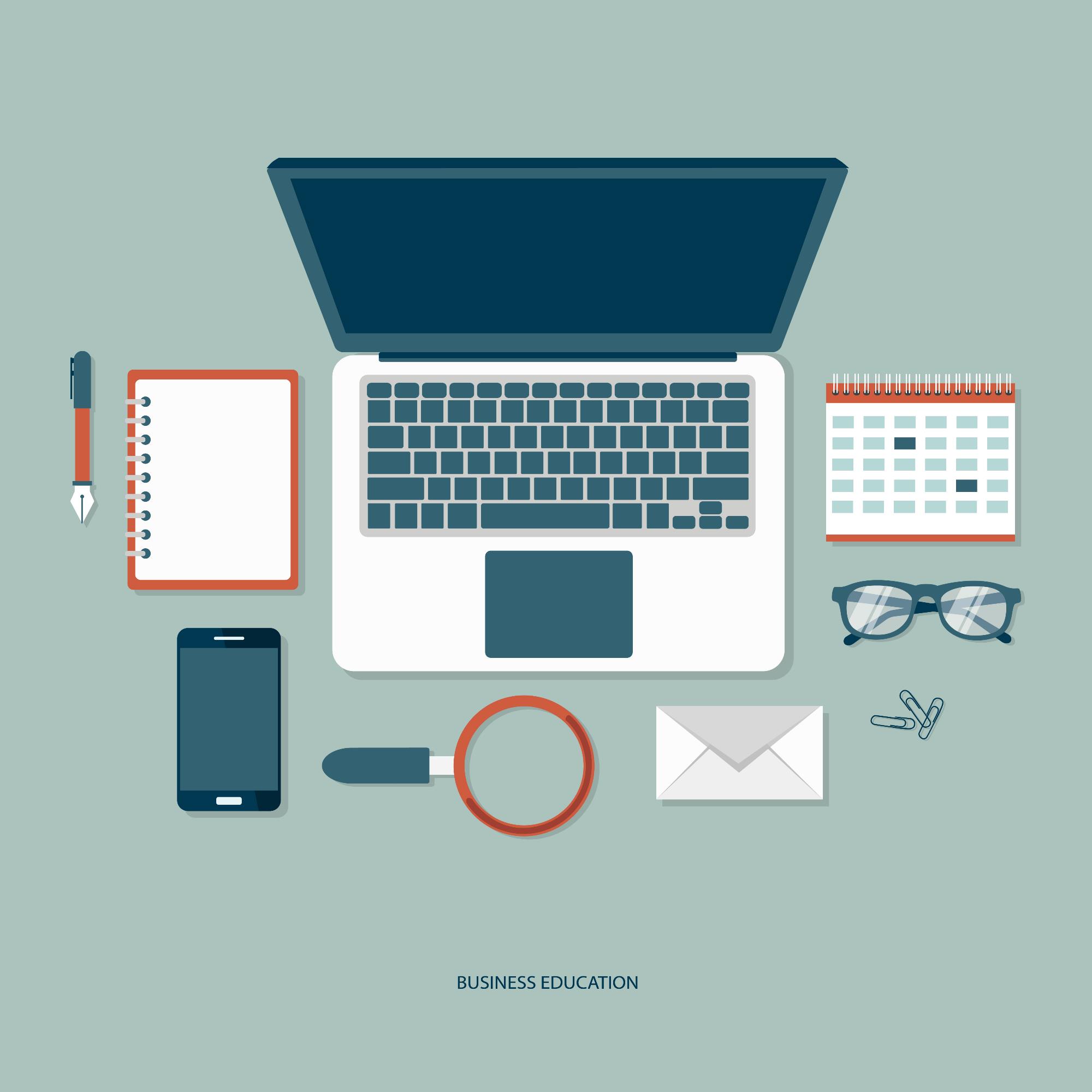 O crescimento exorbitante das marcas alterou as condições de empregos, as possibilidades de opções e o uso dos espaços.
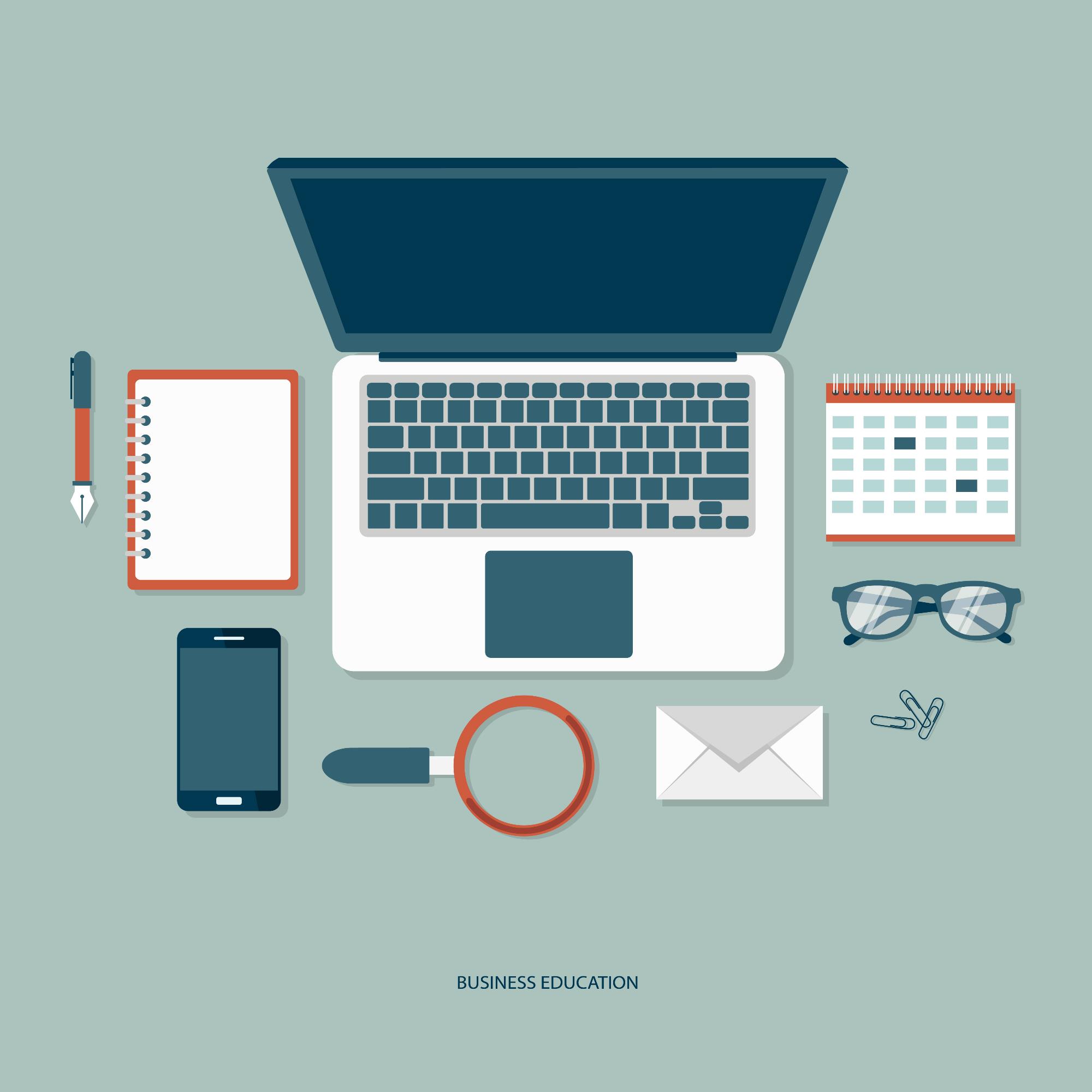 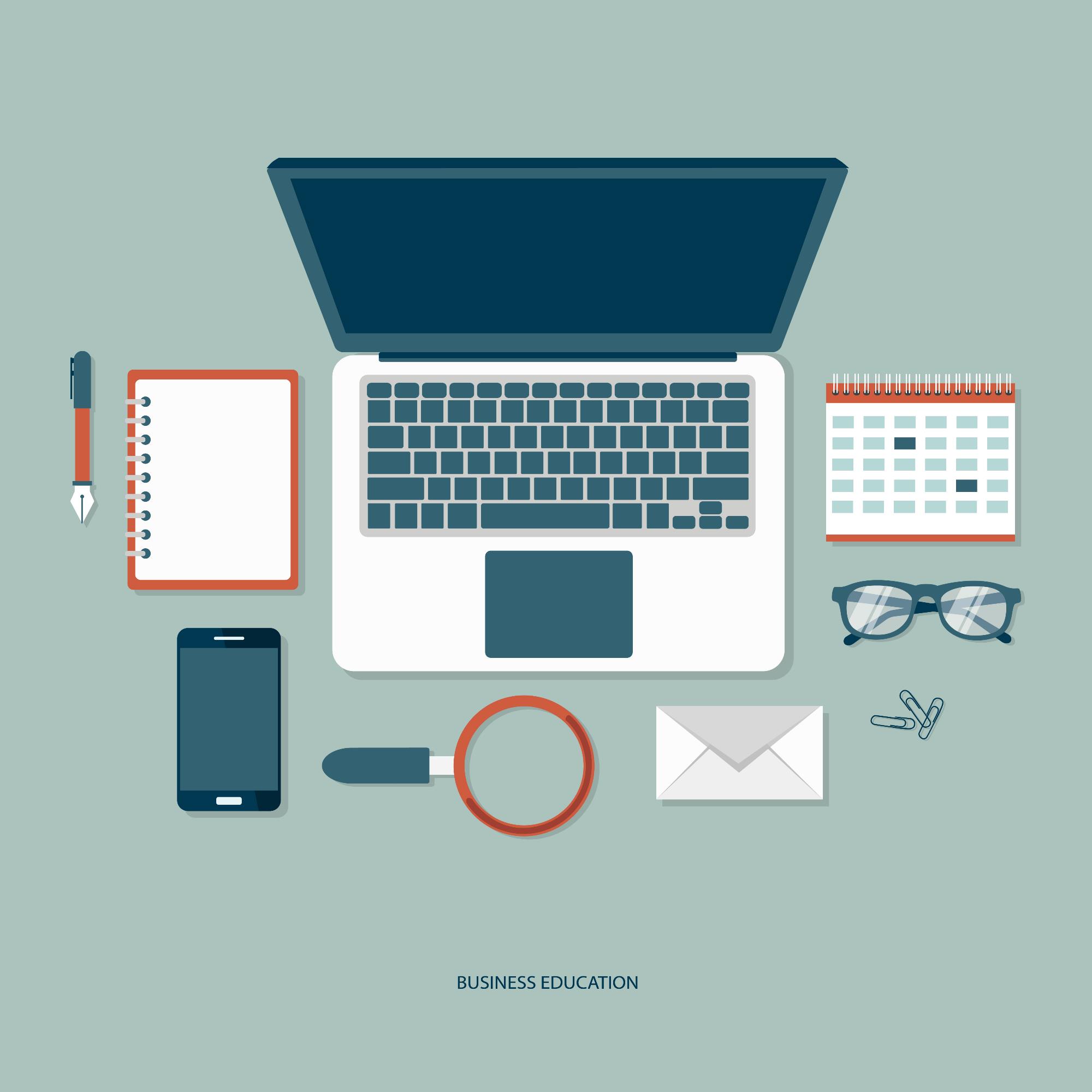 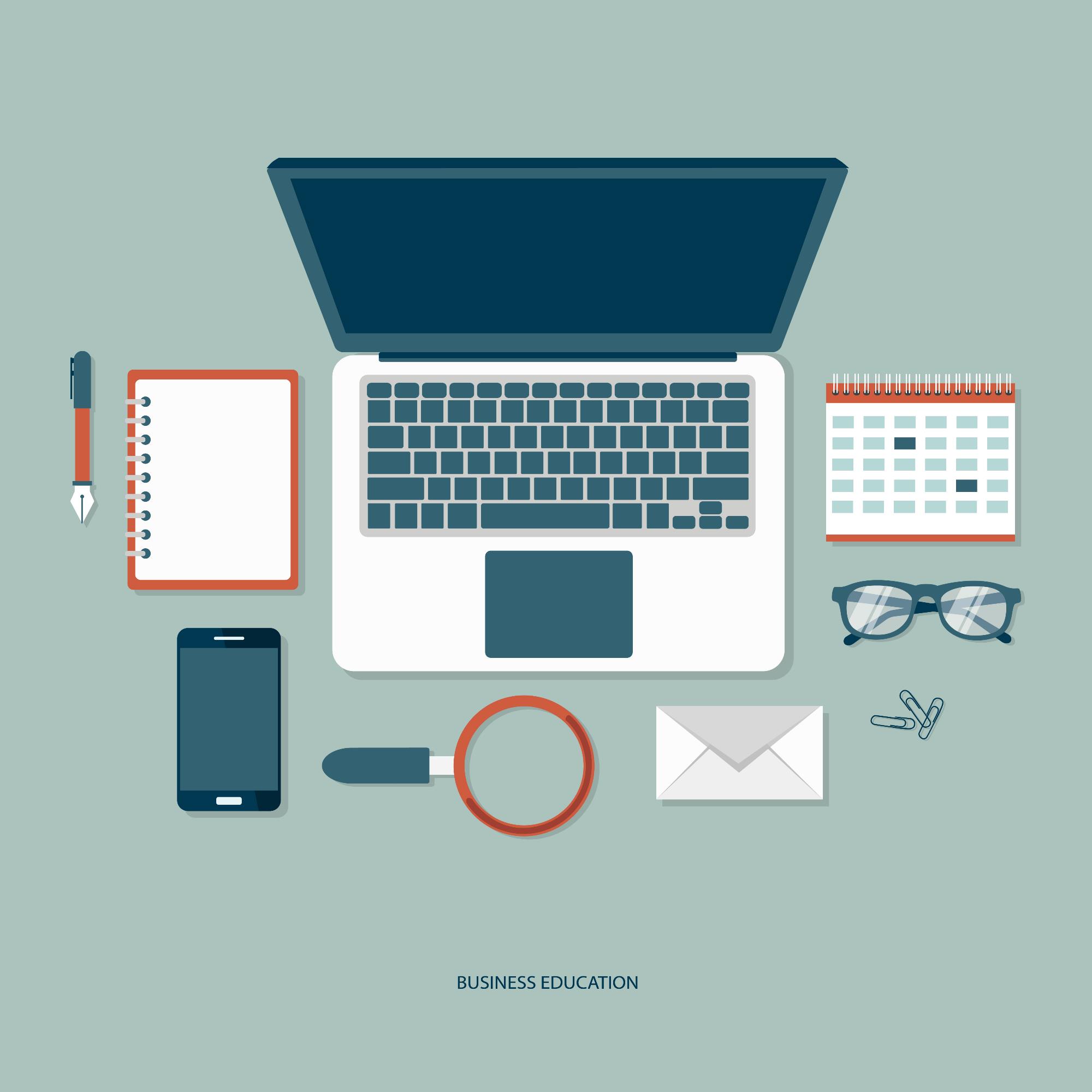 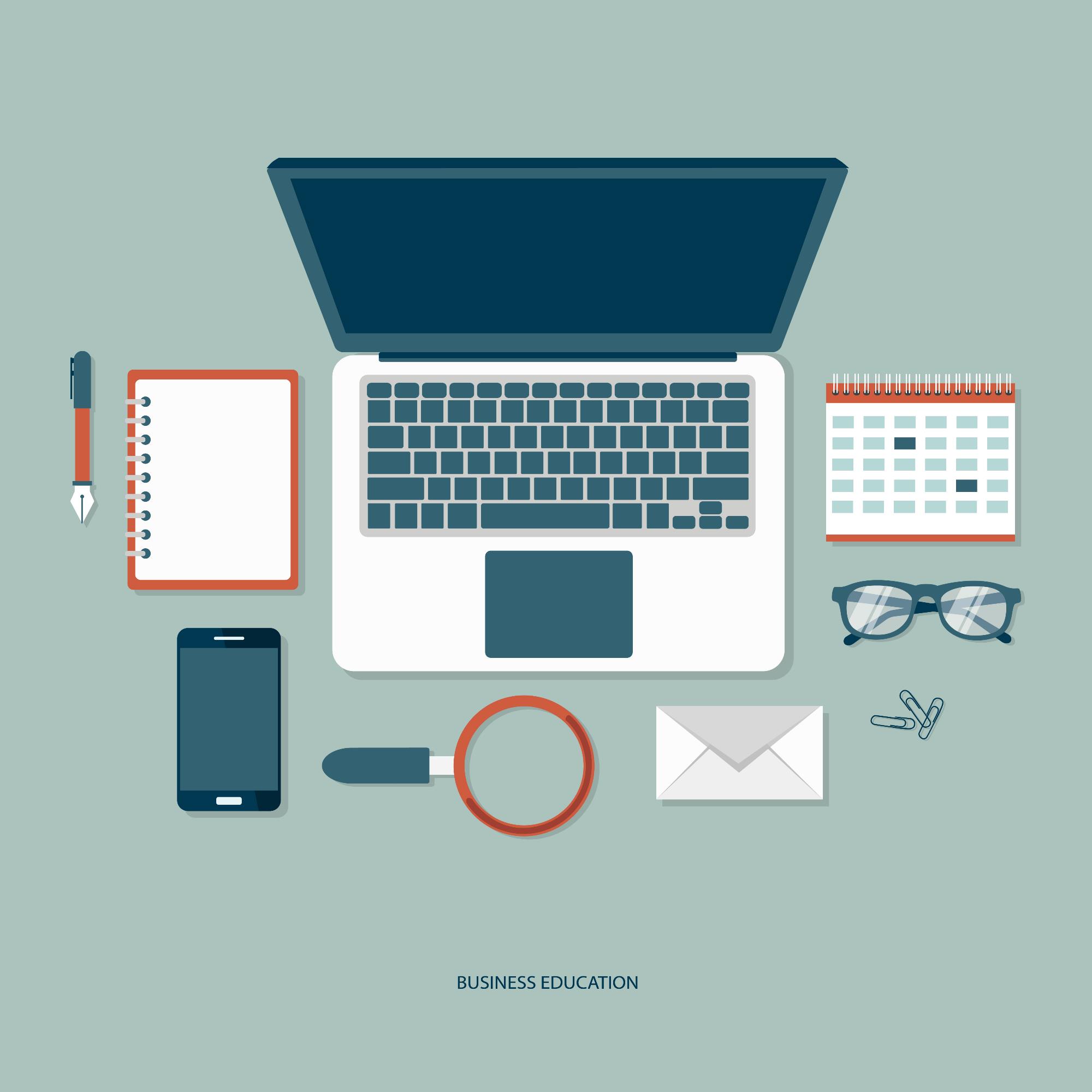 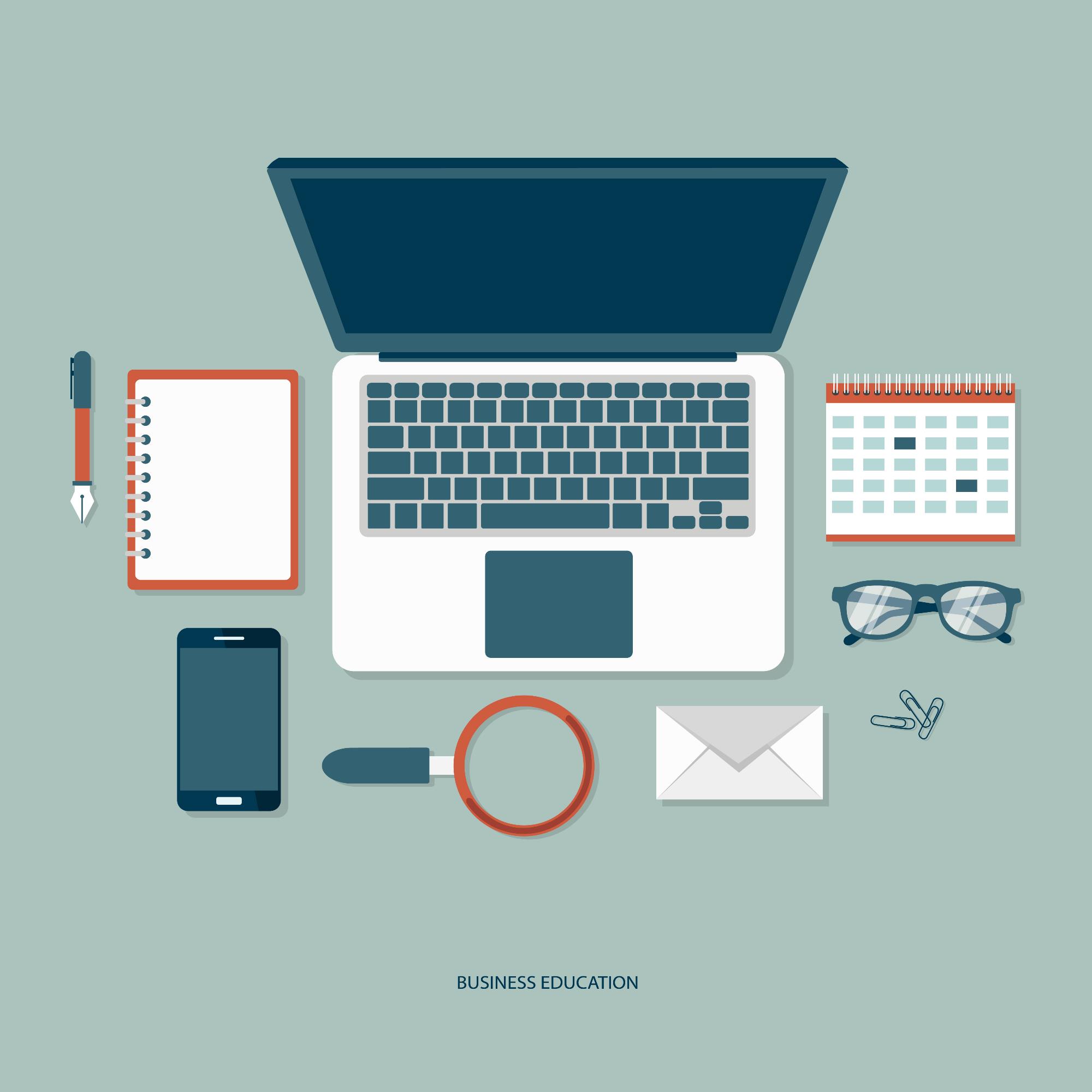 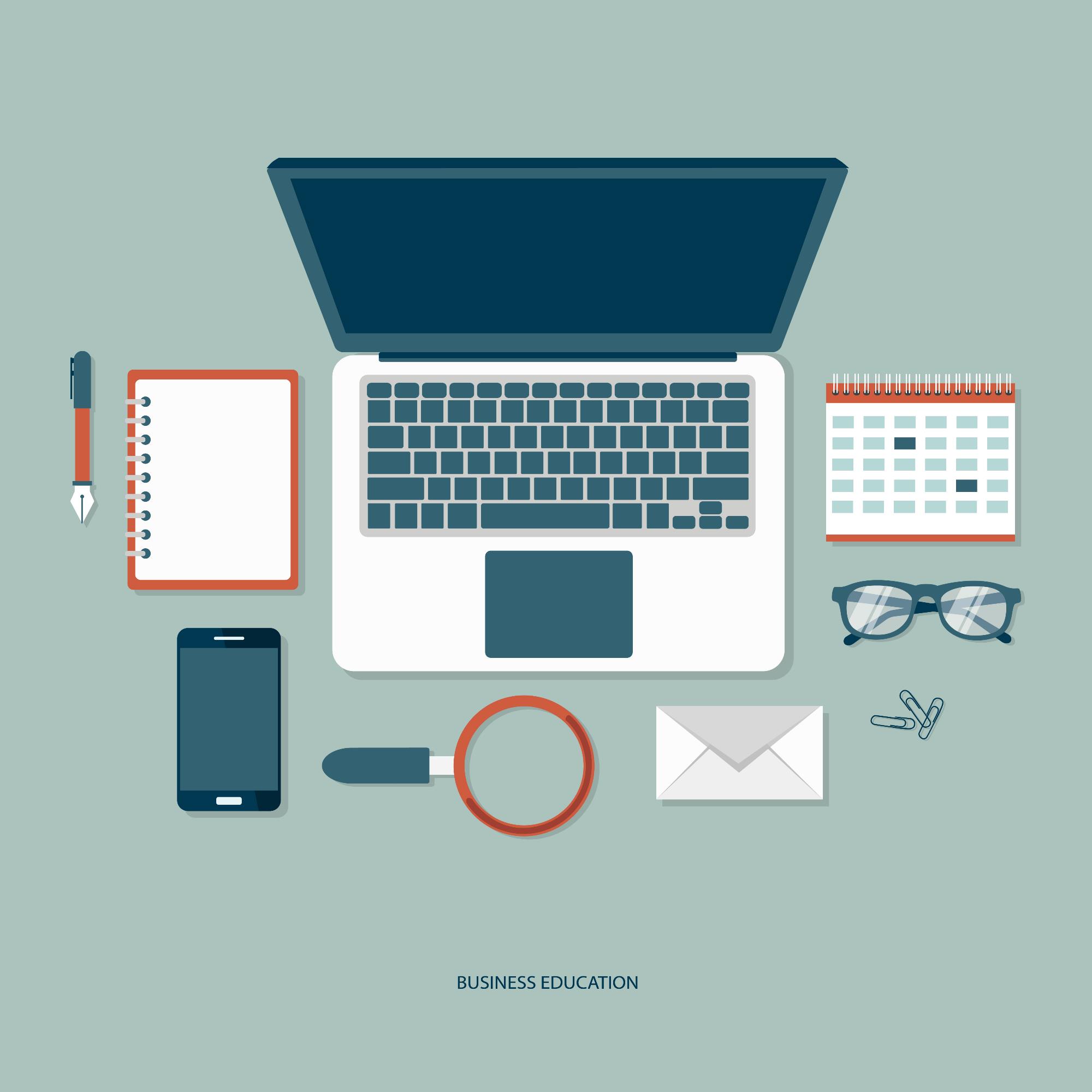 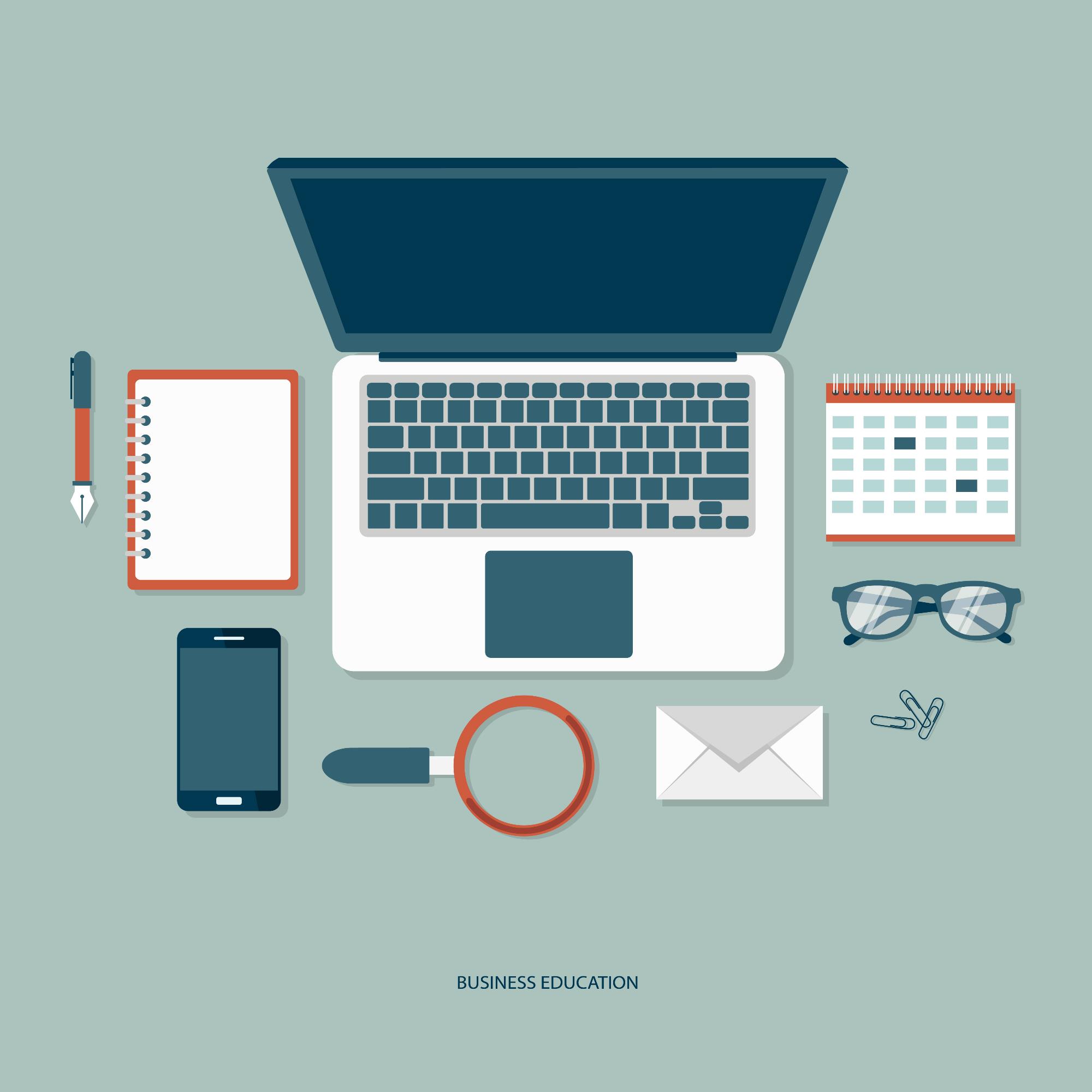 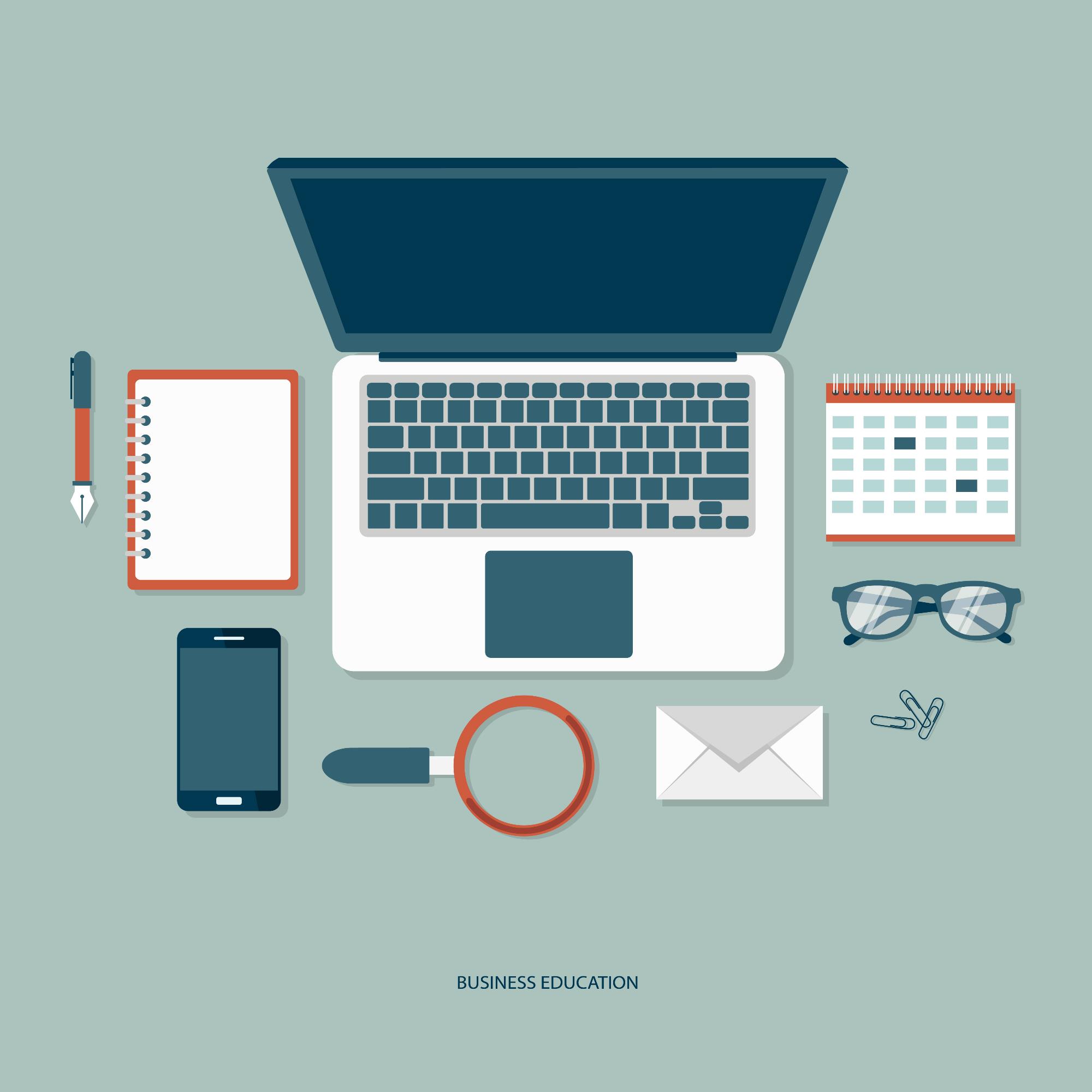 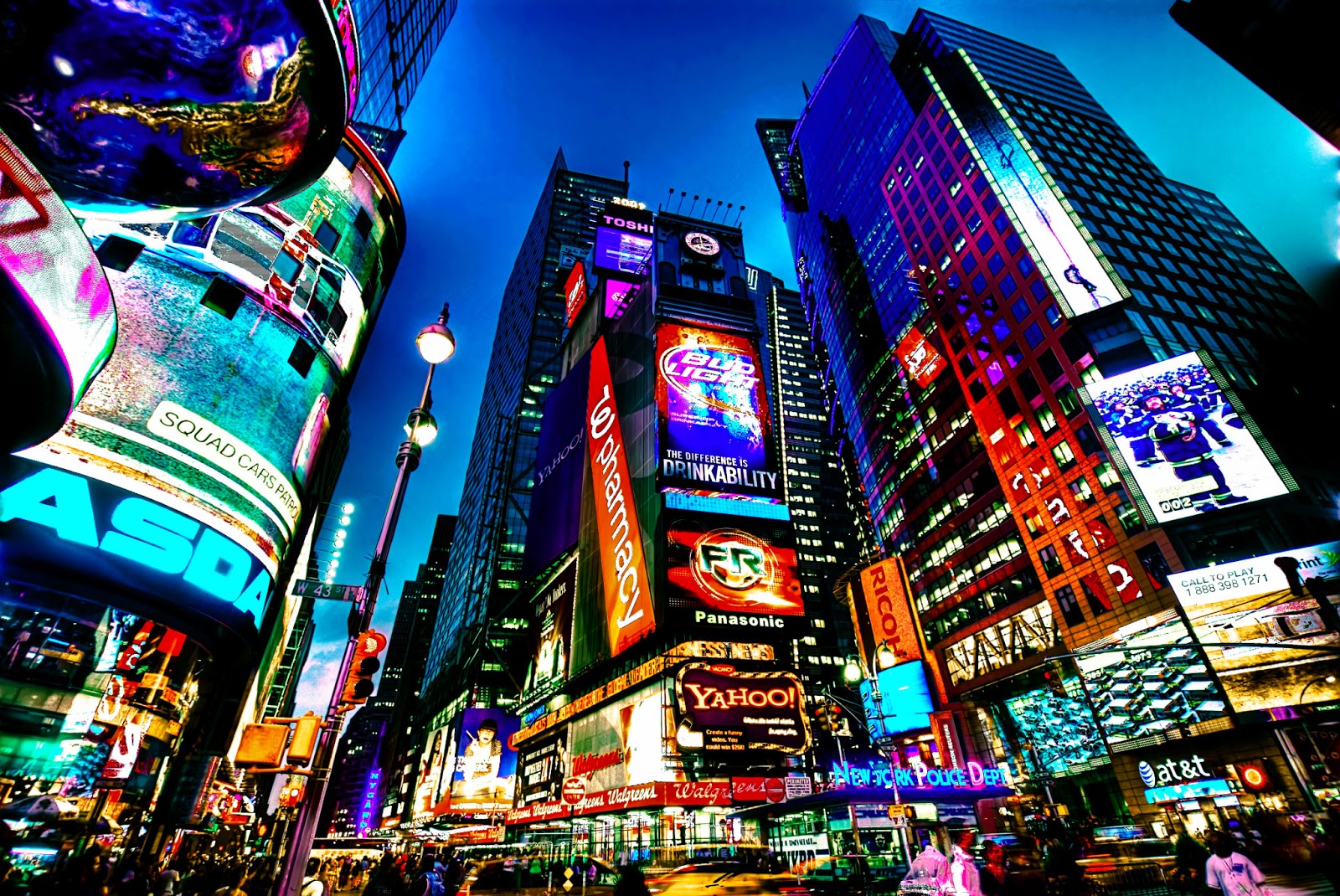 Sem Espaço
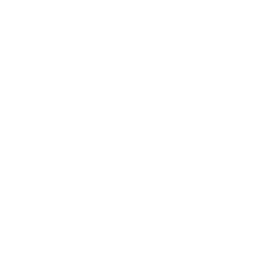 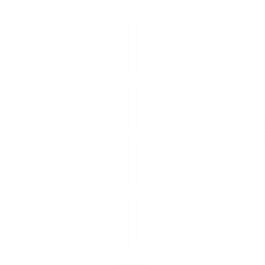 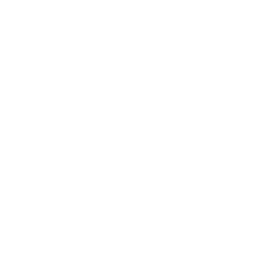 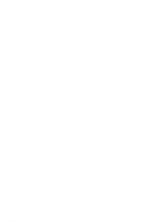 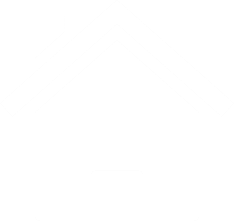 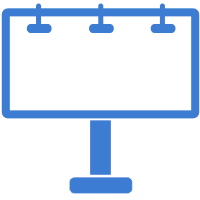 [Speaker Notes: Publicidade massiva e Homogeneização cultural]
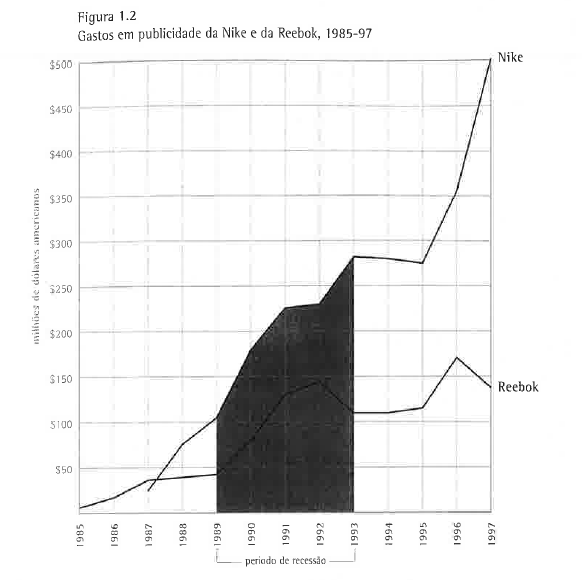 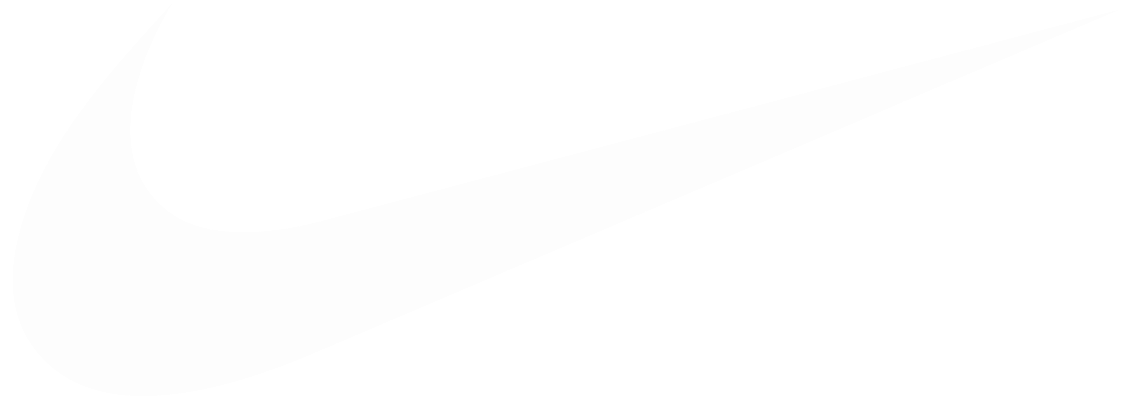 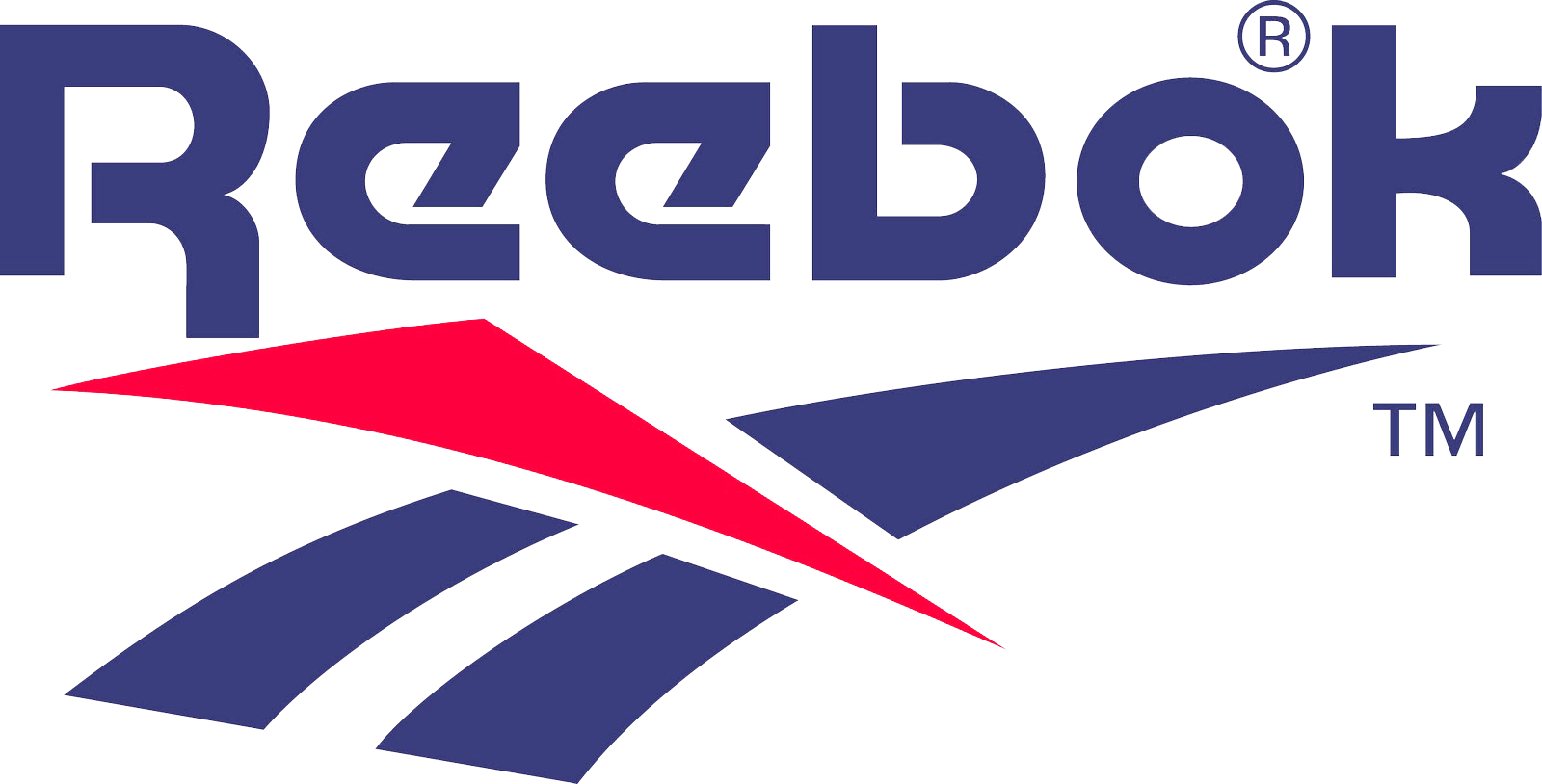 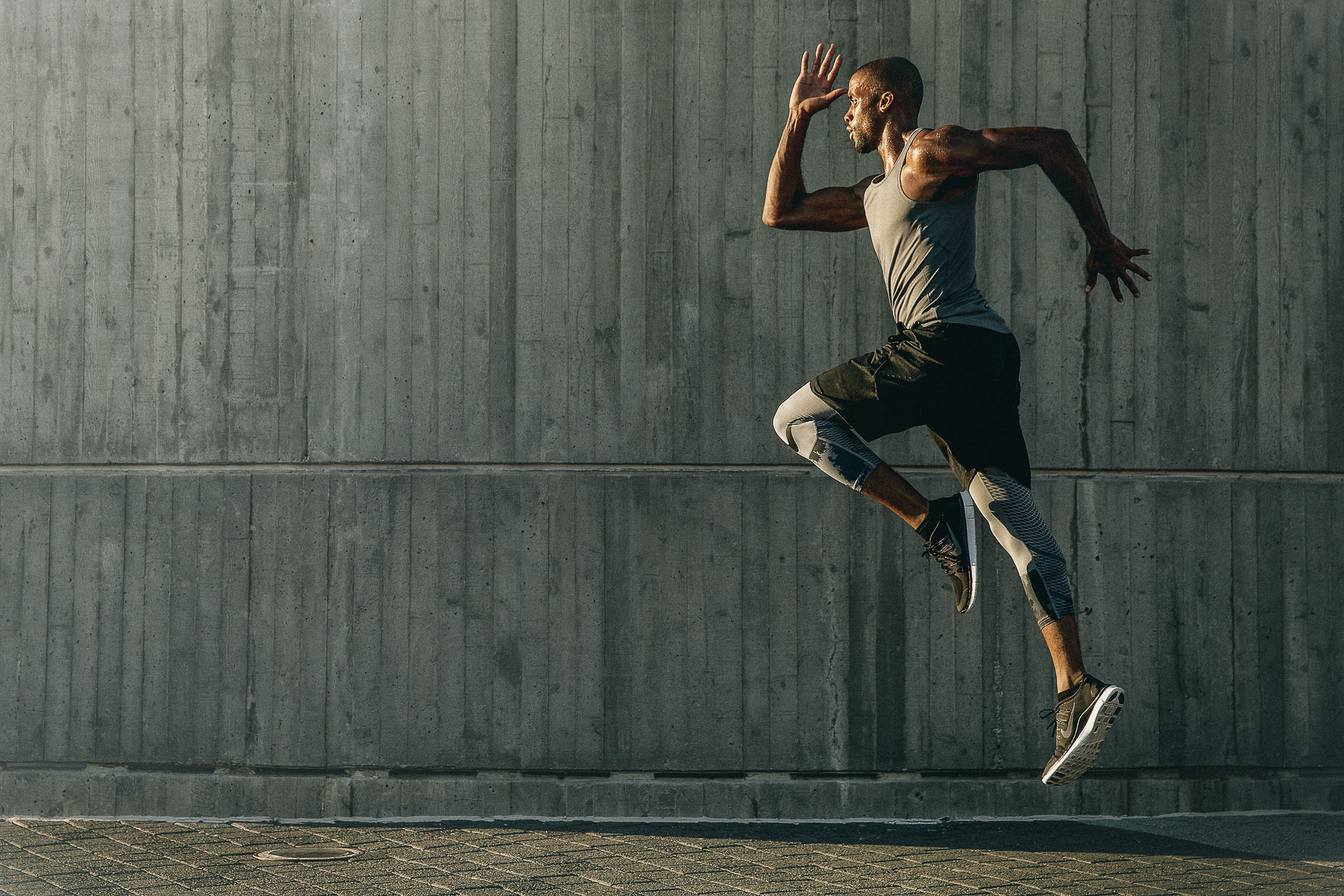 A marca como experiência, como estilo de vida.
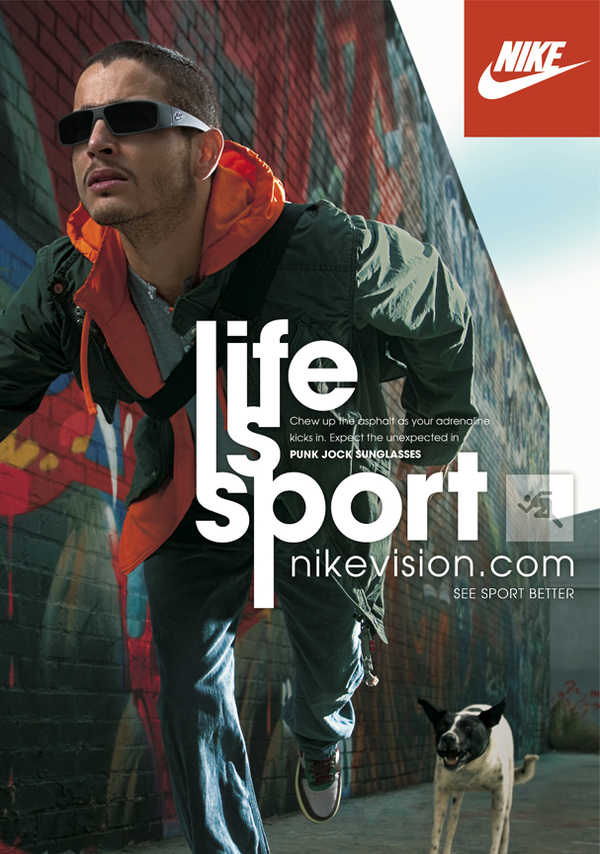 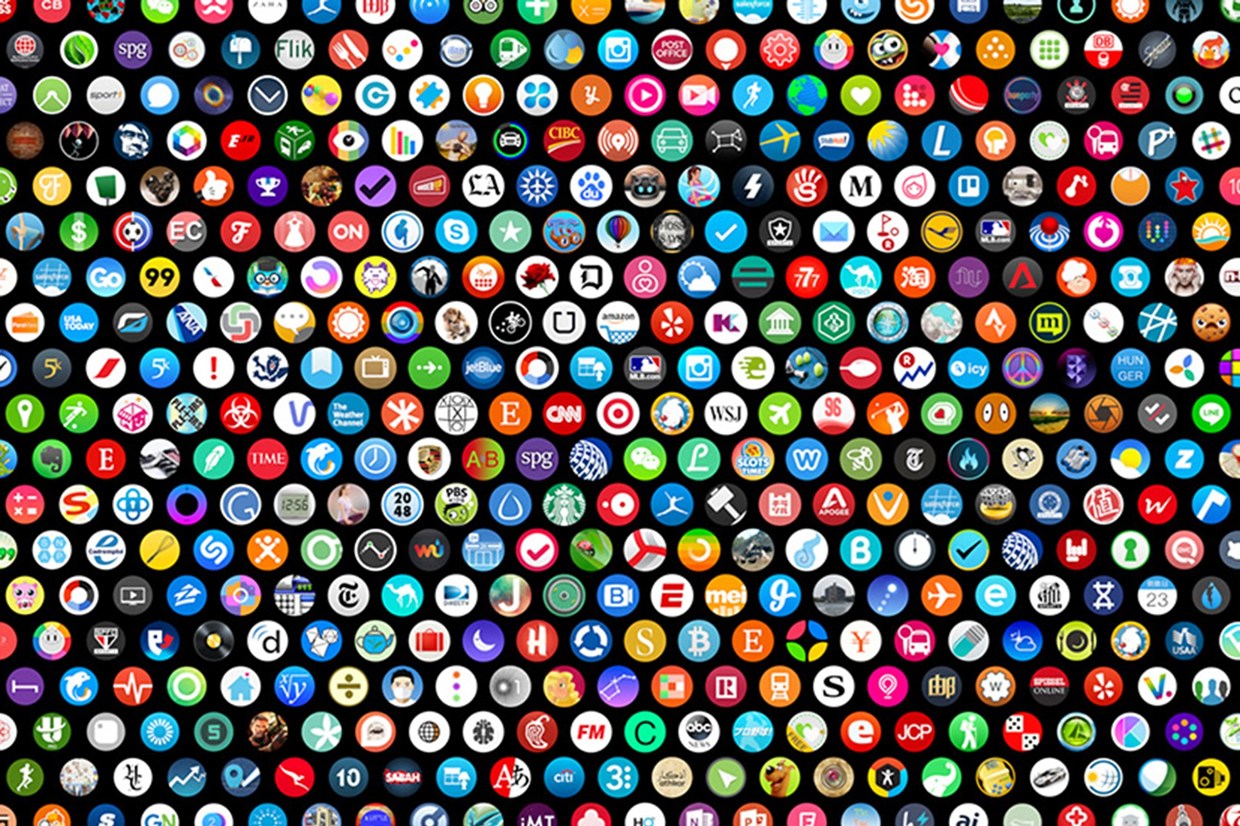 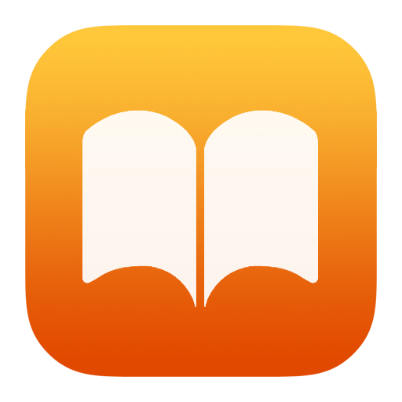 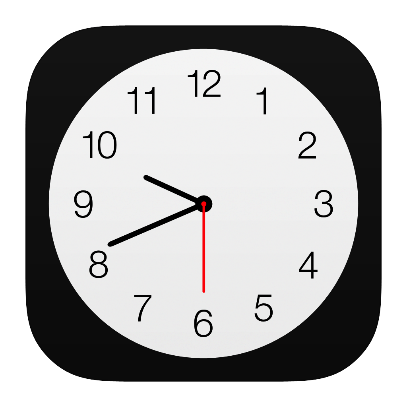 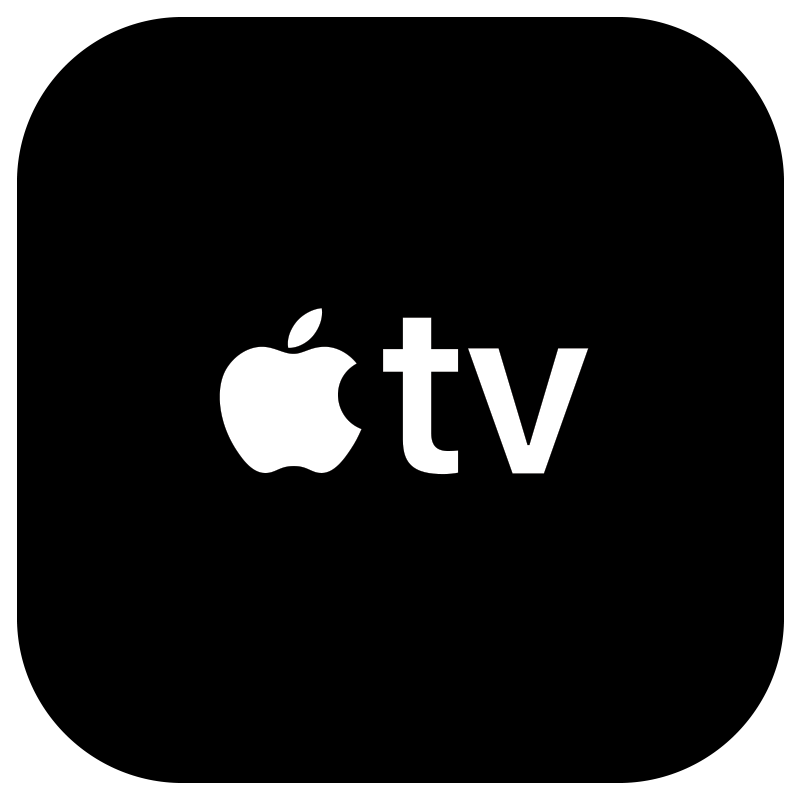 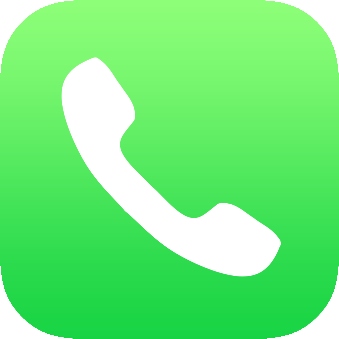 Uma marca, 
vários produtos
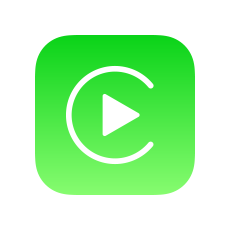 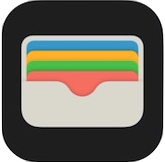 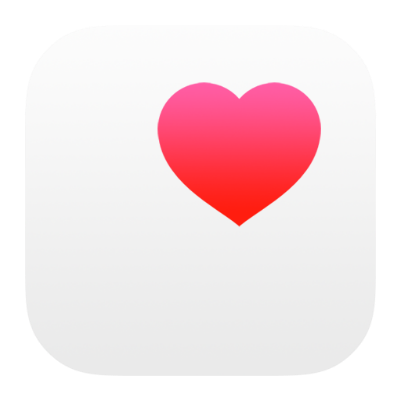 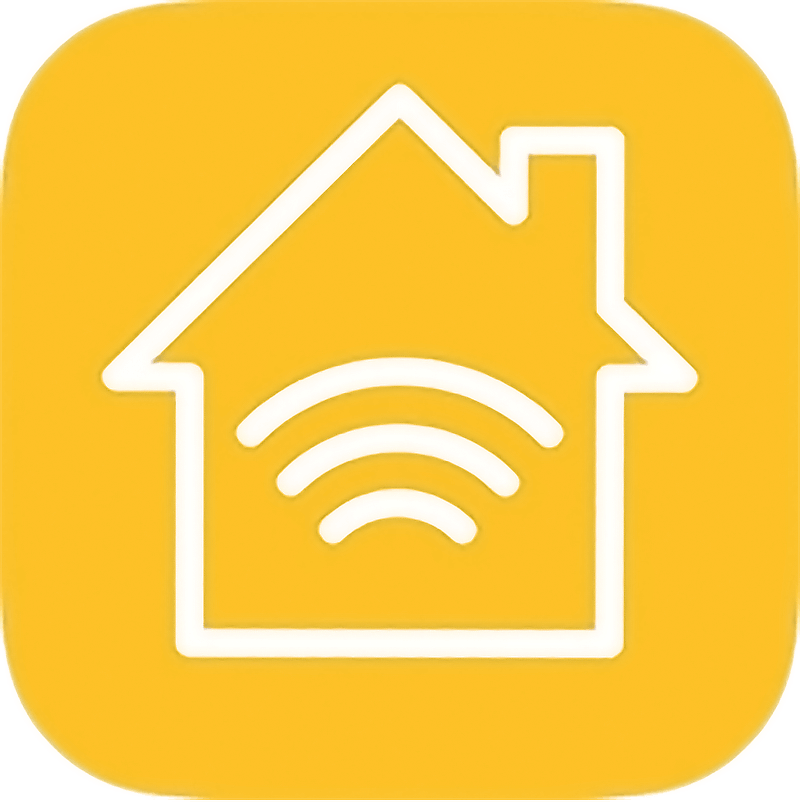 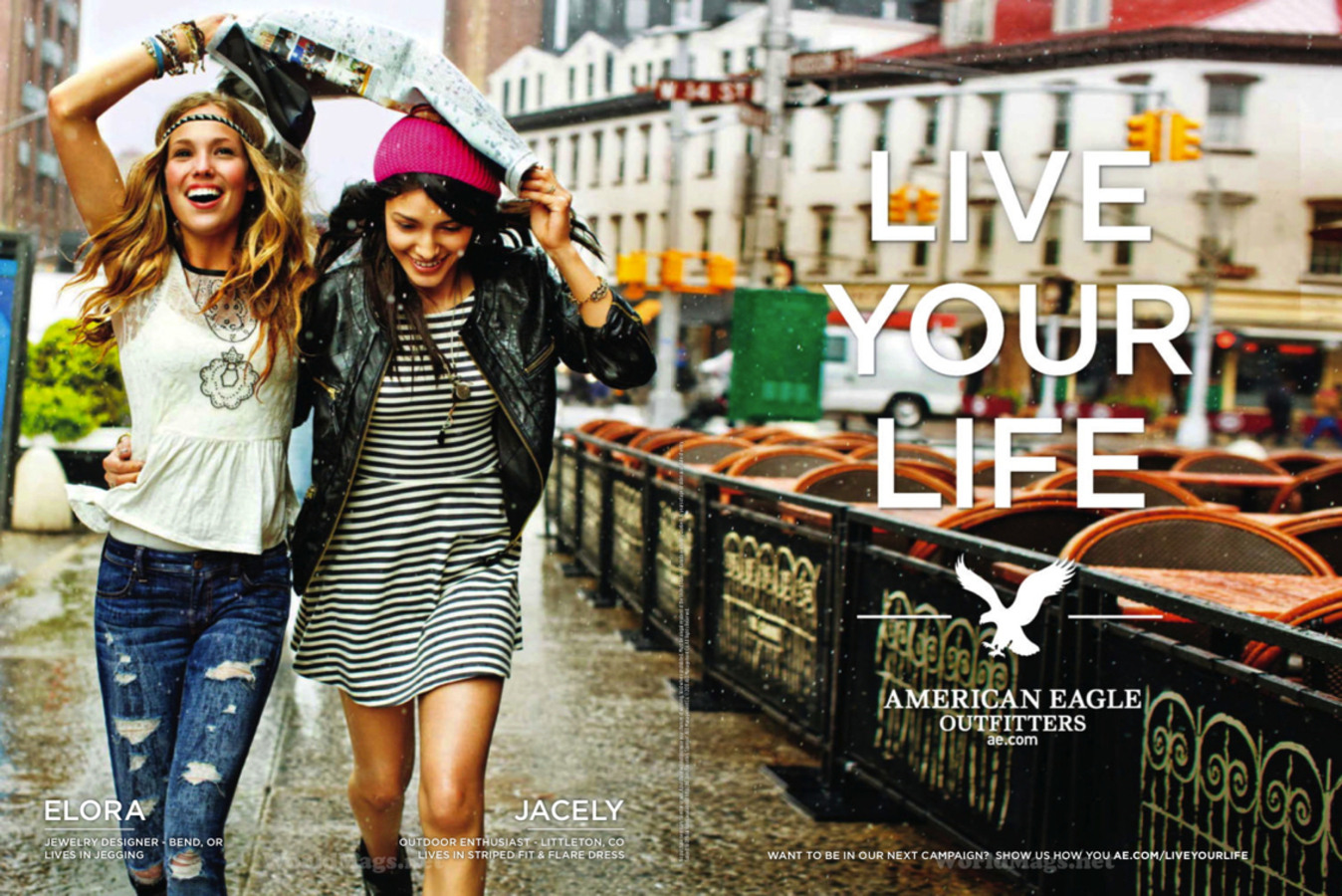 Marketing do Cool
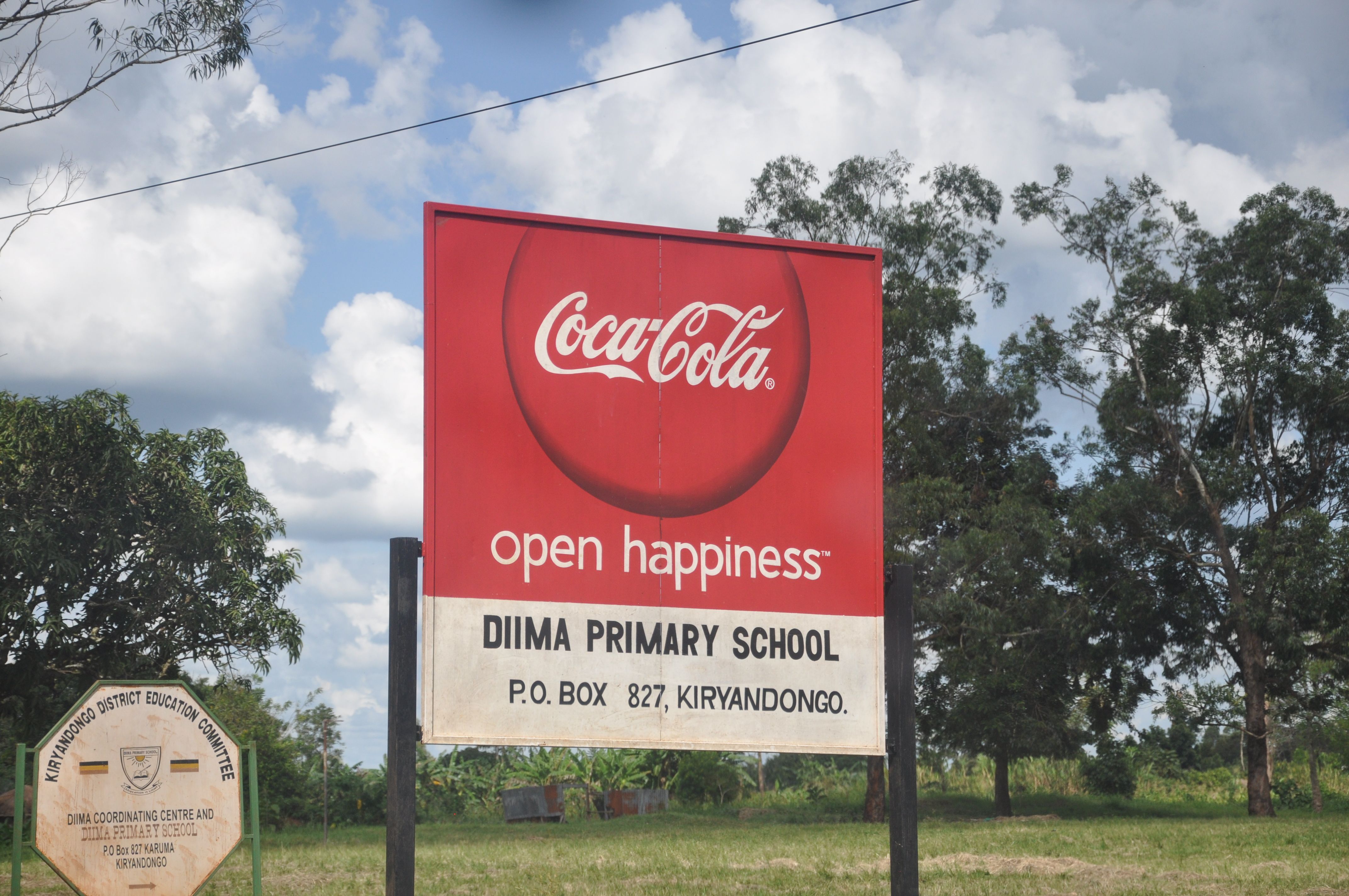 Branding da aprendizagem
Sem Opções
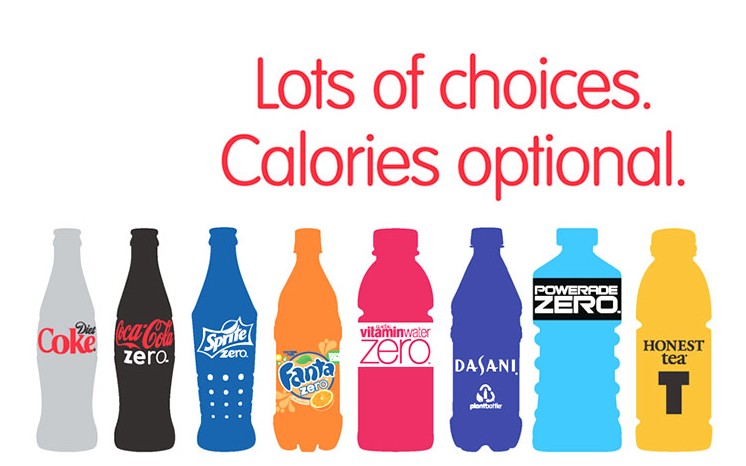 [Speaker Notes: Hipnose e Monopólio]
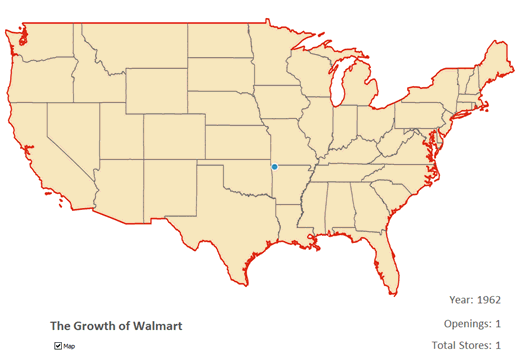 Bombardeio da marca
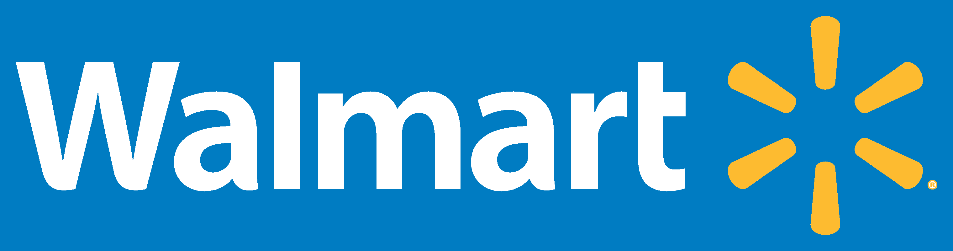 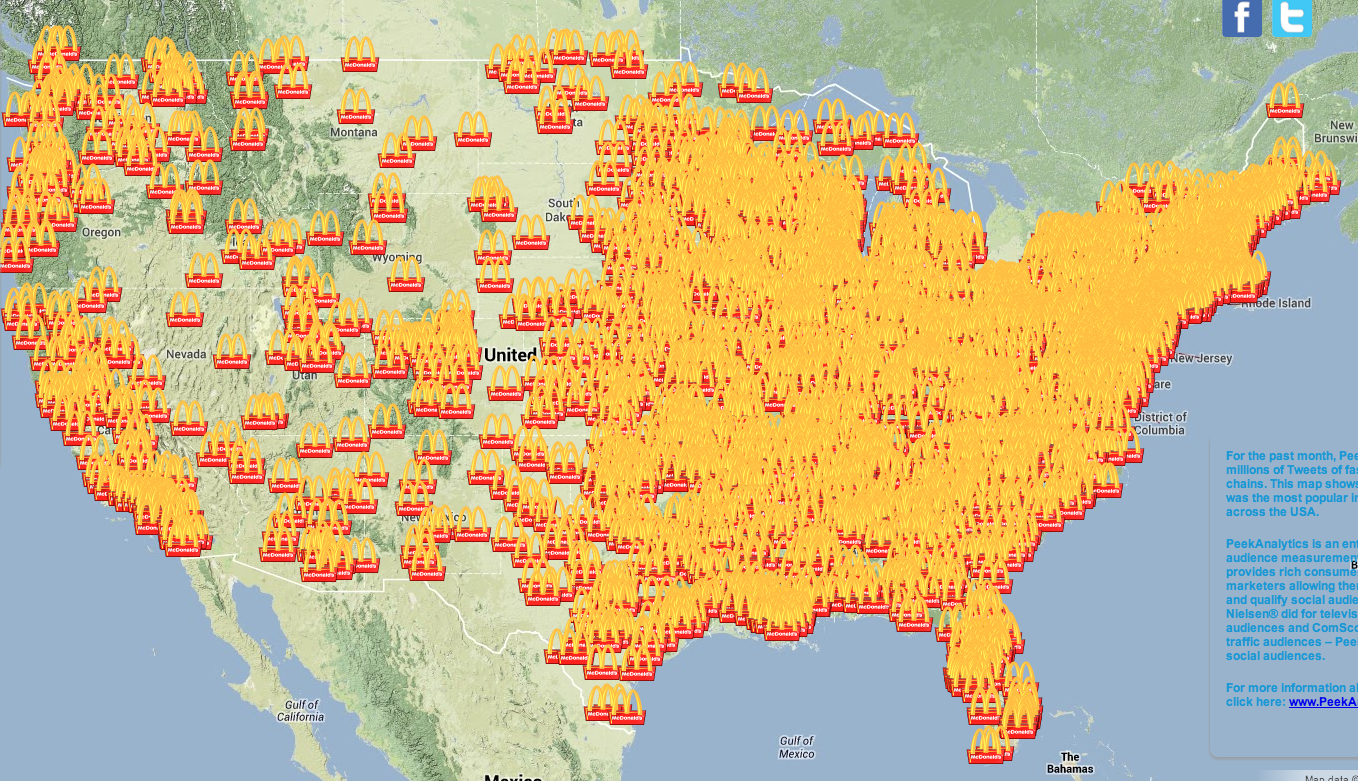 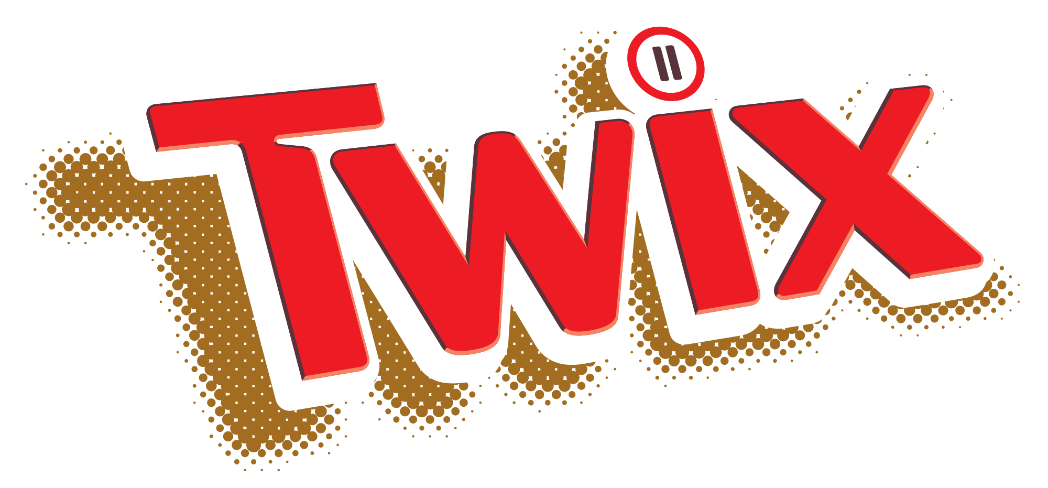 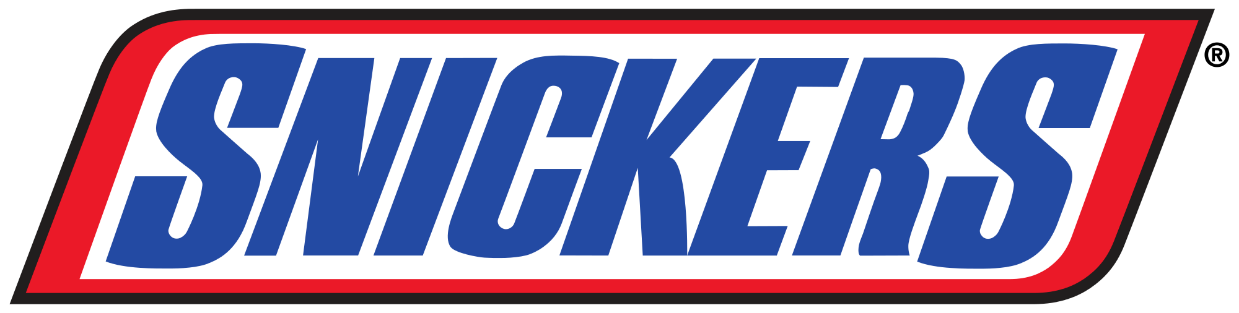 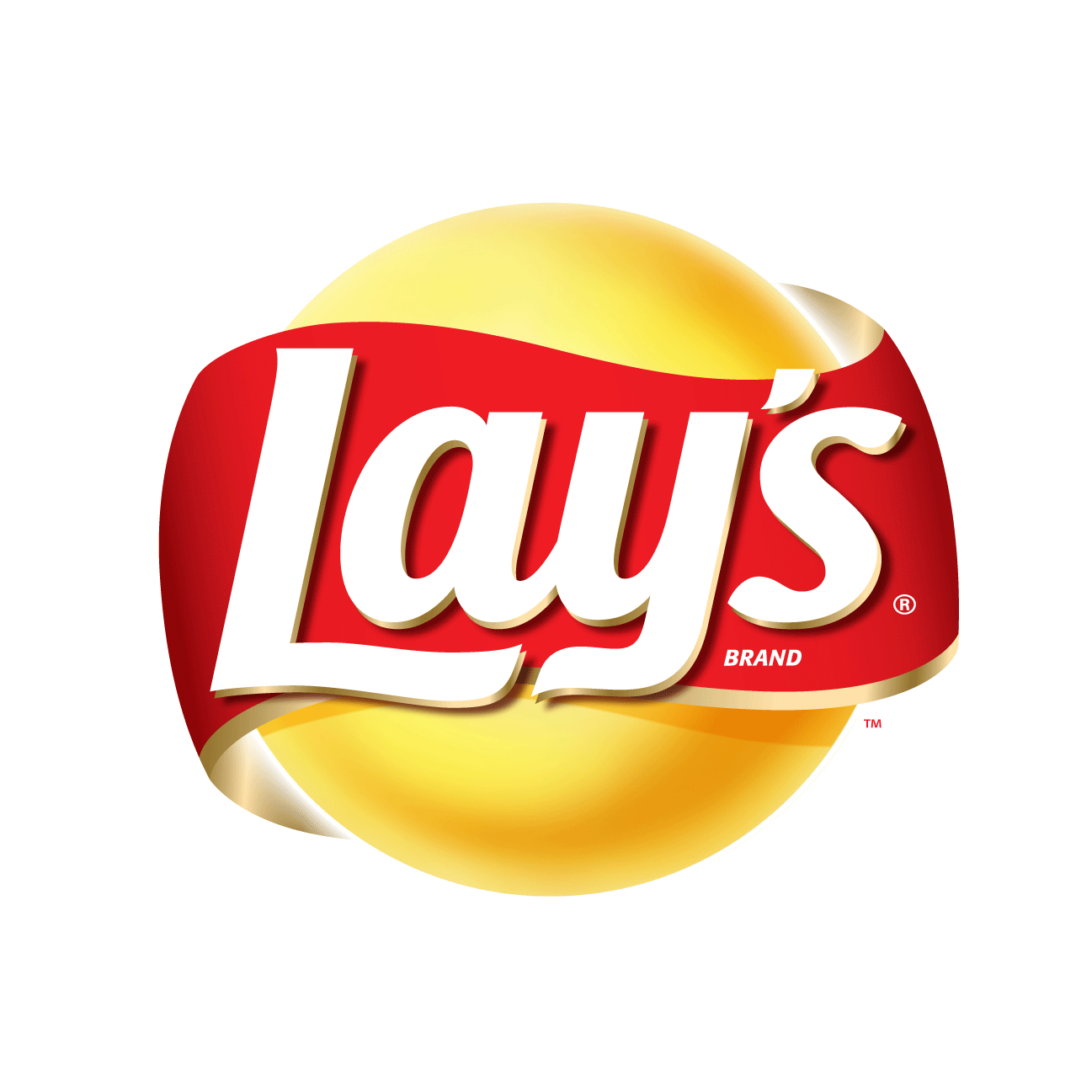 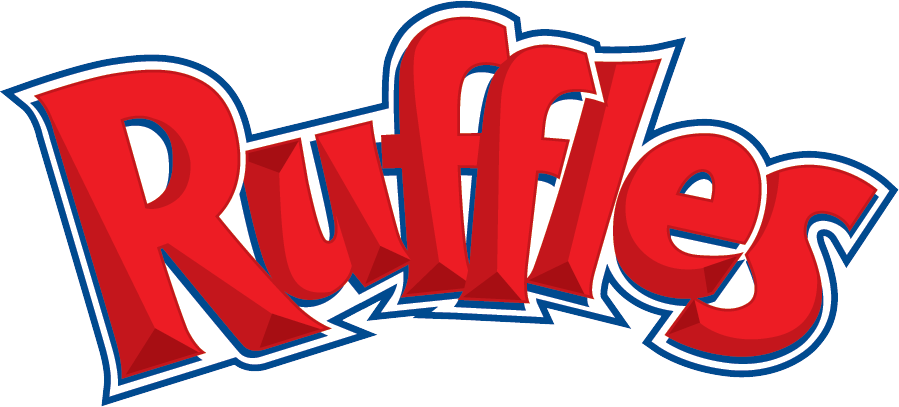 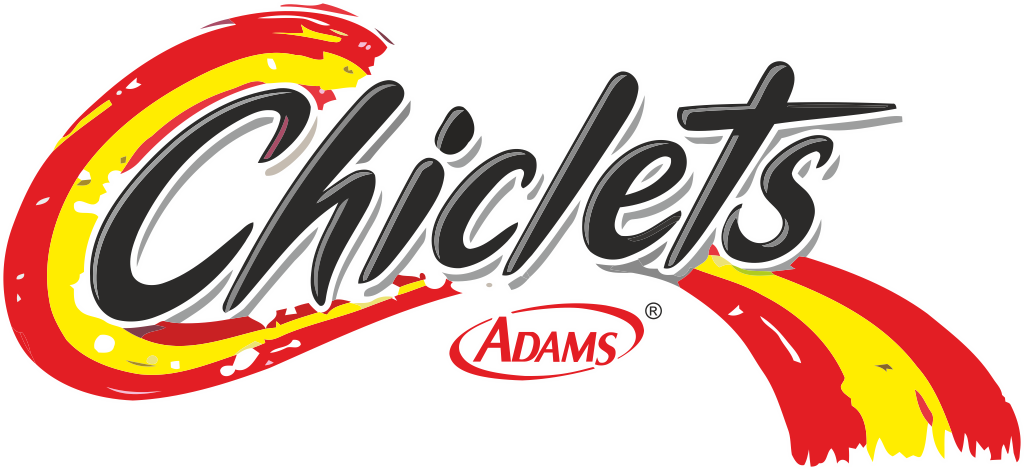 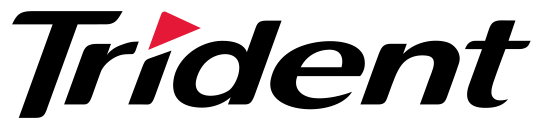 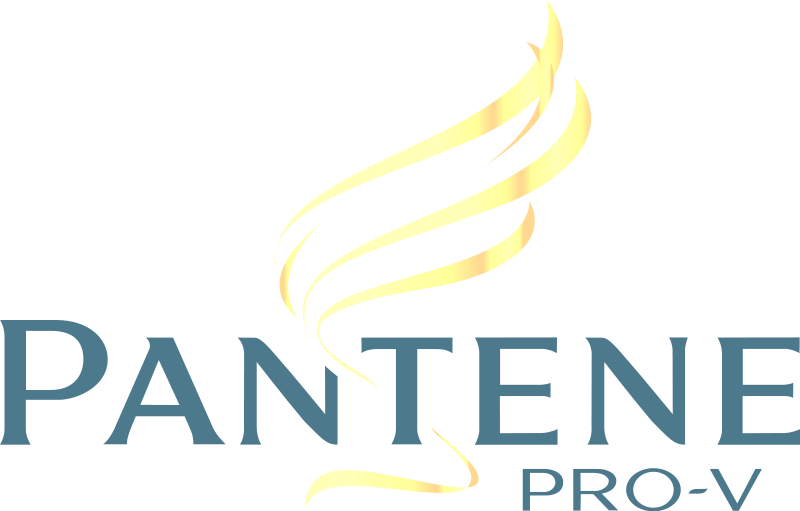 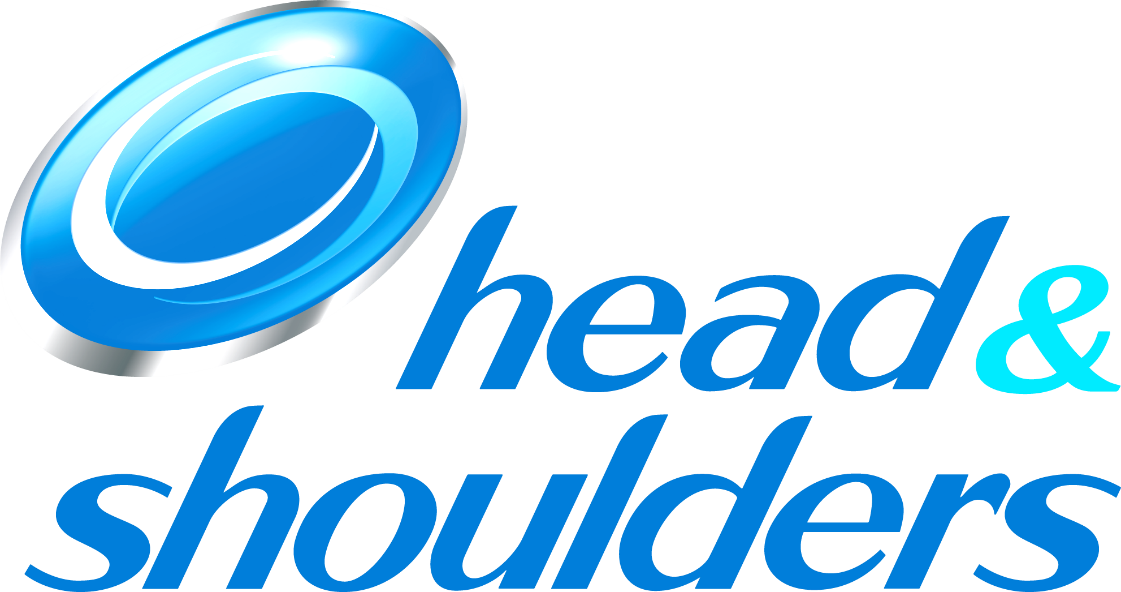 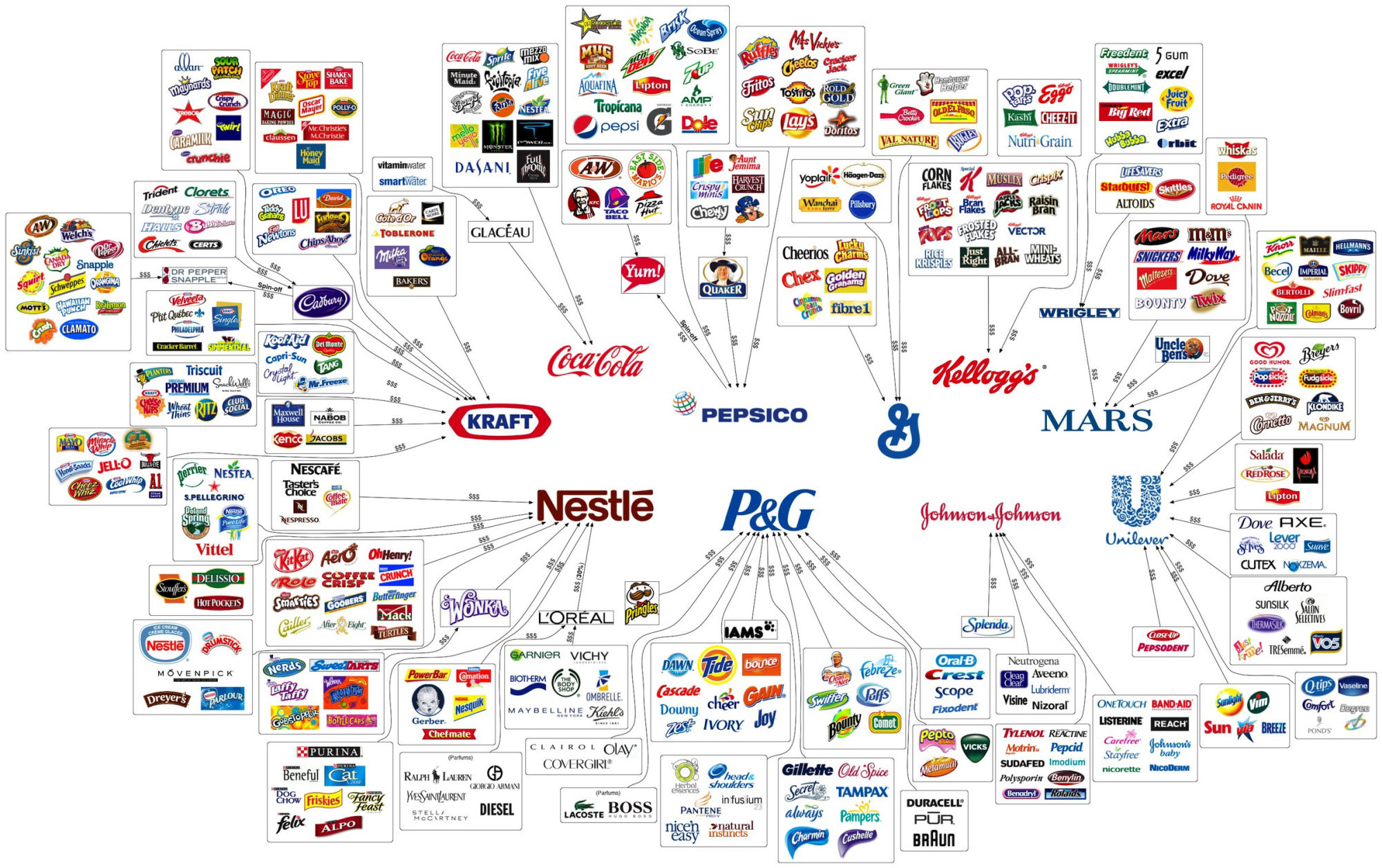 [Speaker Notes: Hipnose e Monopólio]
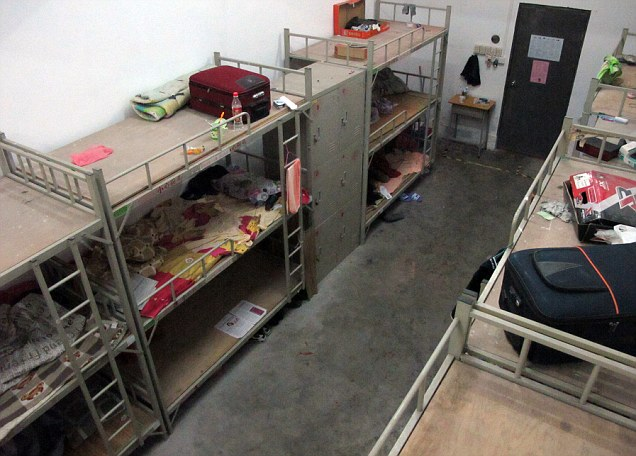 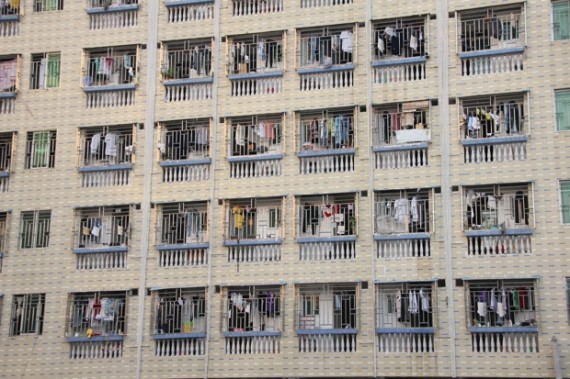 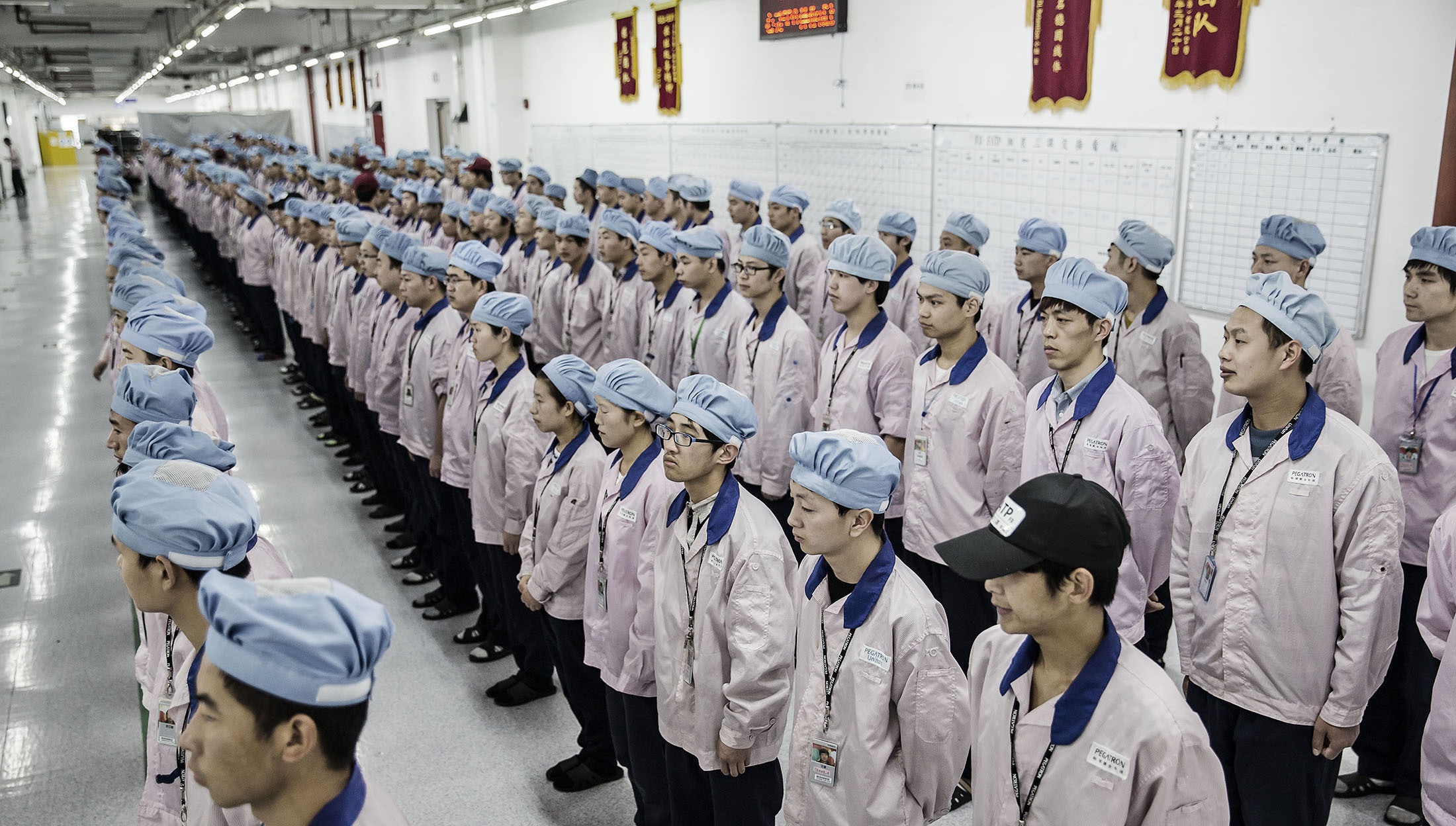 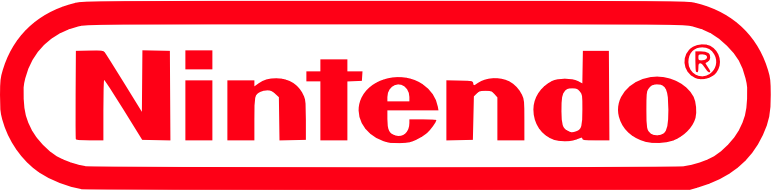 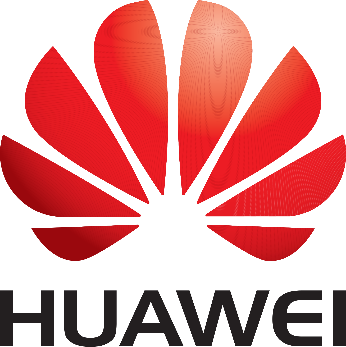 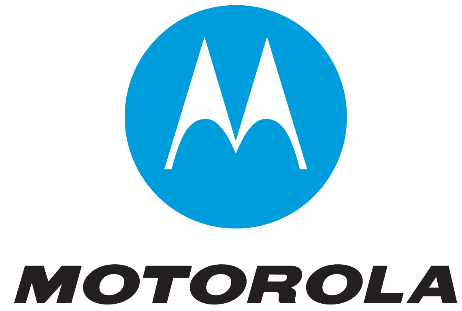 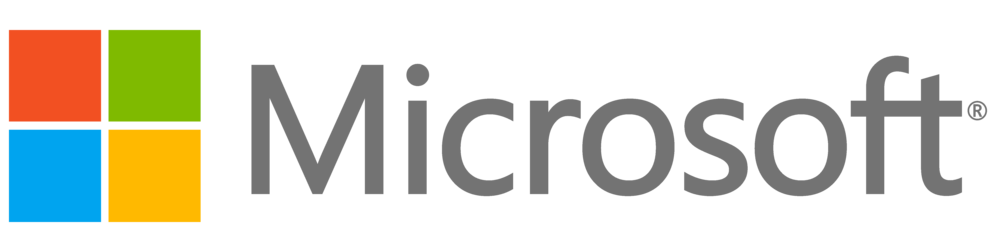 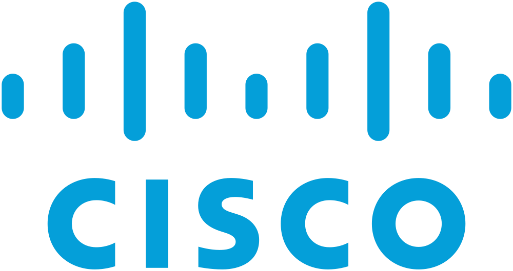 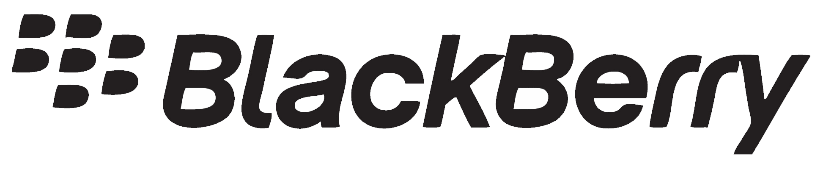 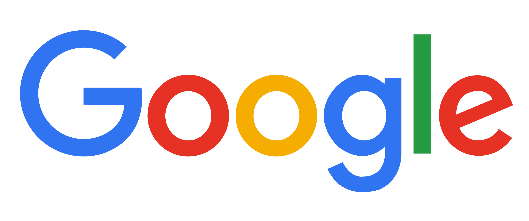 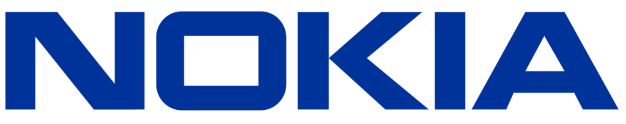 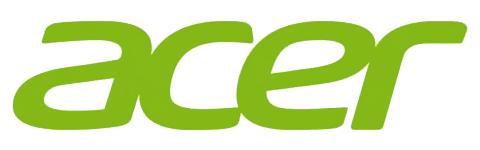 Sem Empregos
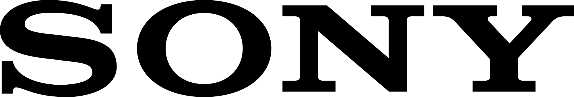 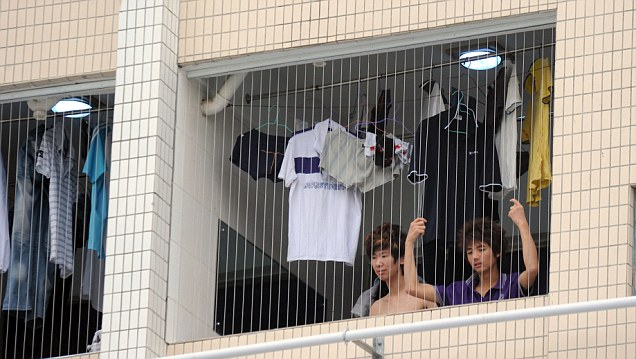 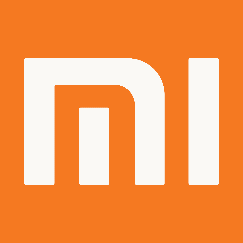 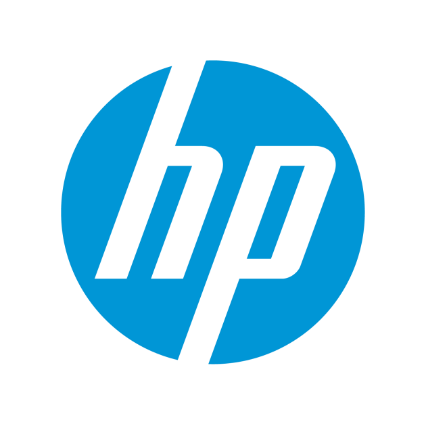 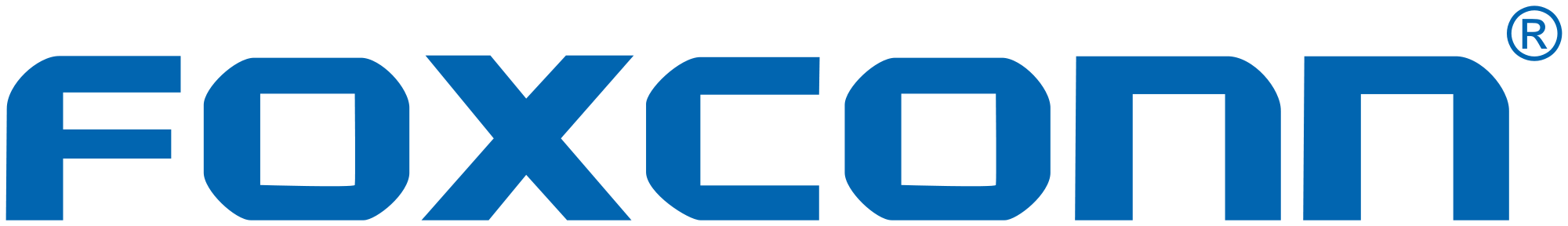 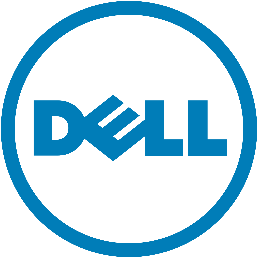 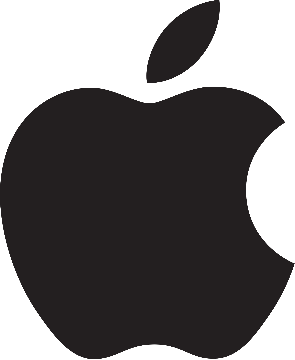 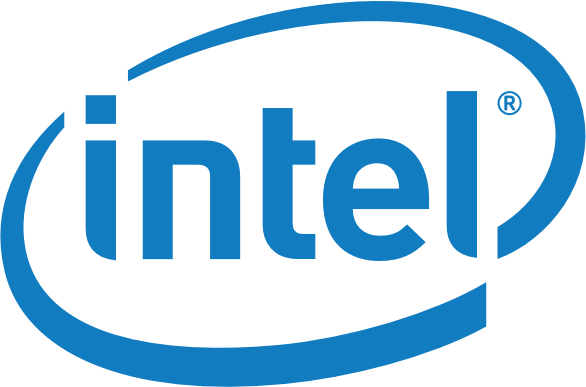 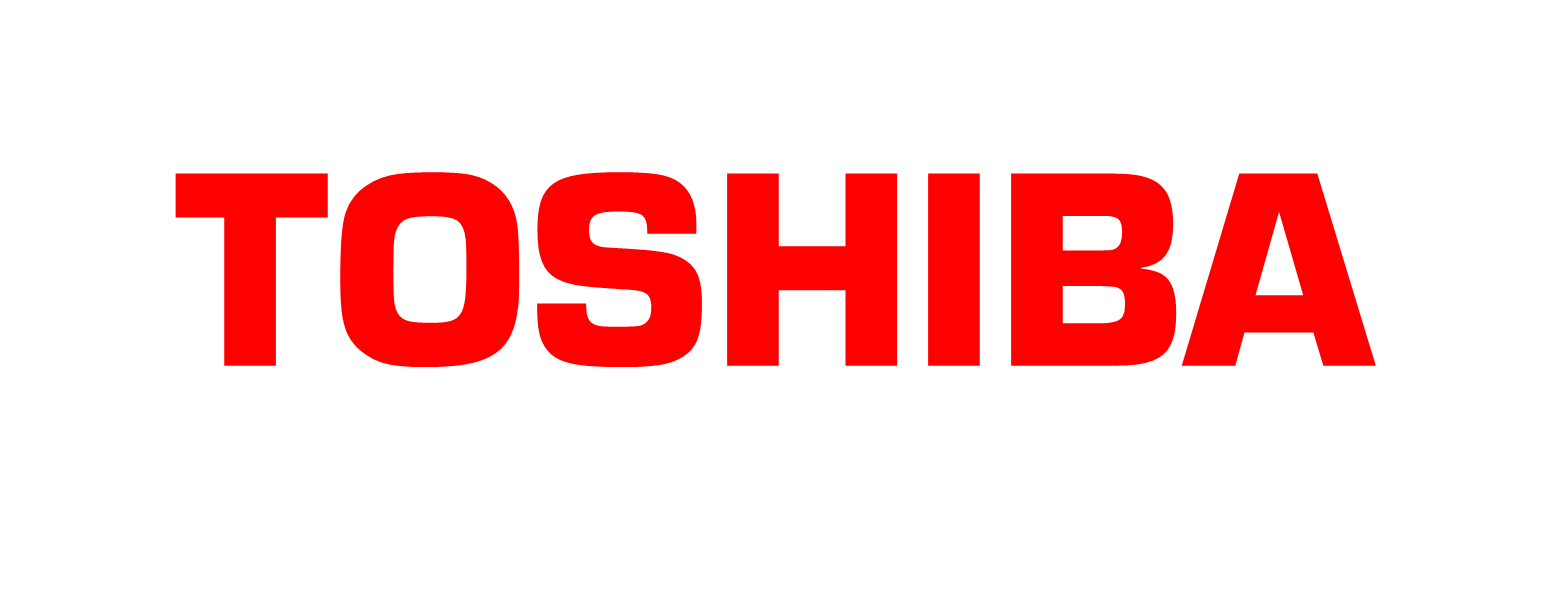 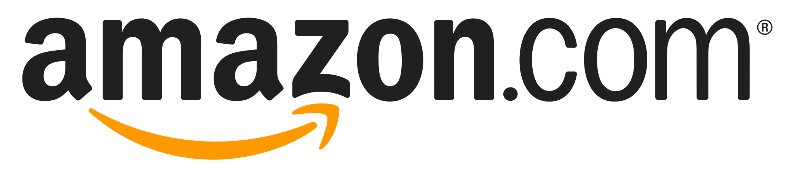 [Speaker Notes: Hipnose e Monopólio]
“ Redes de proteção ”
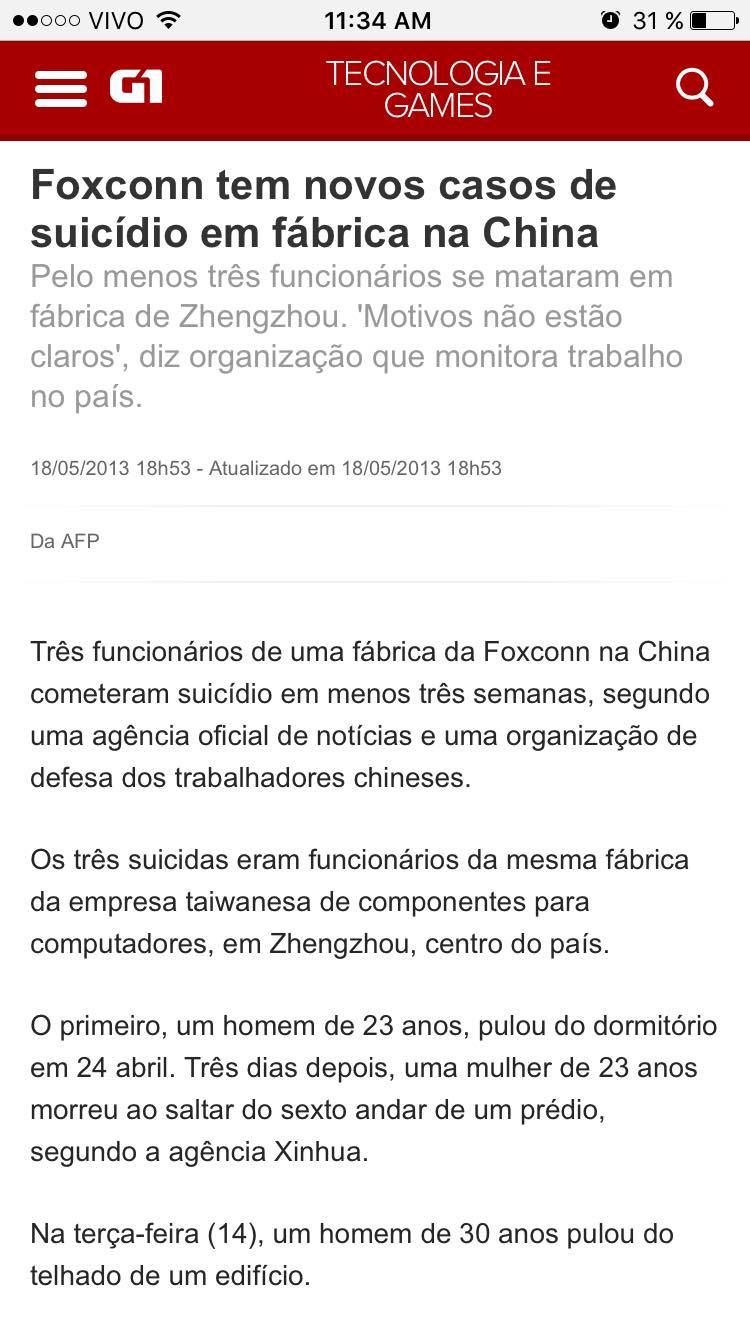 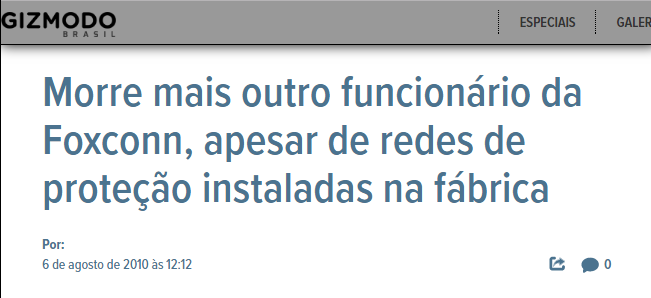 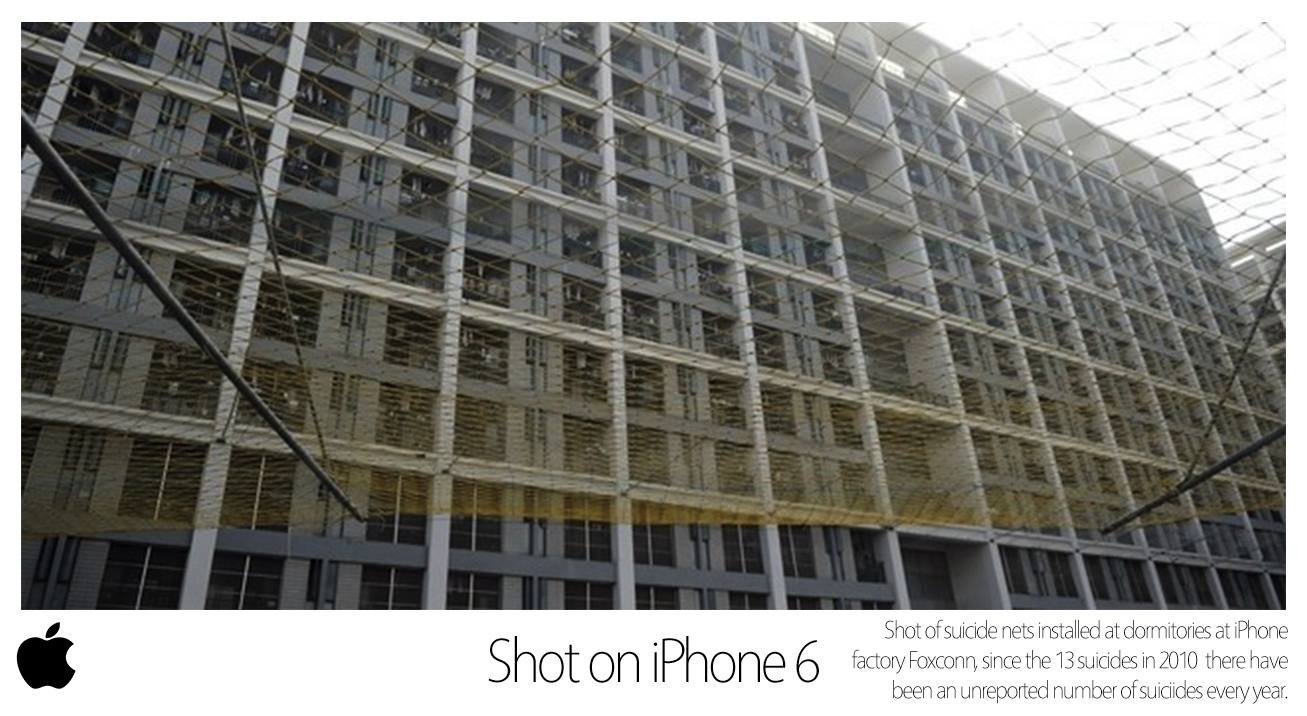 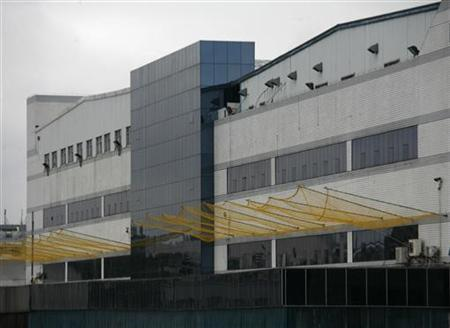 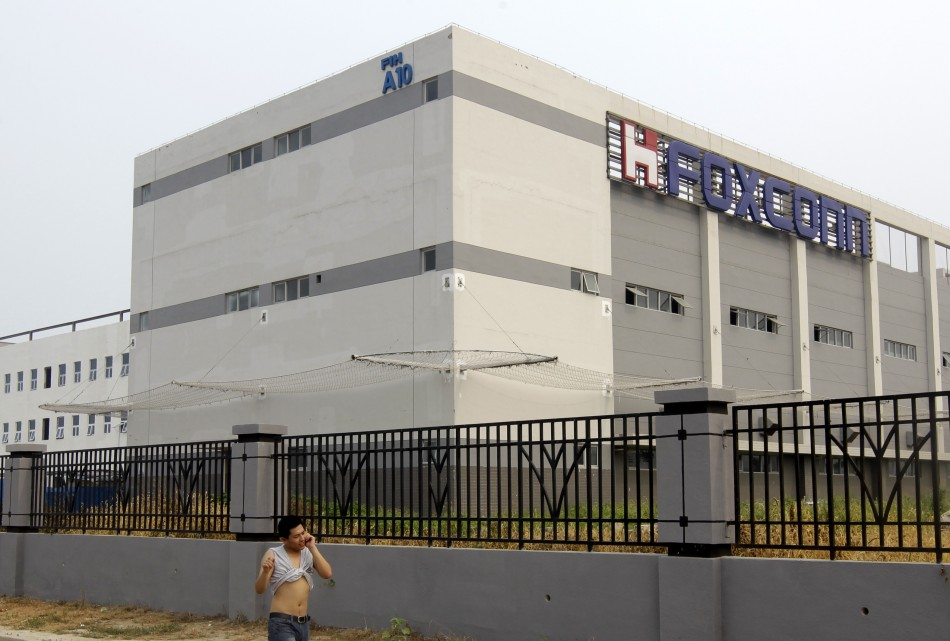 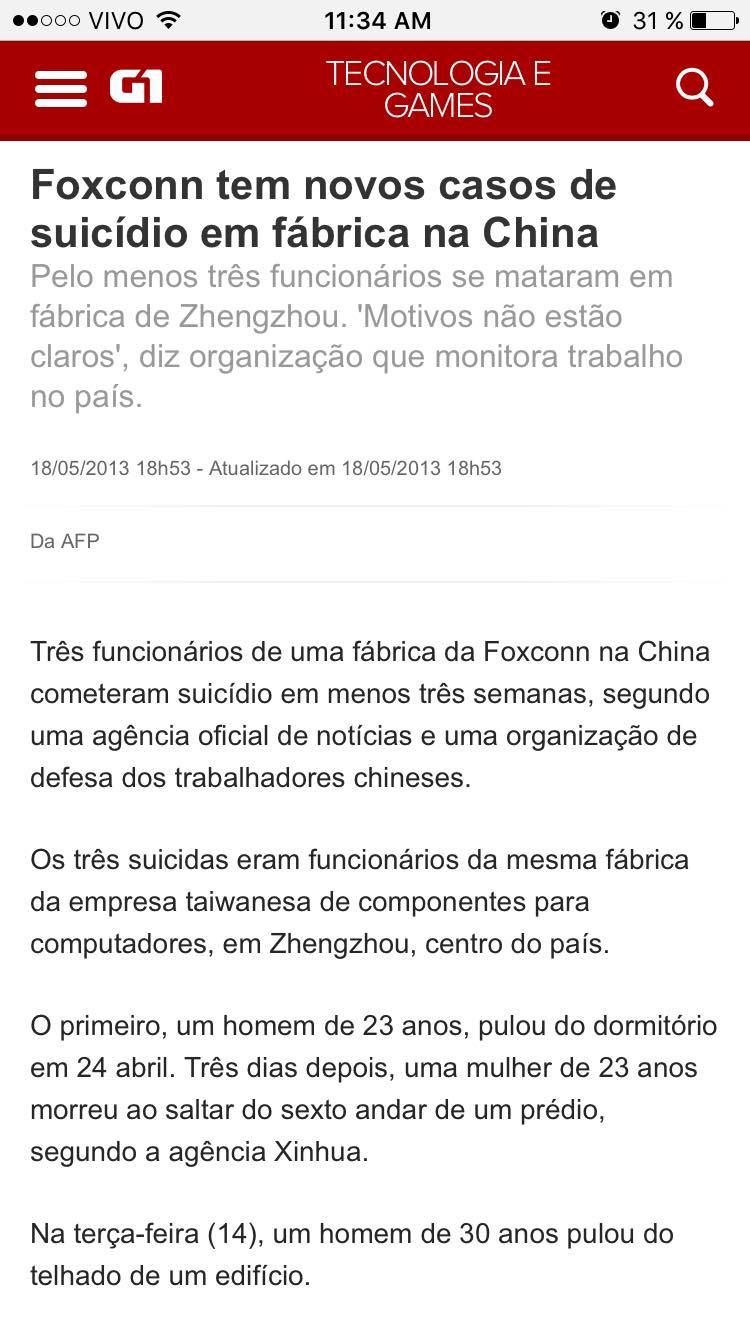 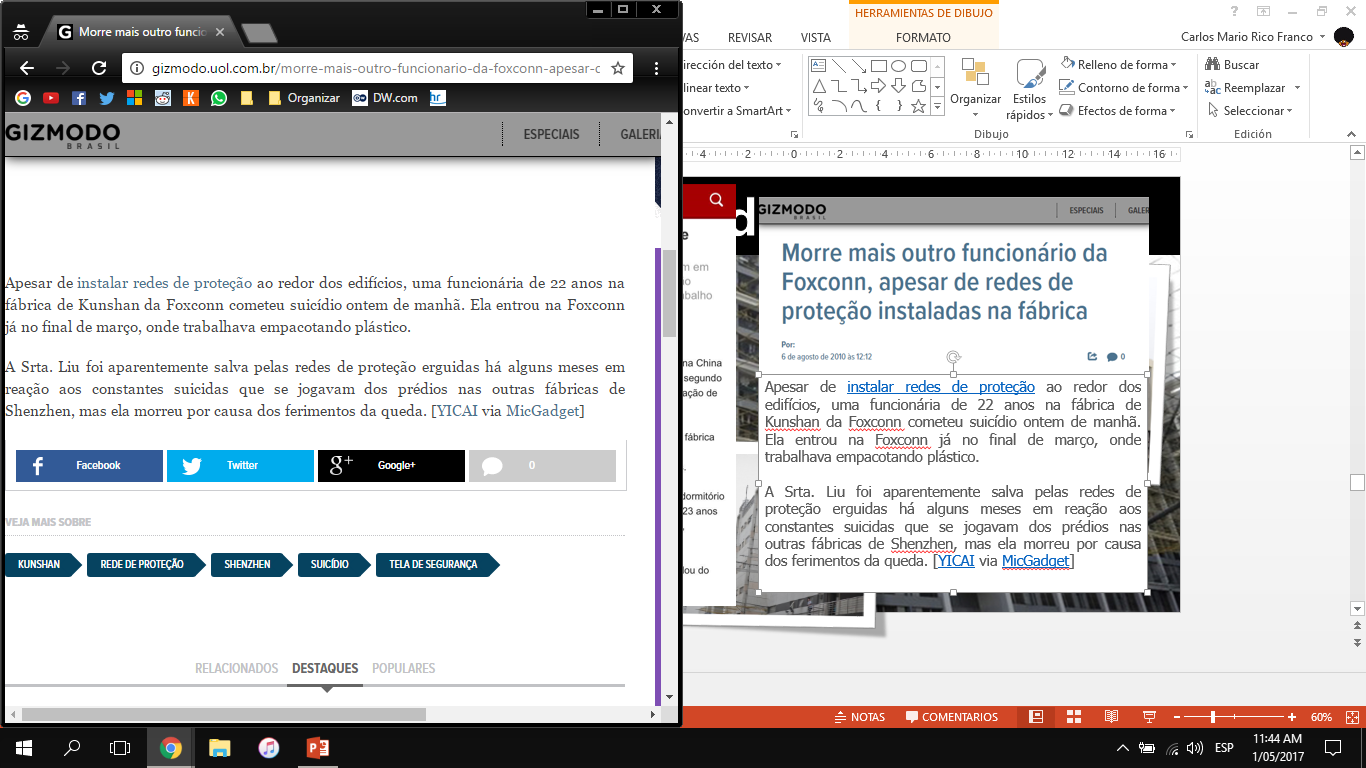 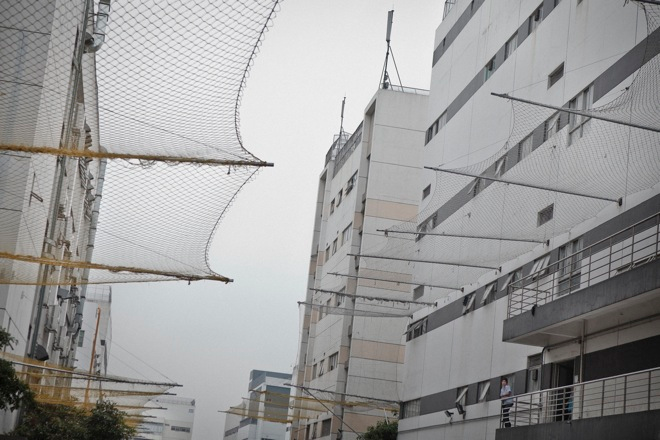 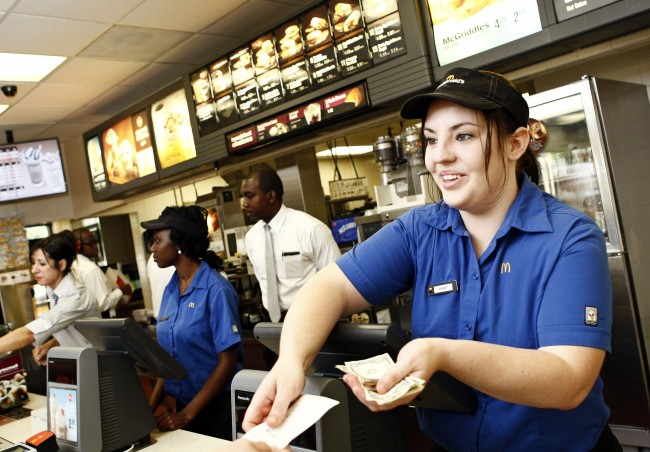 Trabalhos Temporários
SEM LOGO
Diversidade no mercado
Recuperar espaço publico
Proteção aos trabalhadores
Nova economia
Pontos Fortes
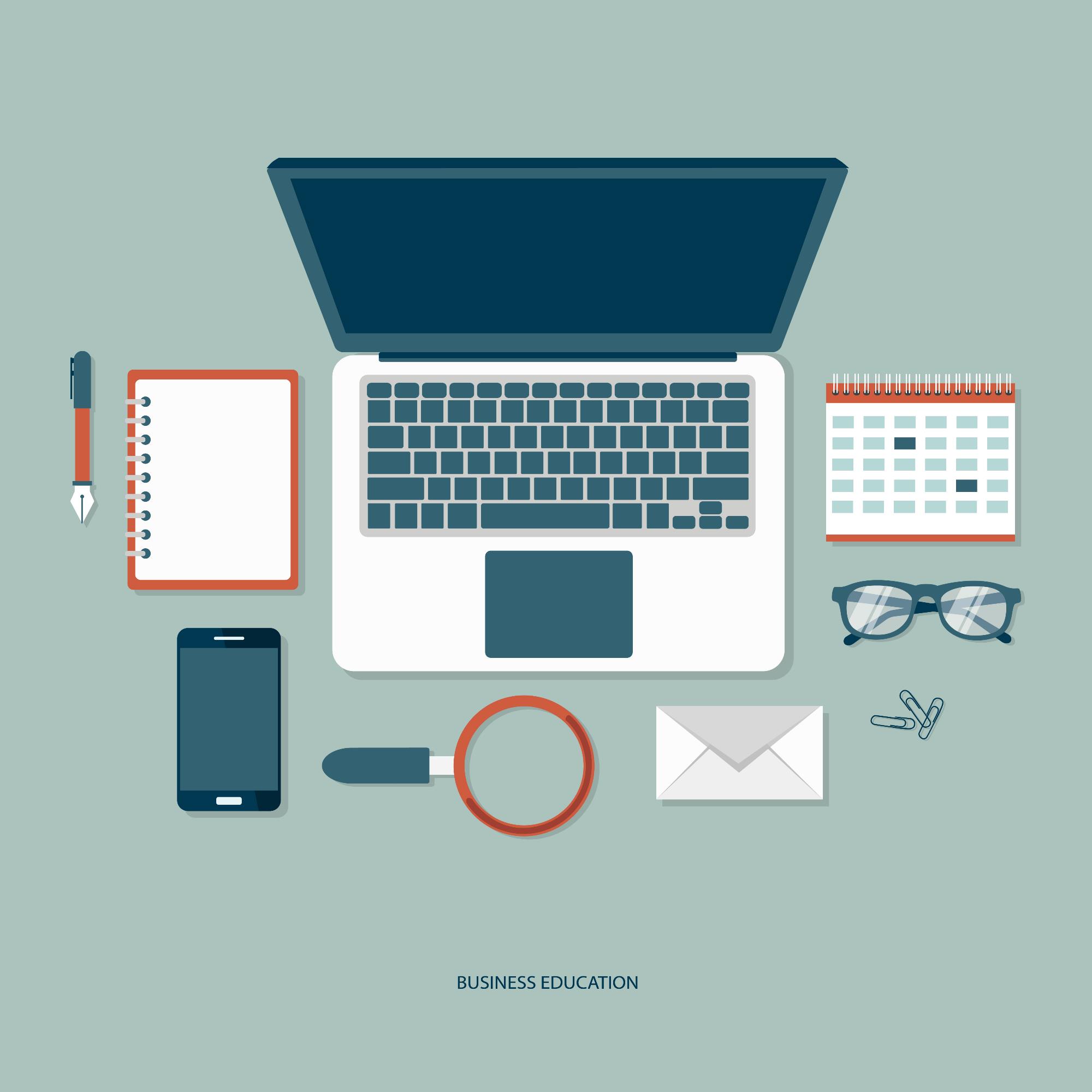 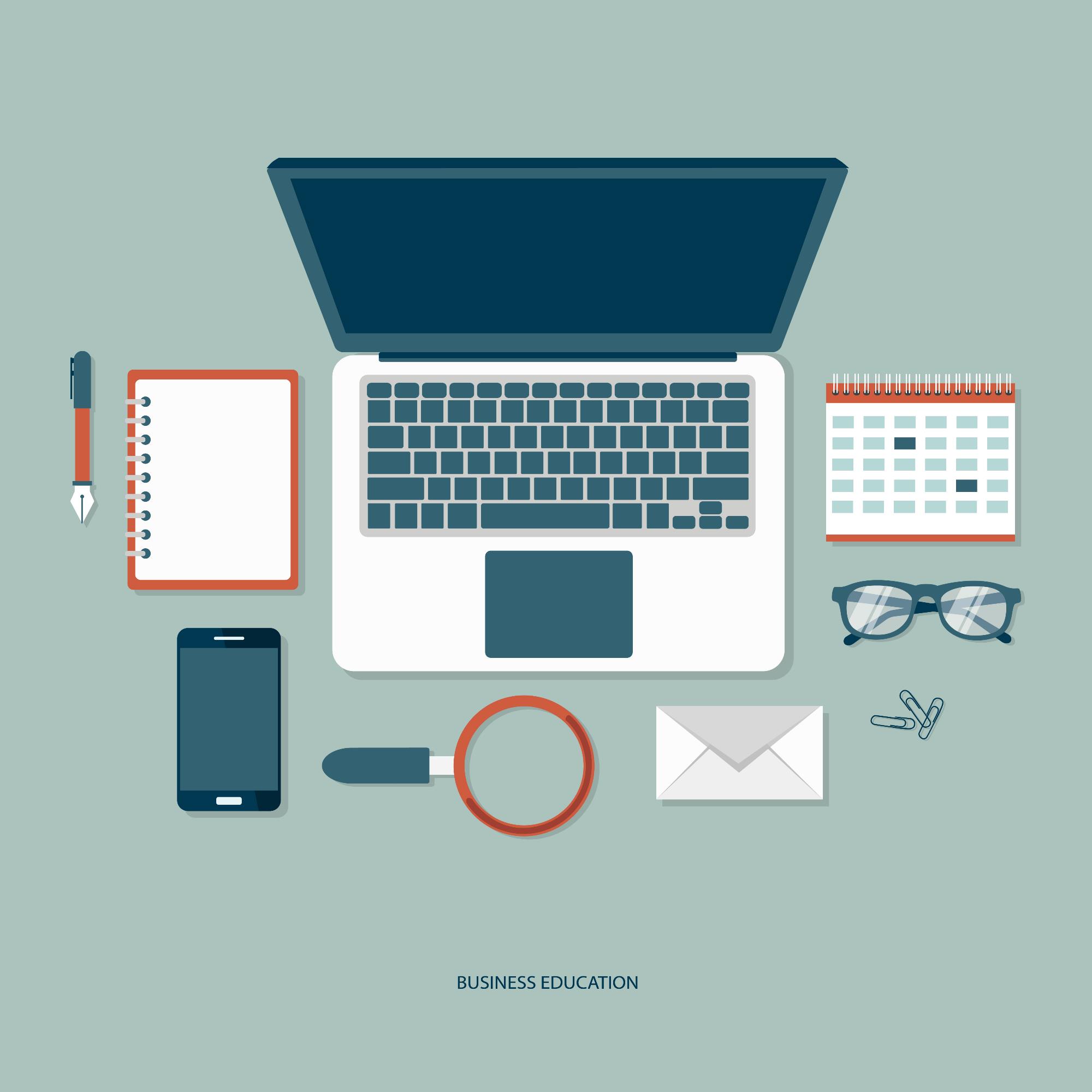 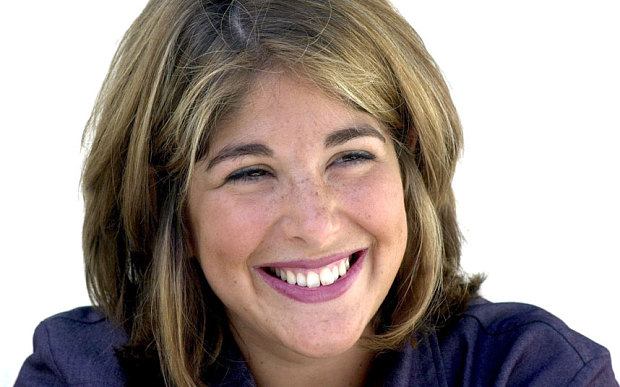 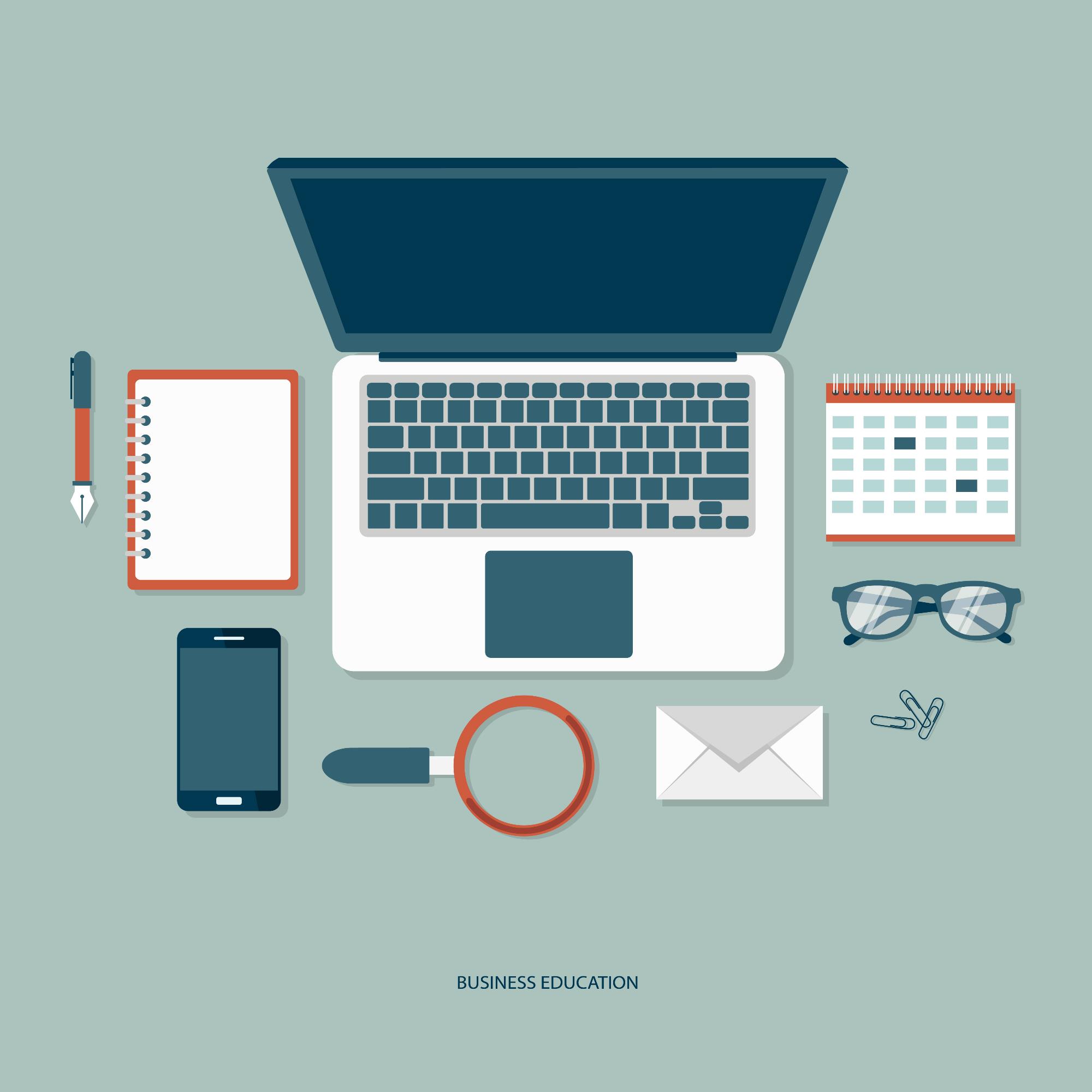 Evidencia histórica

 Debate pontos com teorias econômicas consolidadas

 Bem exemplificado
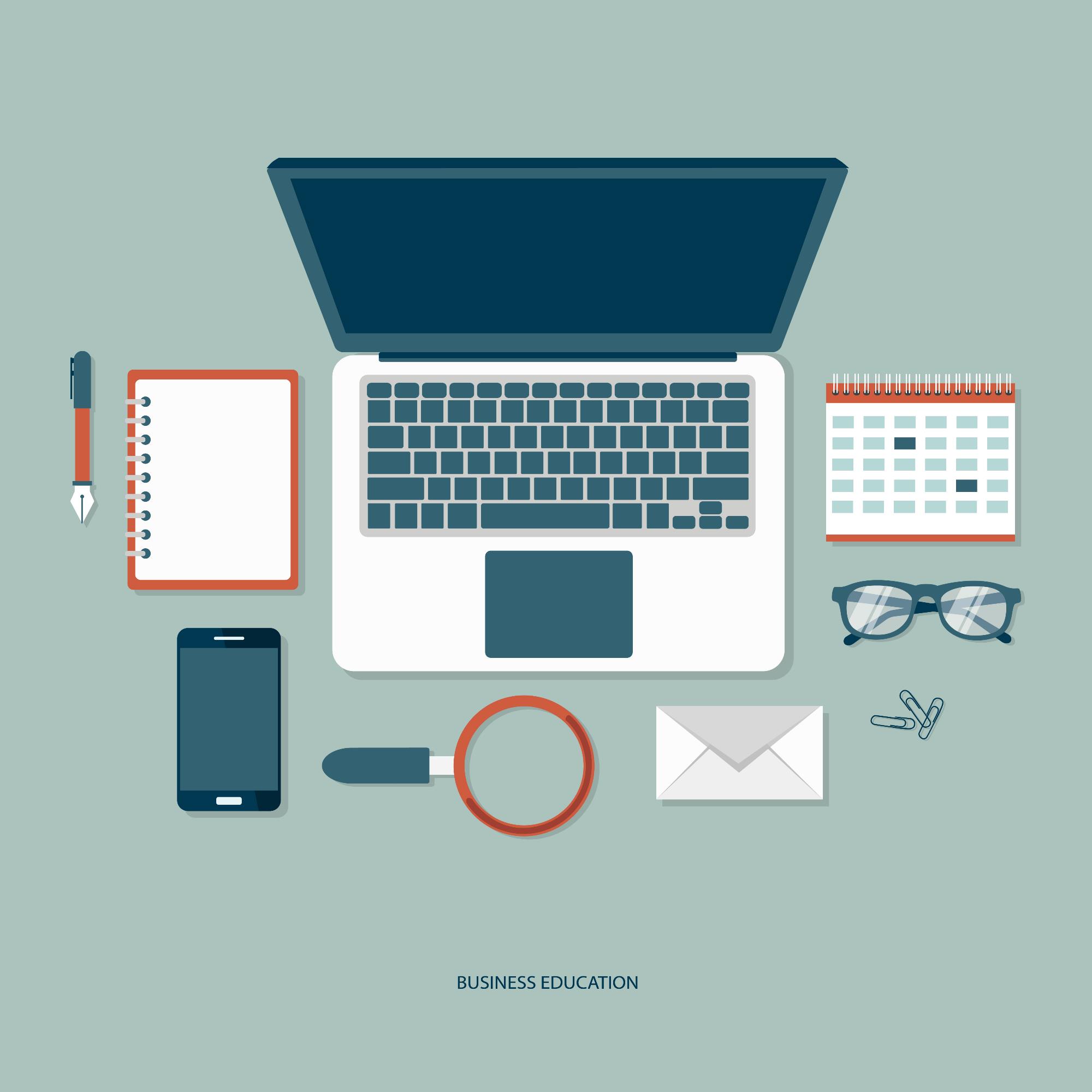 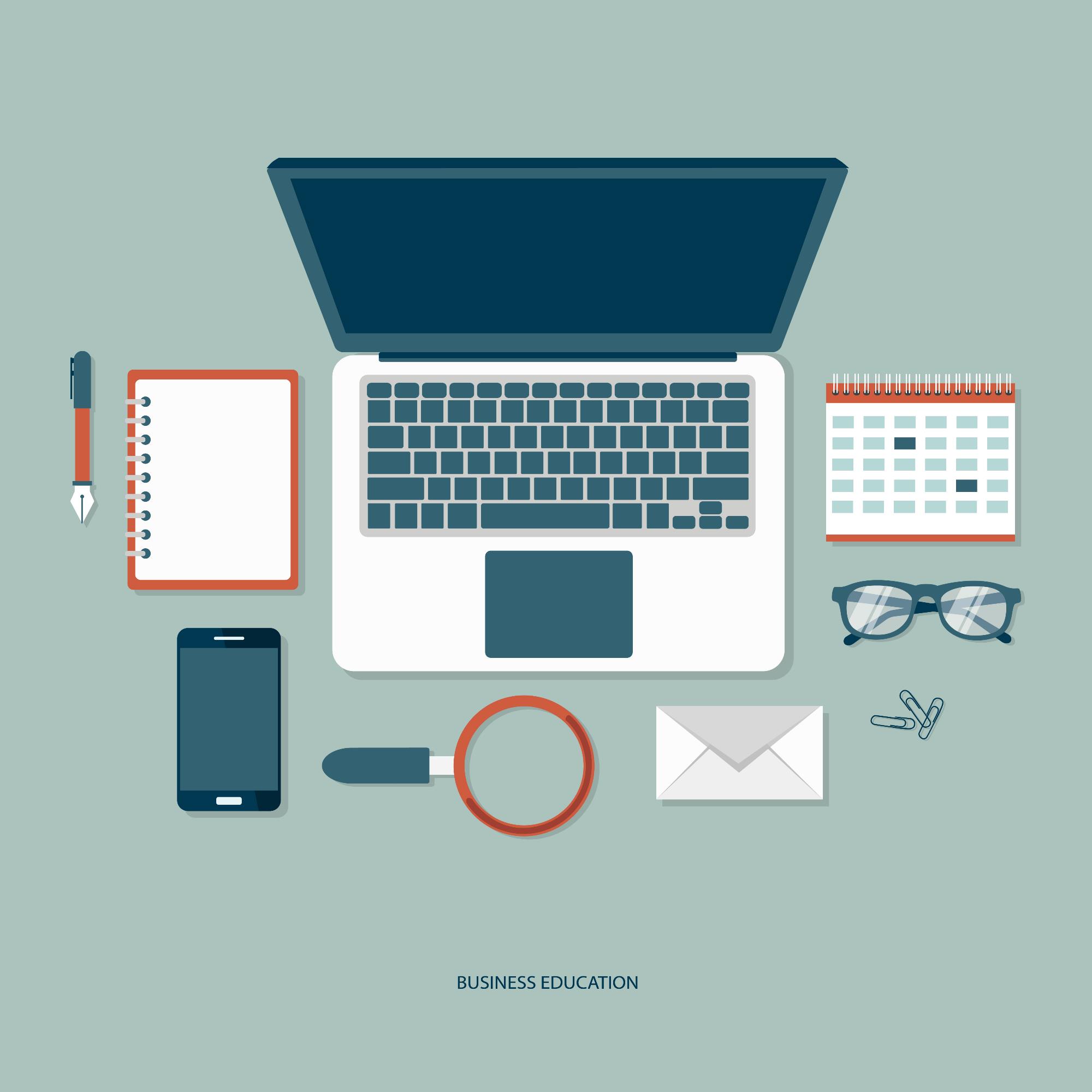 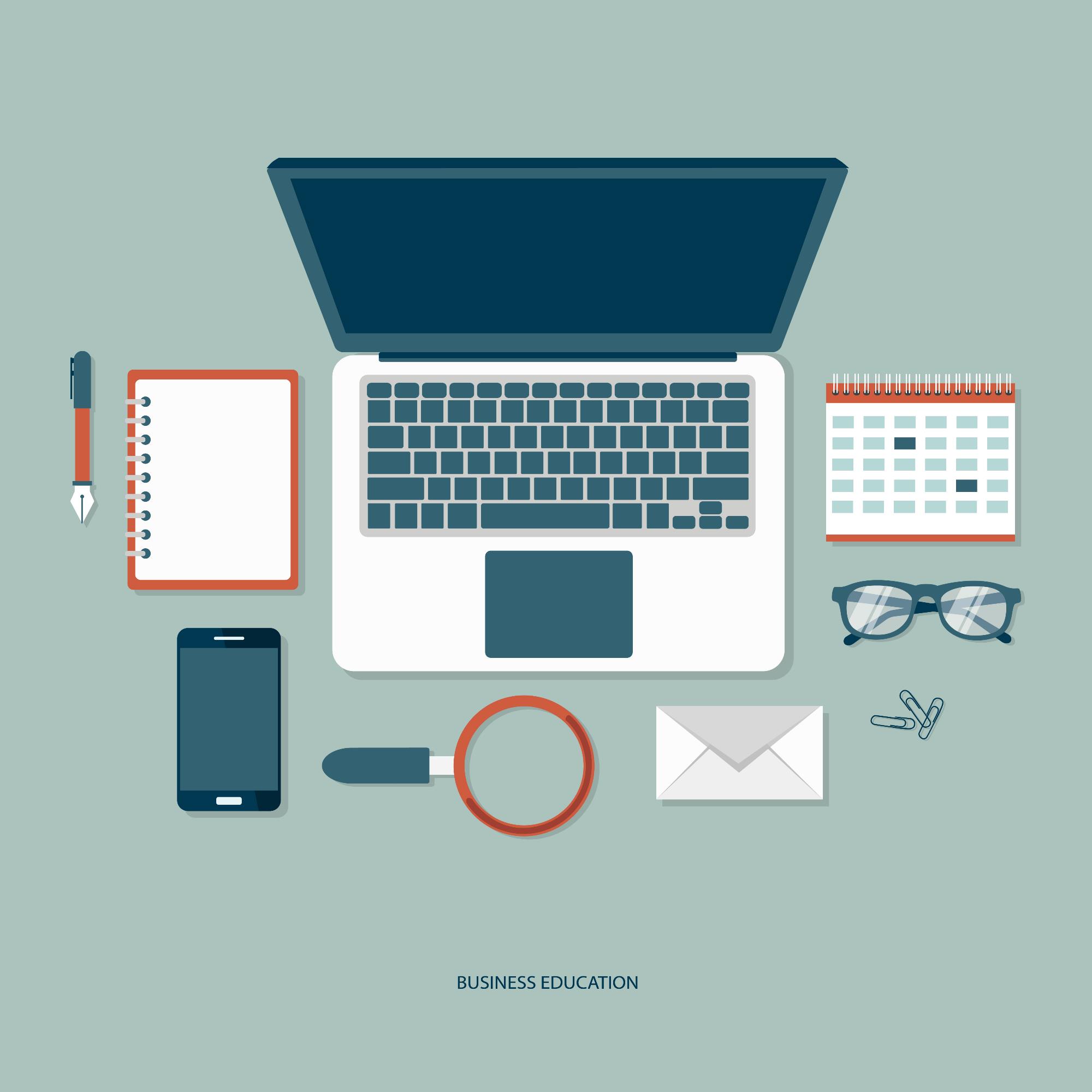 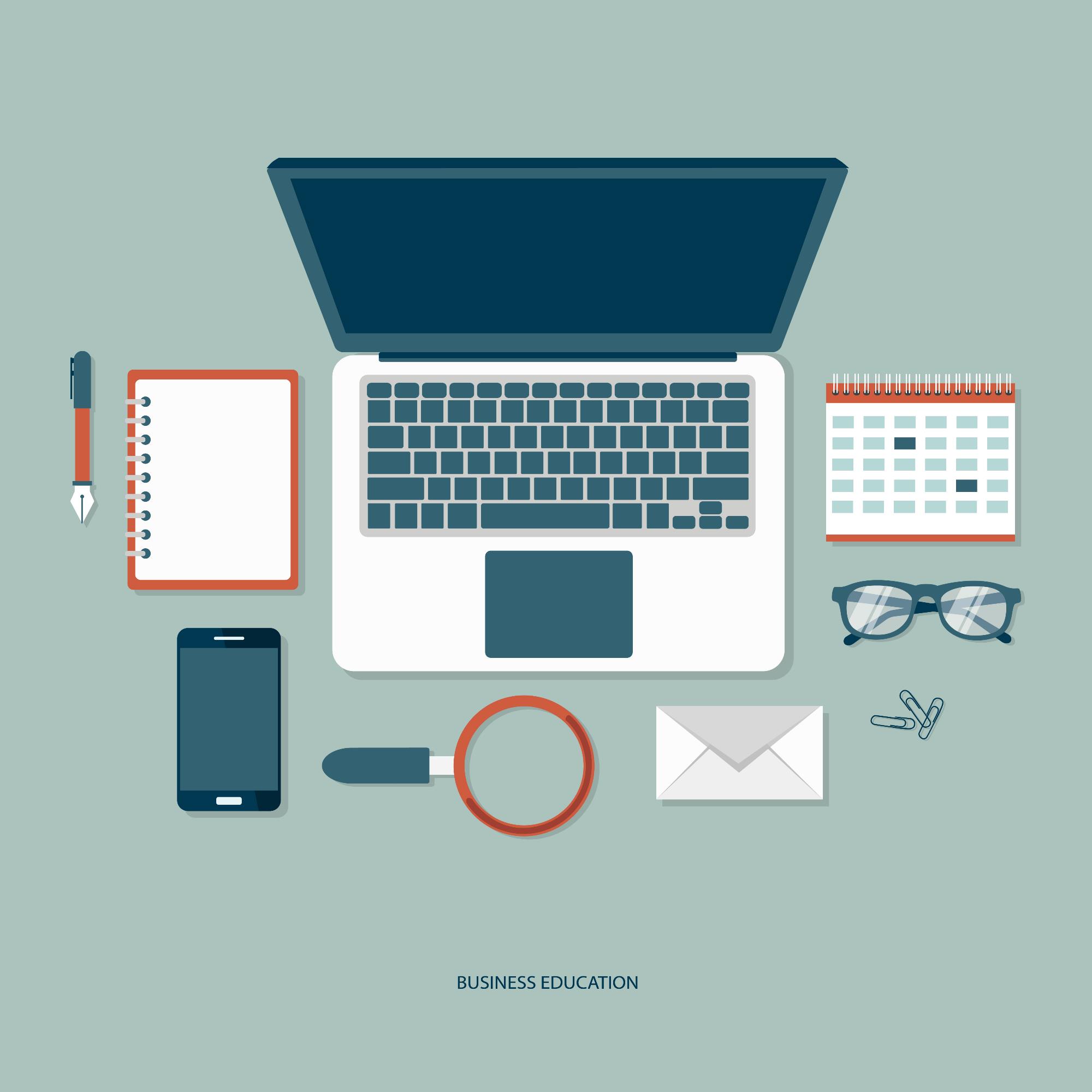 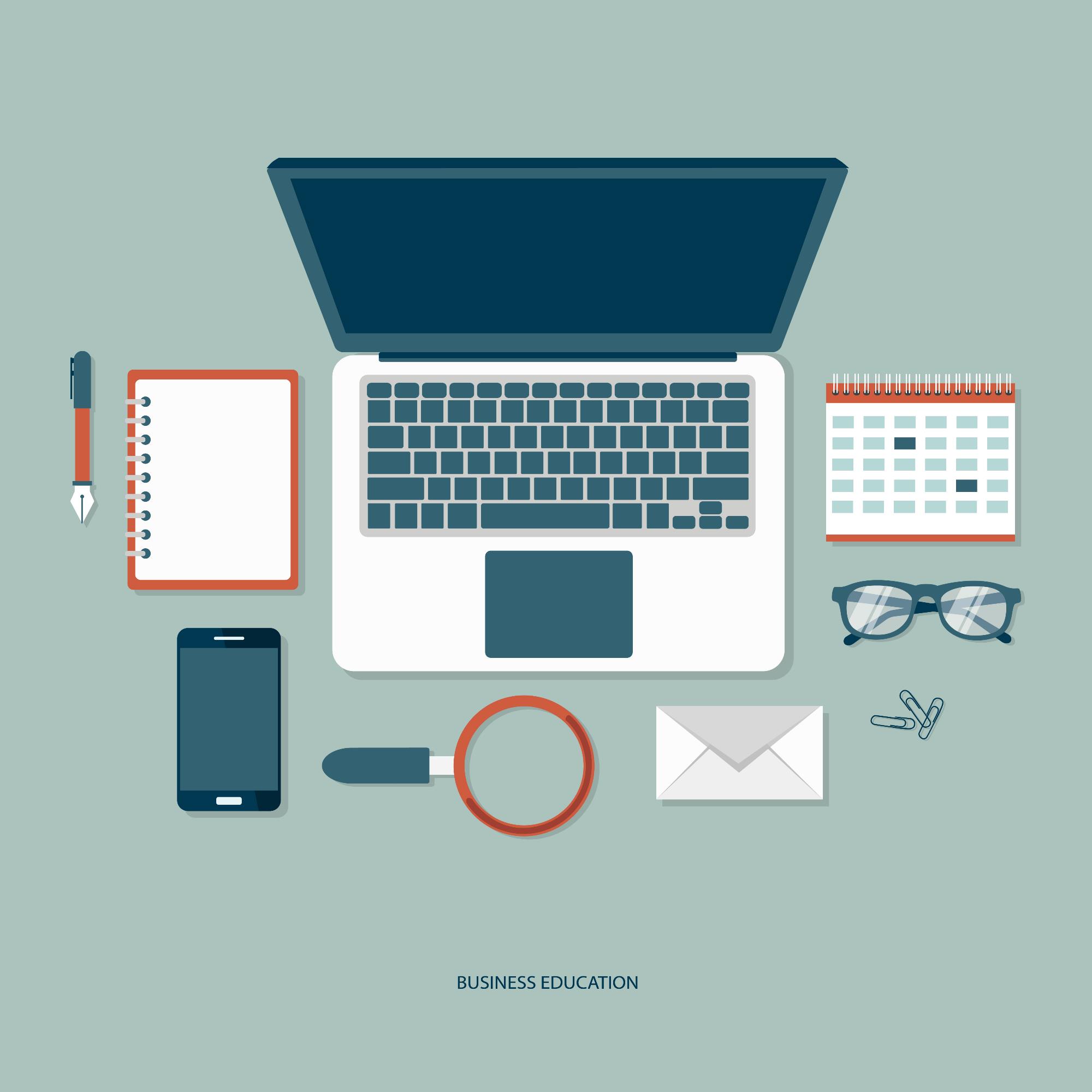 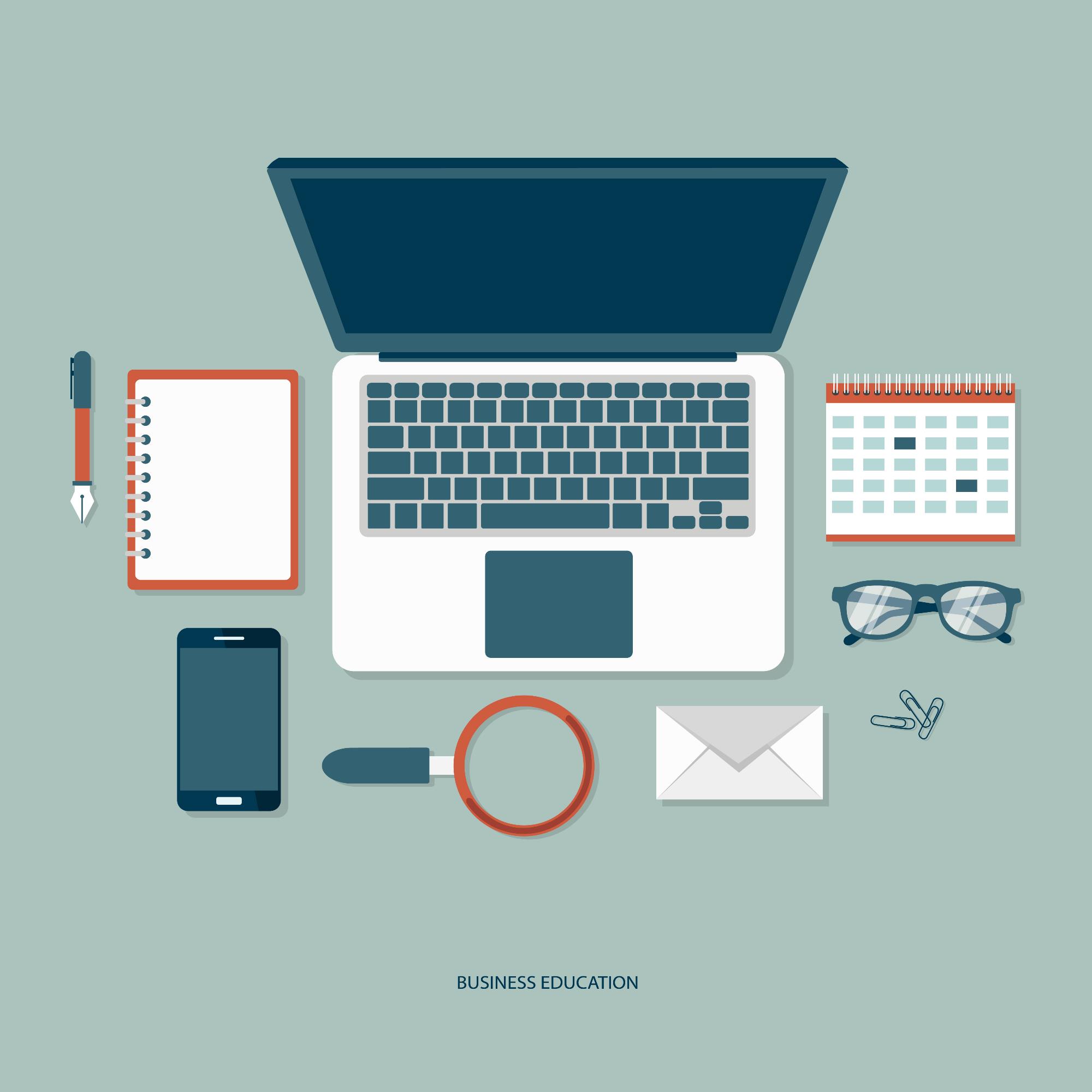 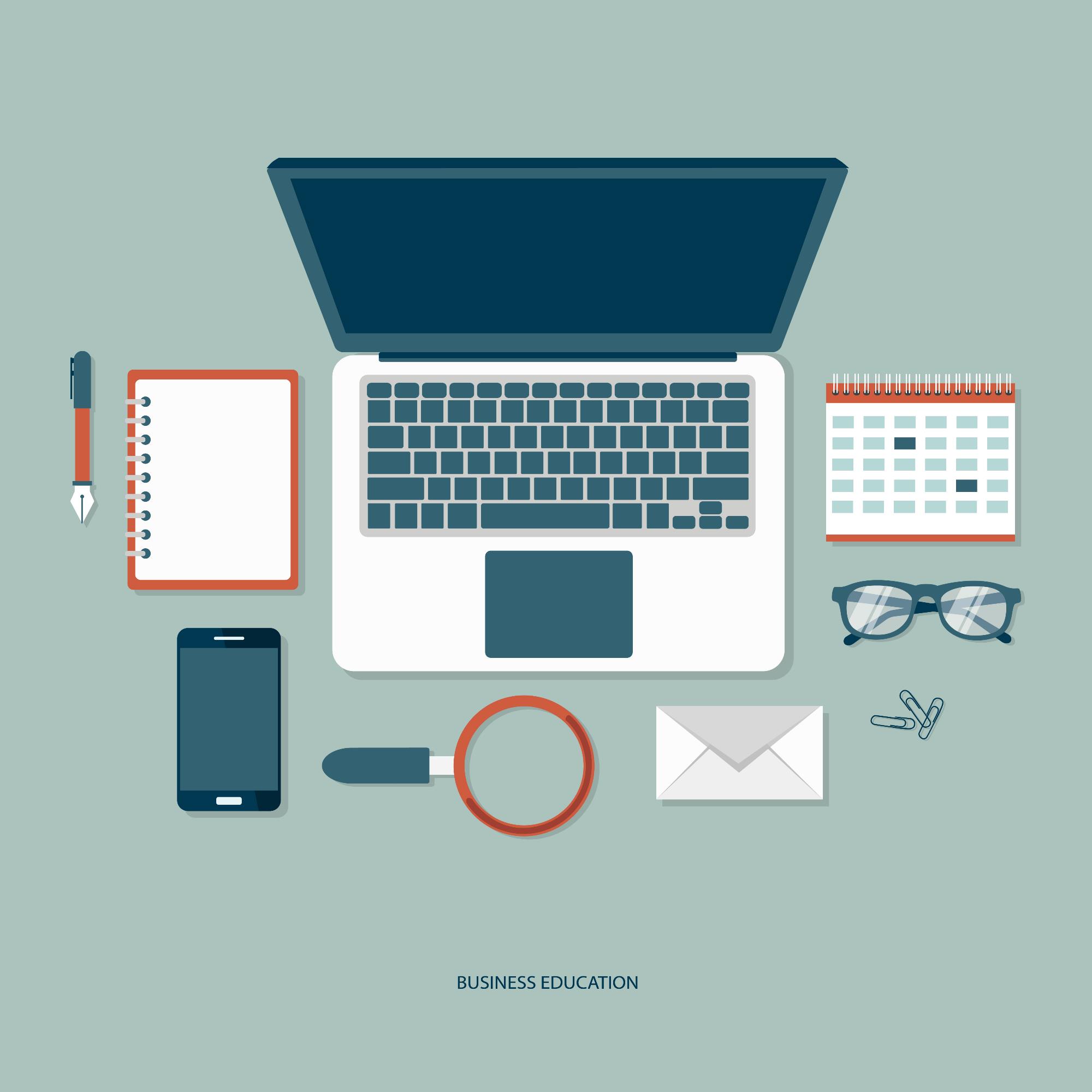 Pontos Fracos
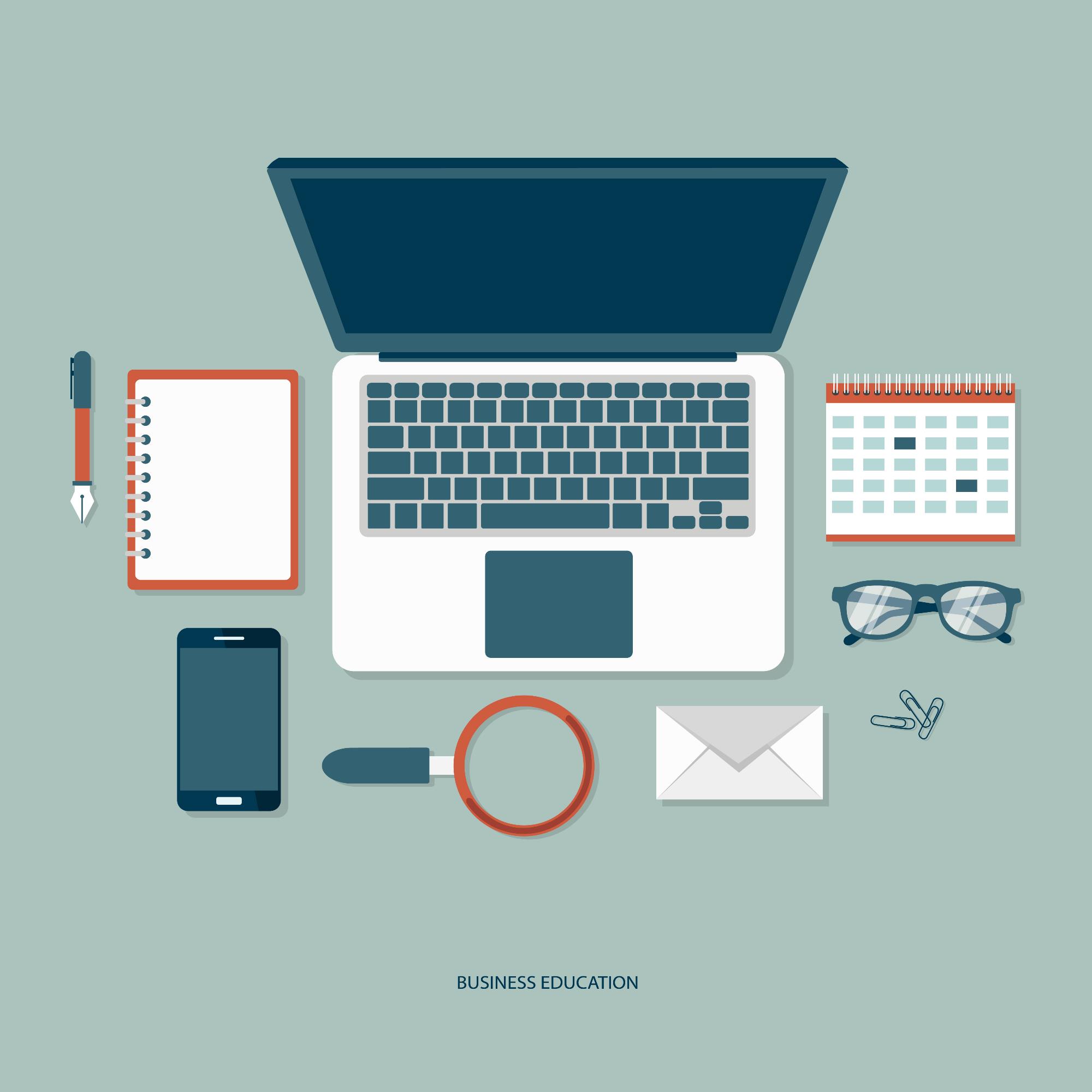 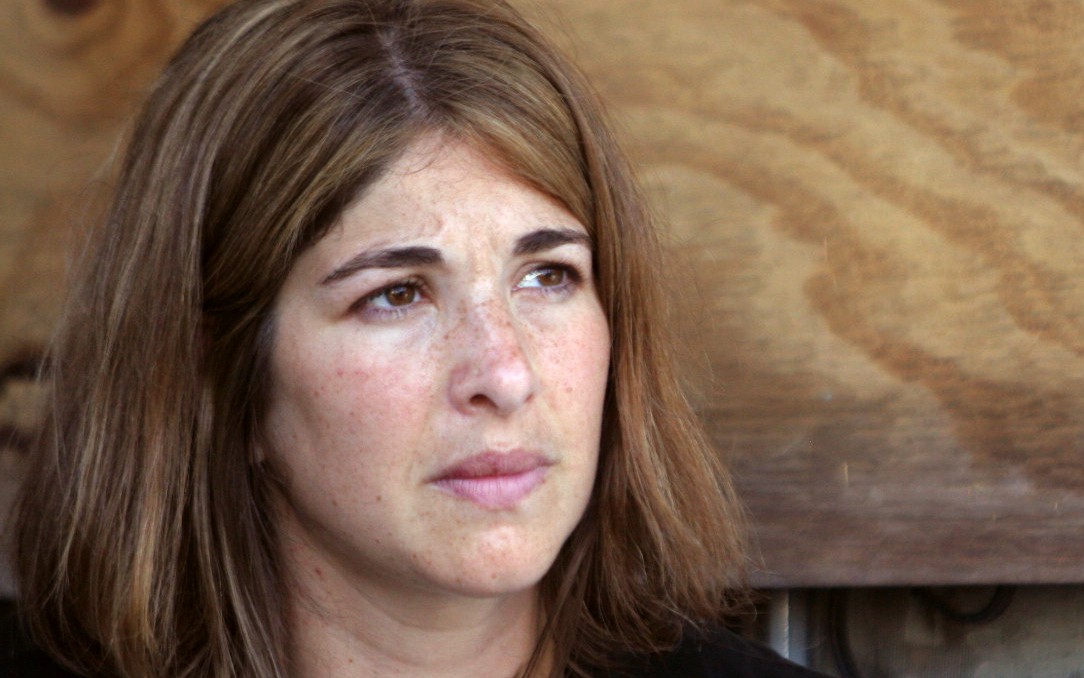 Solução pouco pragmáticapara o mundo dos negócios

Não apresenta soluções para monetizar eventos, manutenção de espaços públicos sem o uso de patrocínios
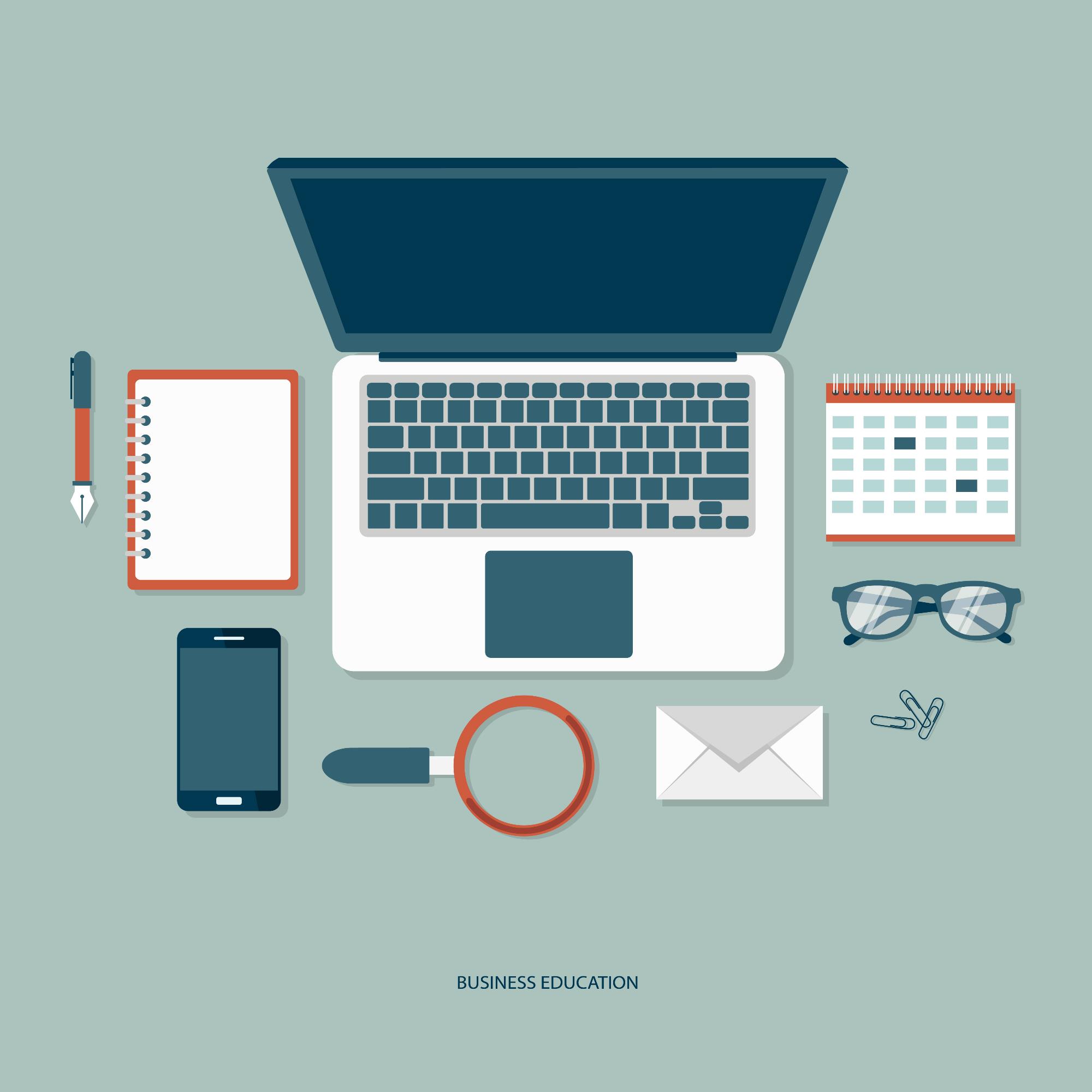 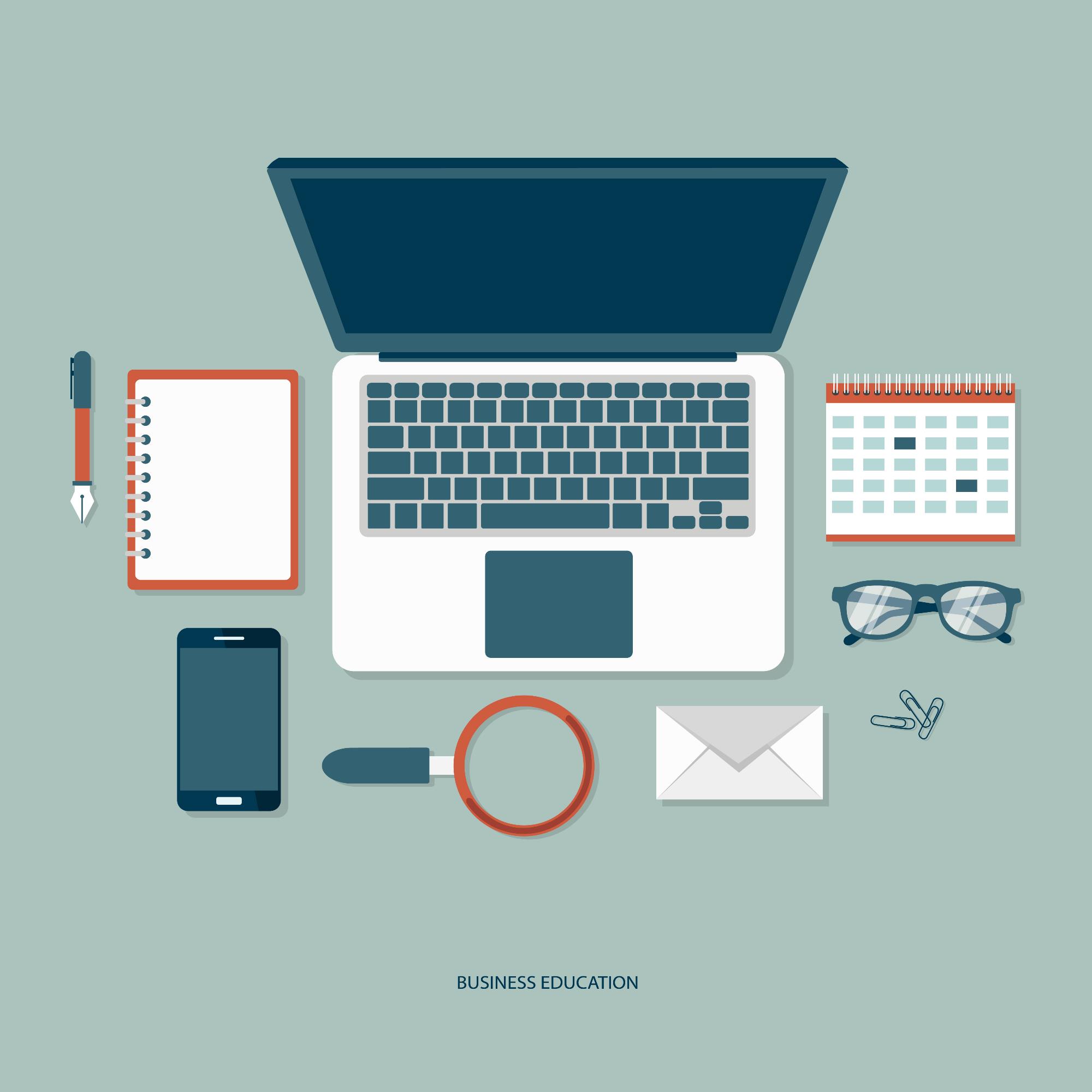 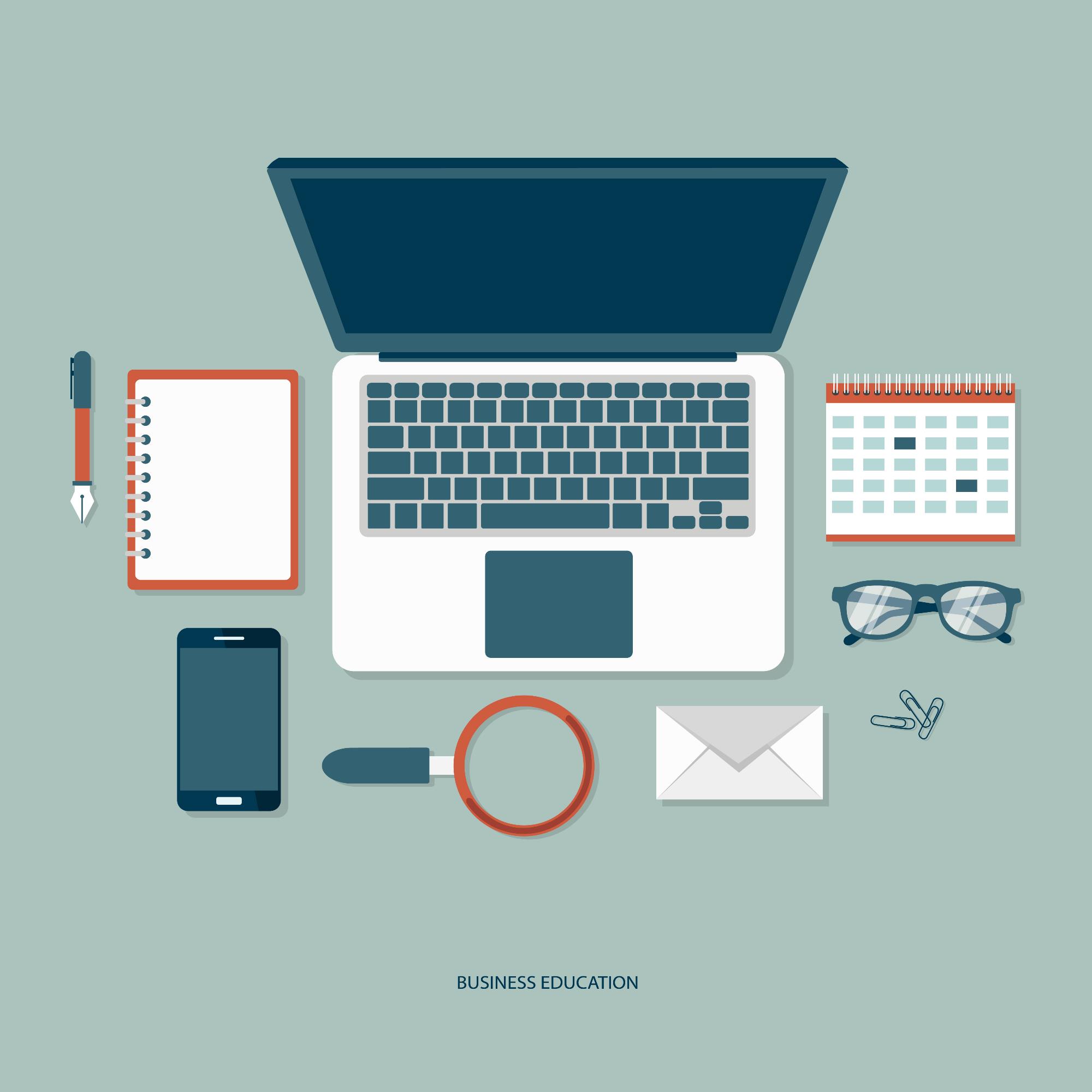 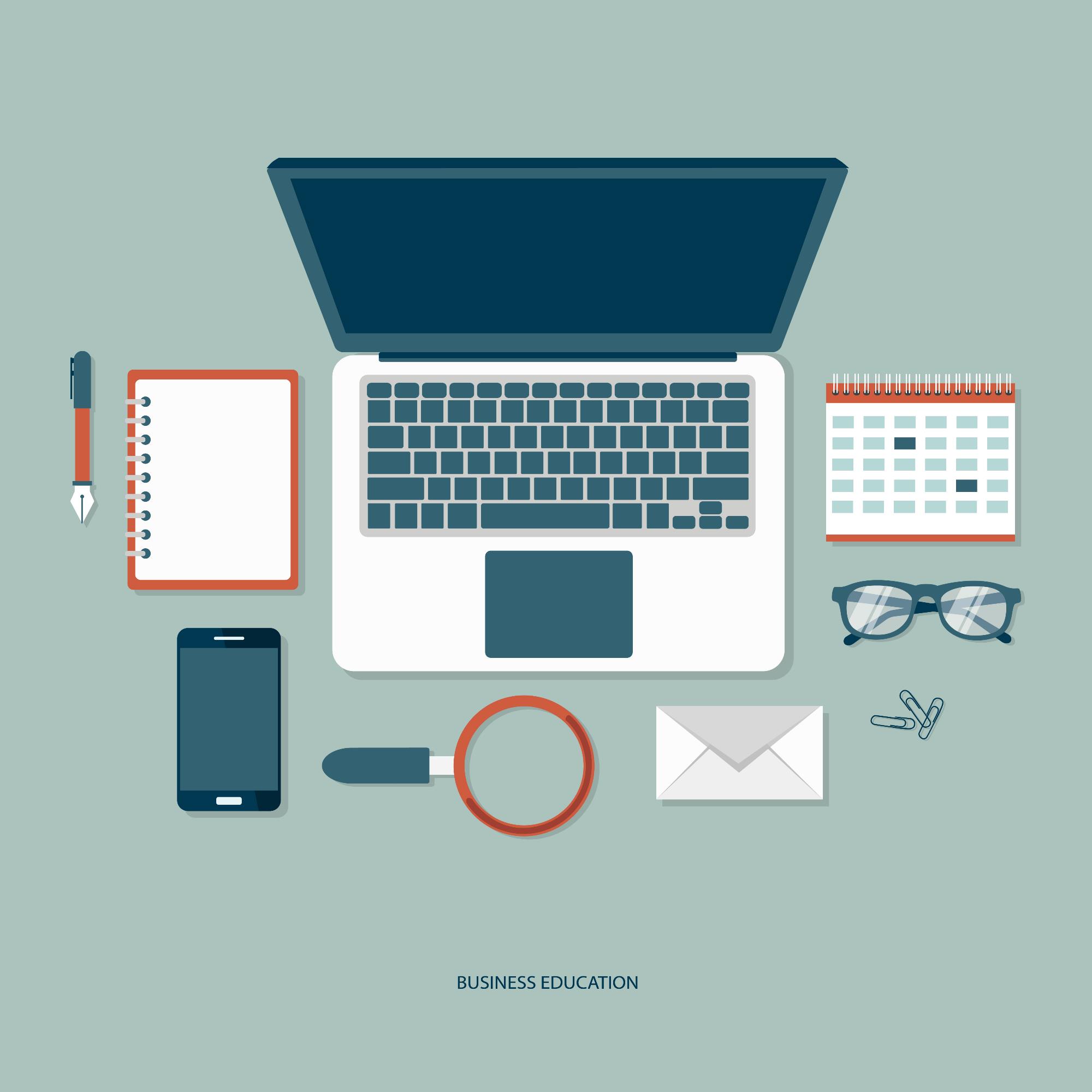 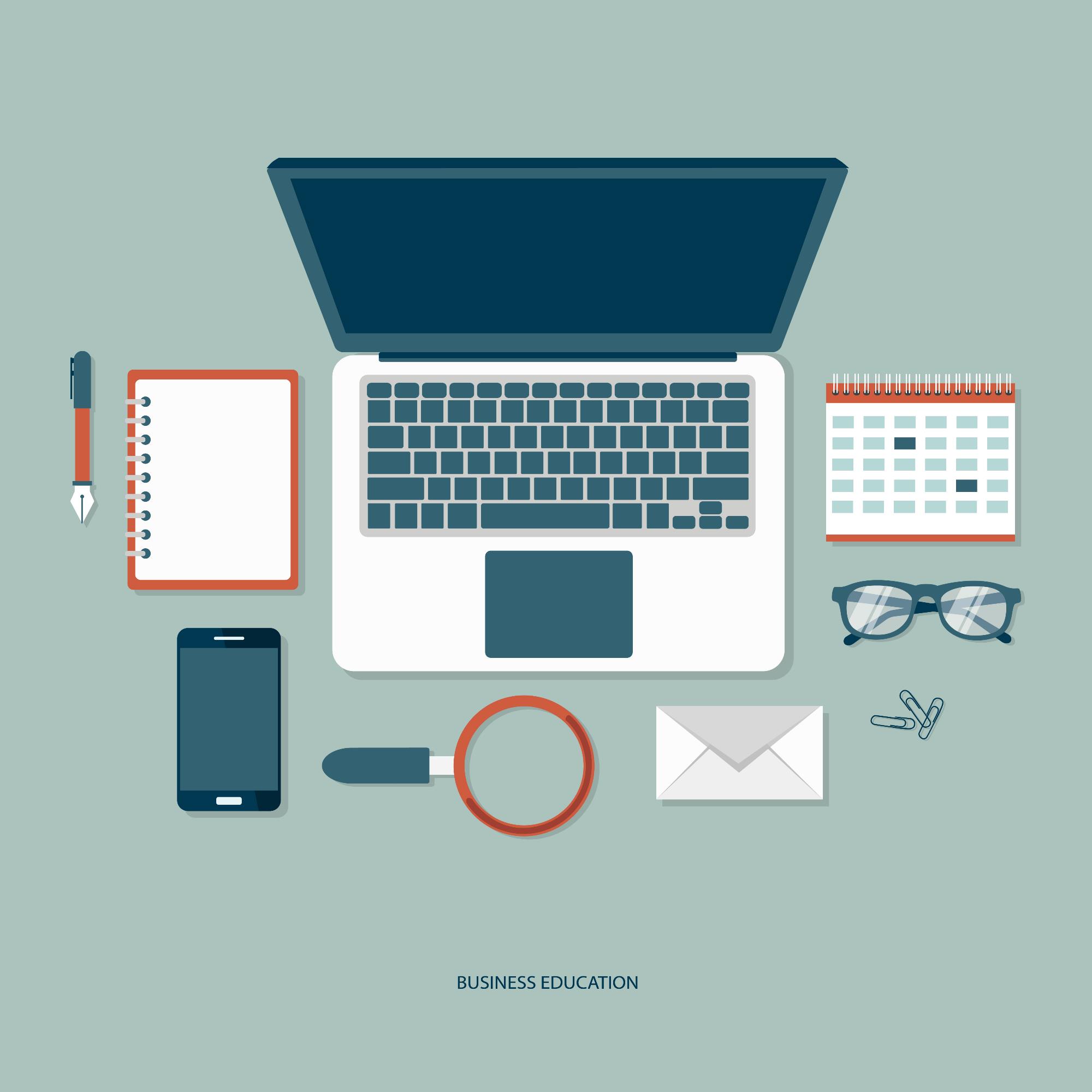 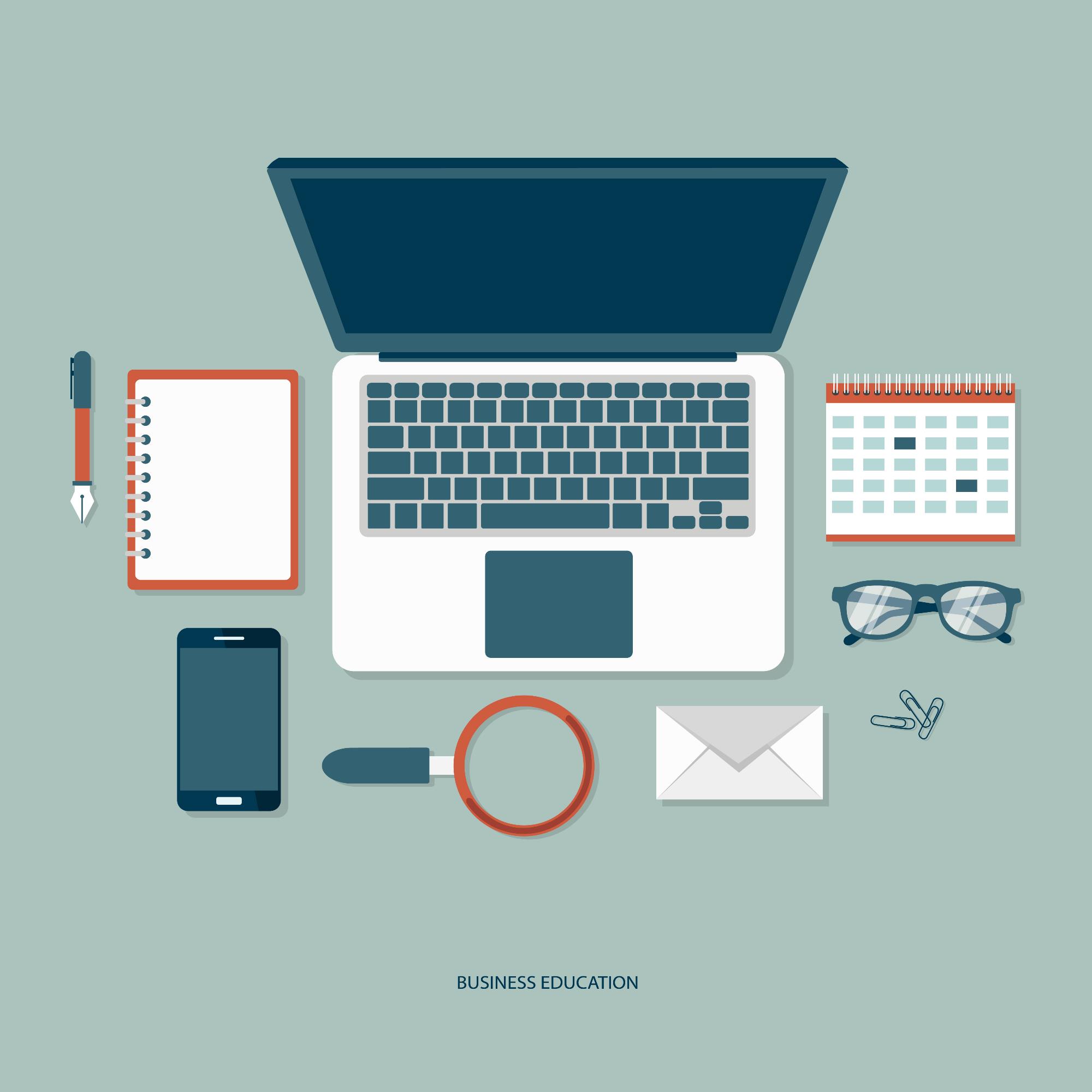 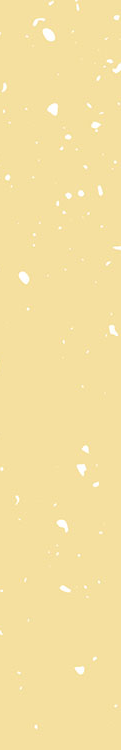 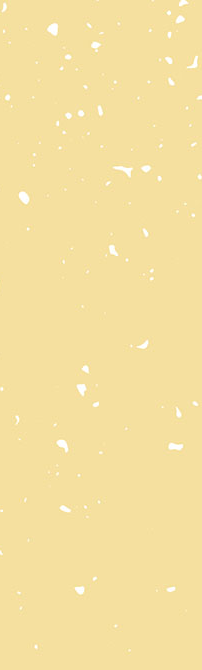 Opinião do grupo
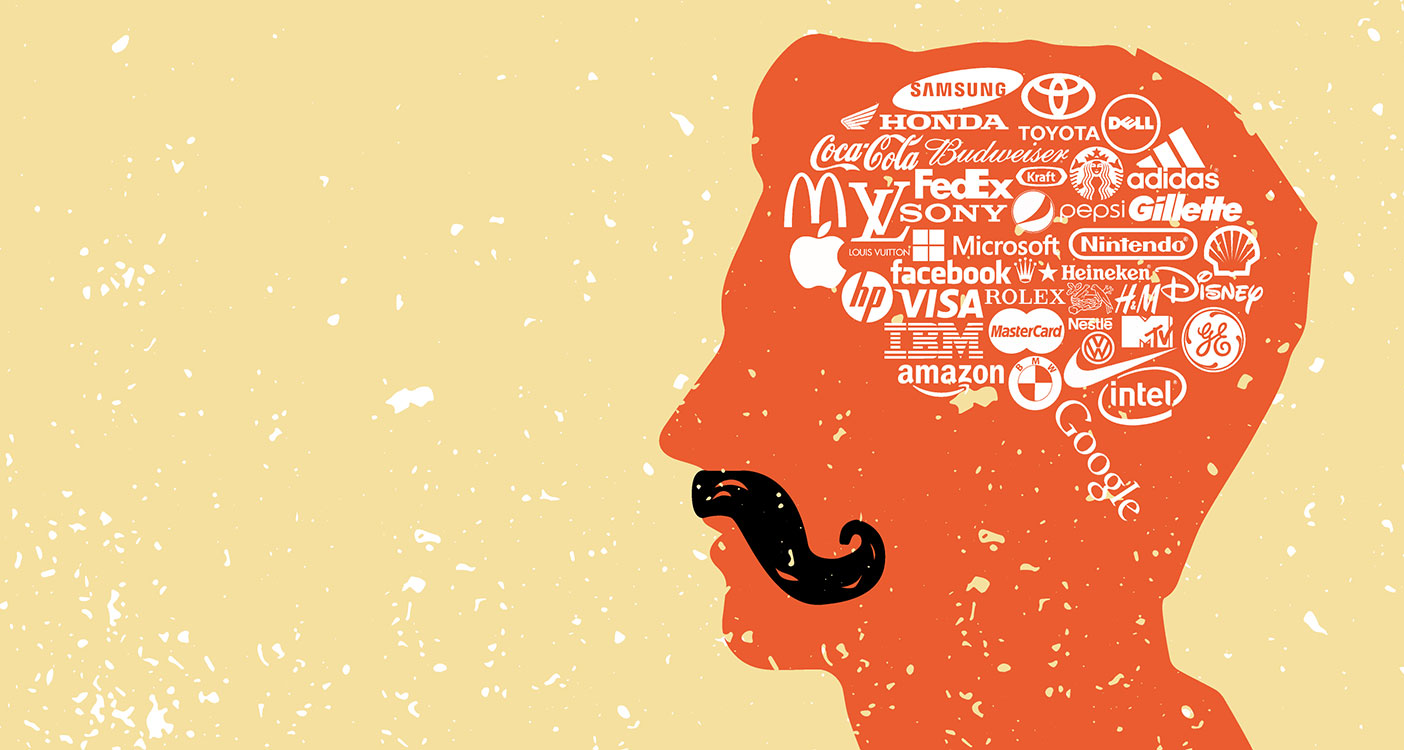 Segundo as ideias propostas e a sua respetiva argumentação, o grupo considerou que a autora conseguiu defender sua tese. No entanto acredita que a solução proposta é pouco factível.
Obrigado !